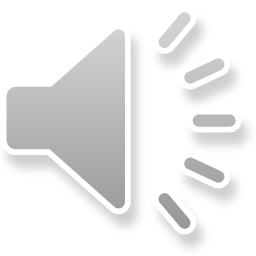 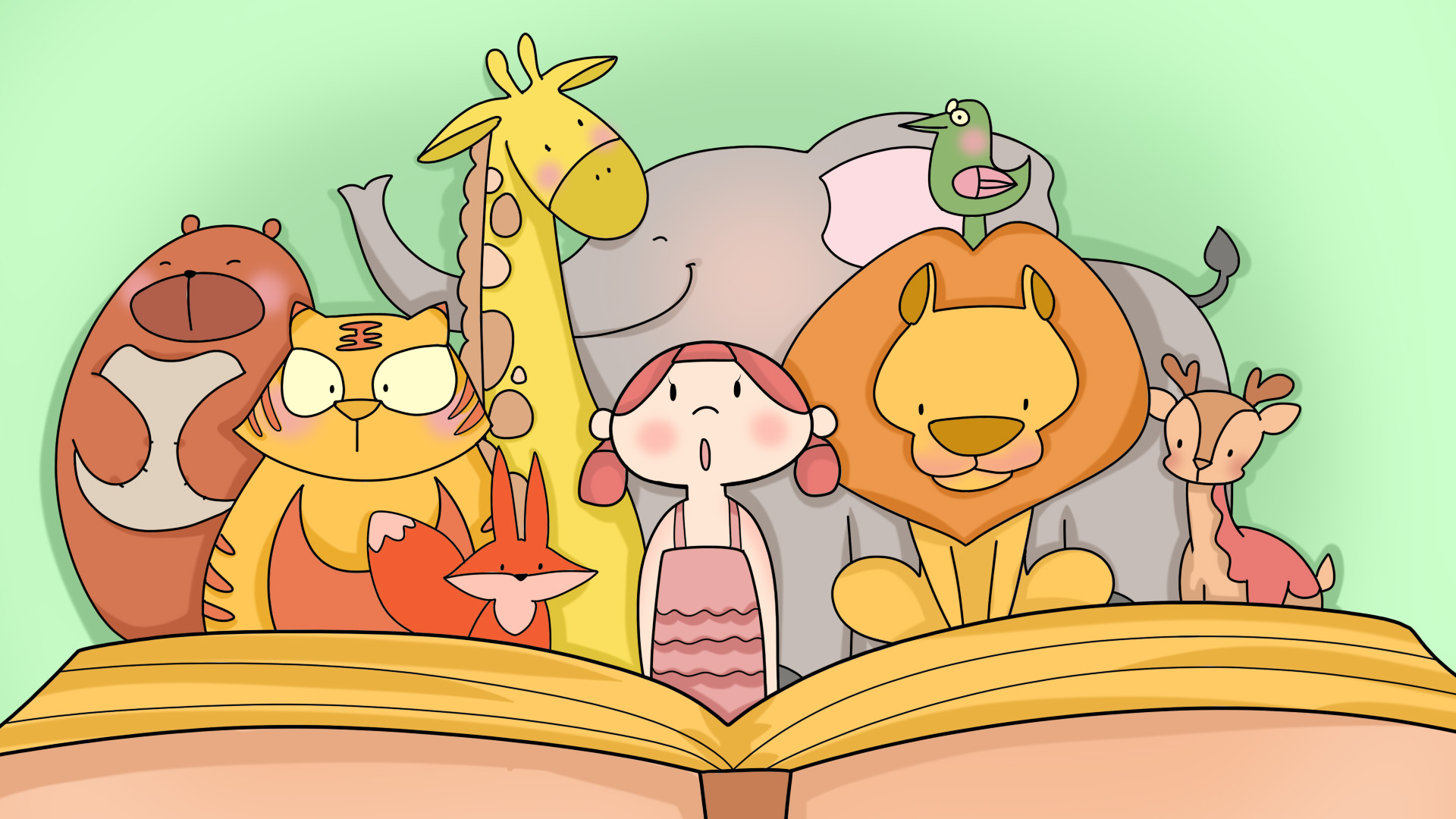 MĂNG NON
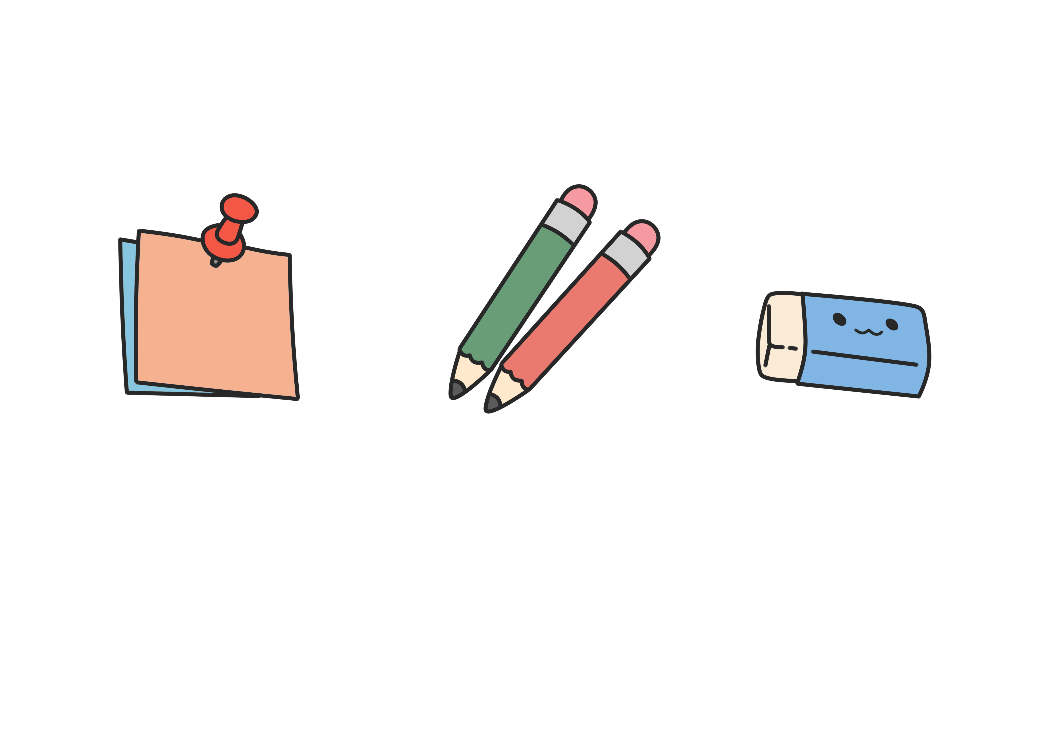 TOÁN 4
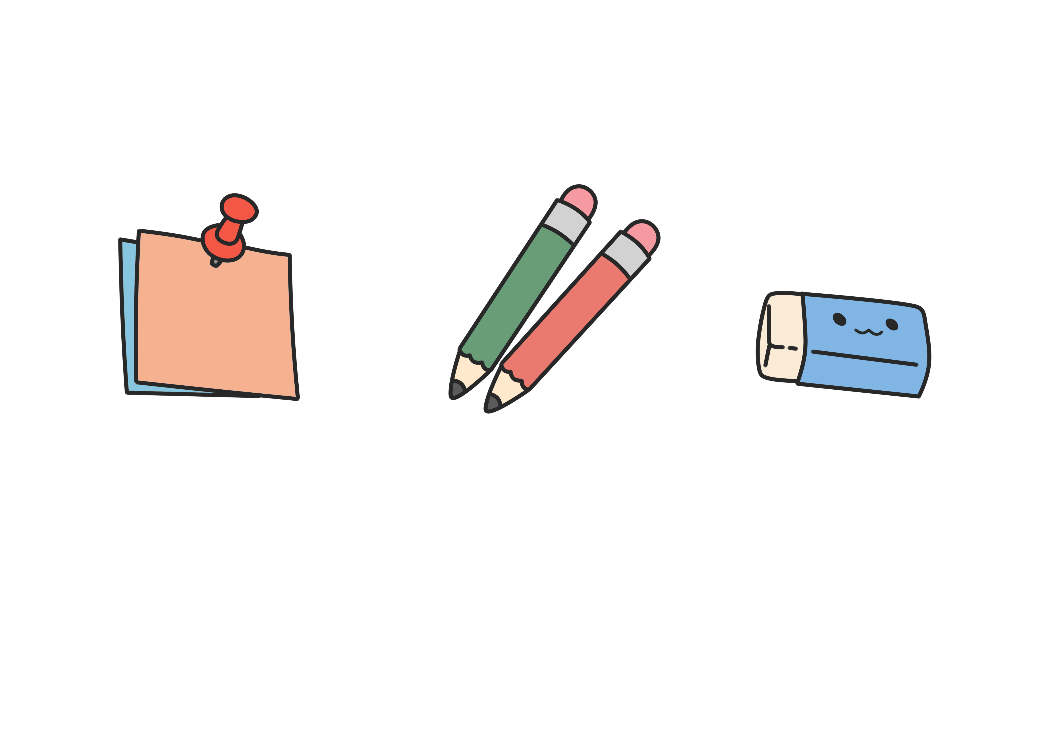 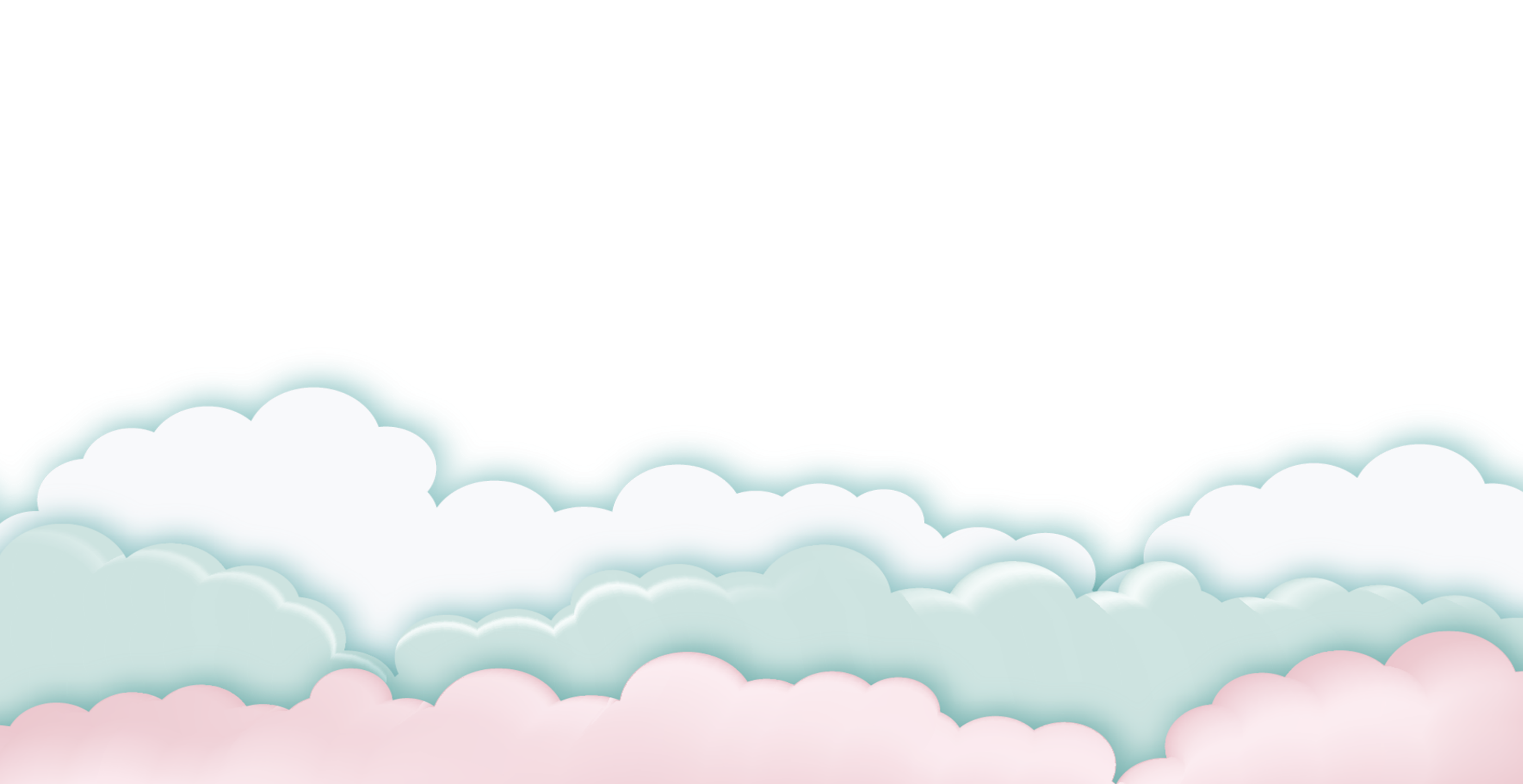 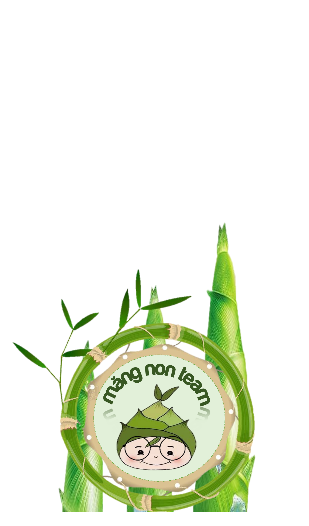 đồng
phân
mẫu
các
số
Quy
số
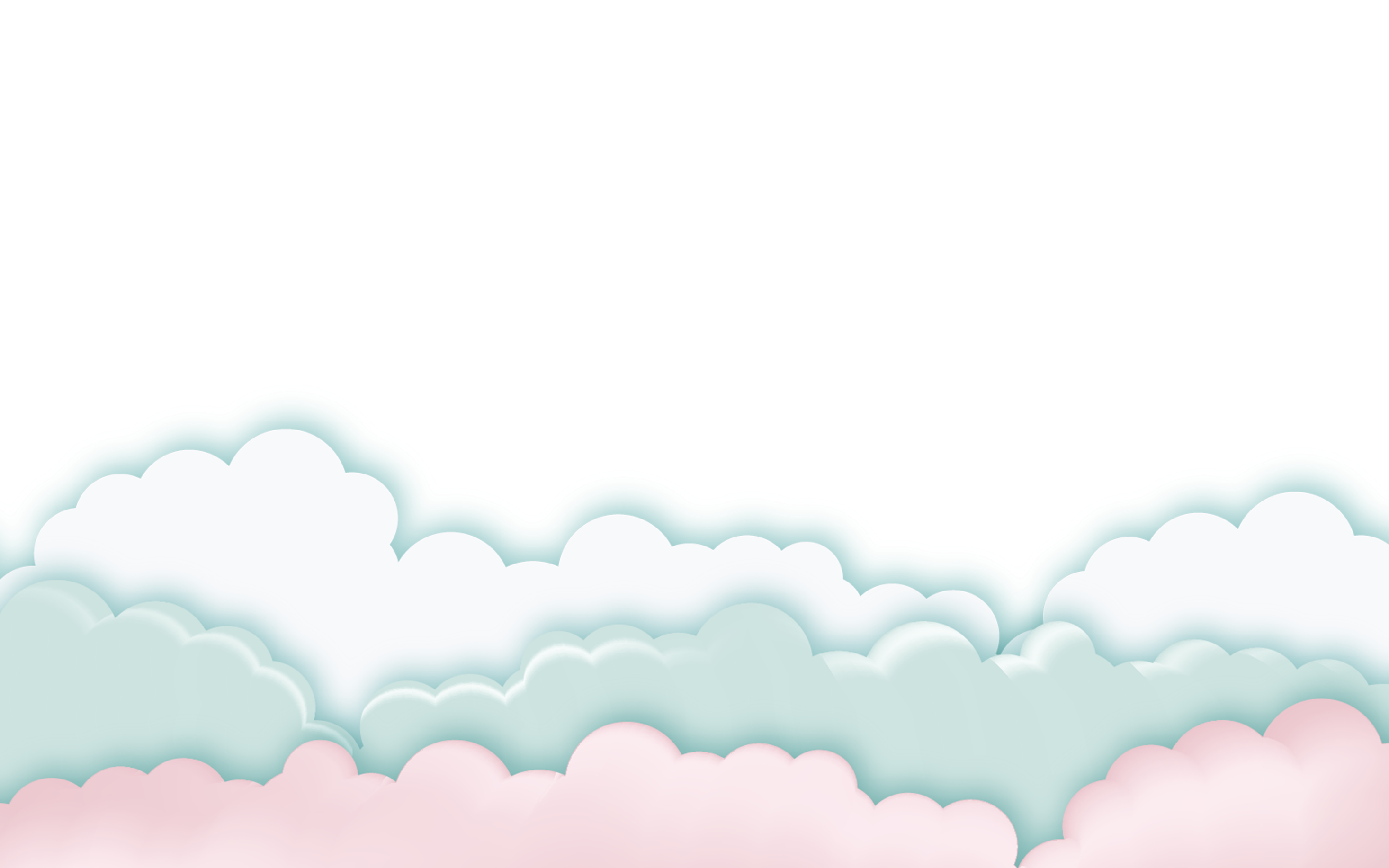 Mục tiêu
01.Kiến thức
- Biết quy đồng mẫu số hai phân số (trường hợp đơn giản).
02.Kĩ năng
- Biết cách quy đồng và quy đồng được mẫu số hai phân số.
03.Thái độ
- Giáo dục HS ý thức tự giác làm bài.
04.Năng lực
- Năng lực tự học, NL giải quyết vấn đề và sáng tạo, NL tính toán
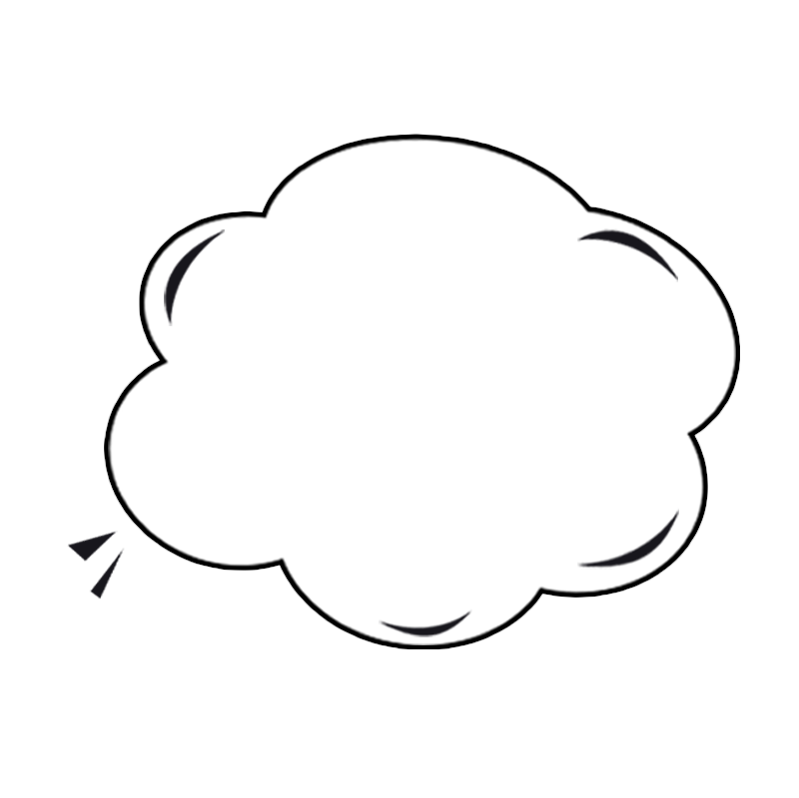 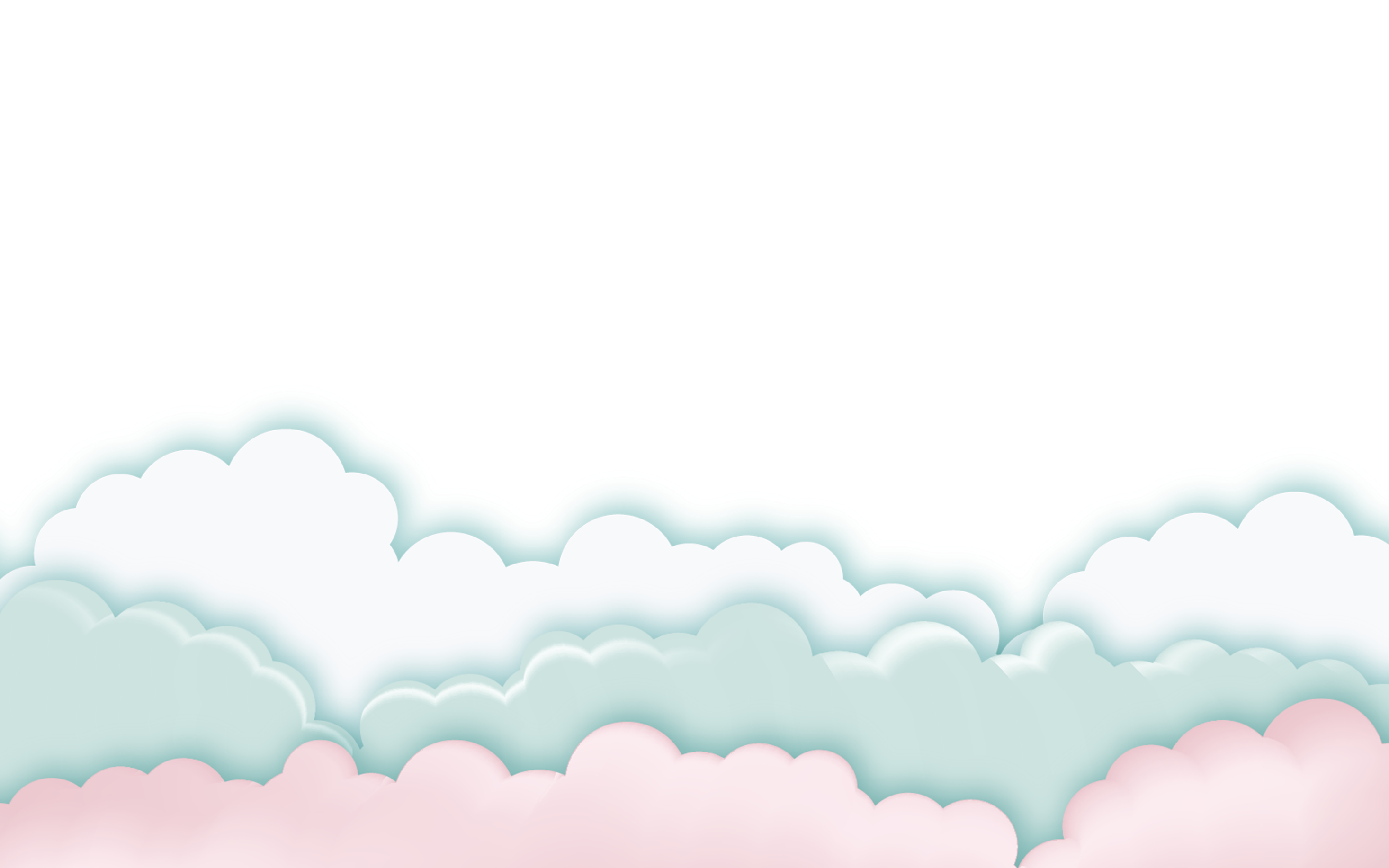 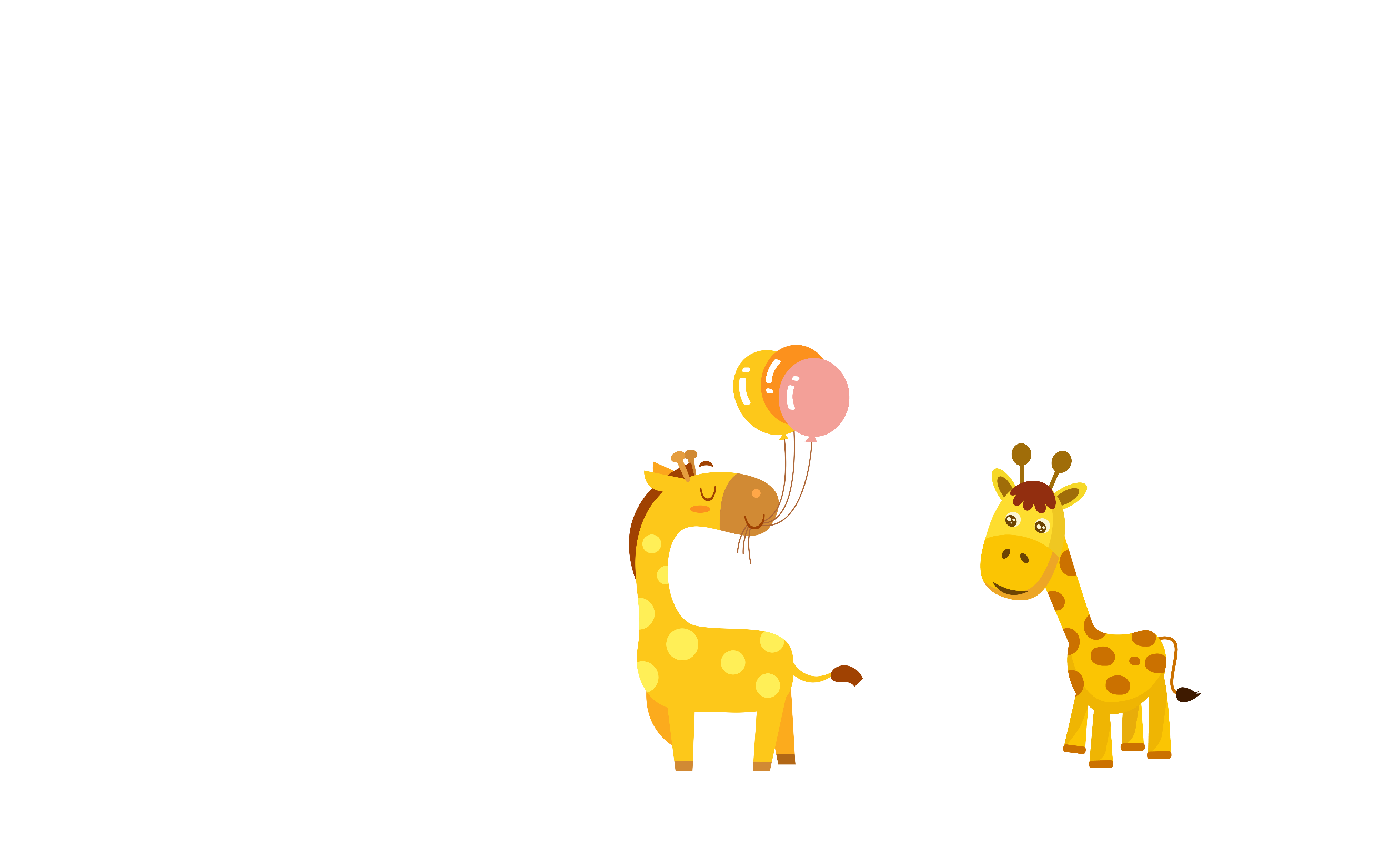 01.
Khởi động
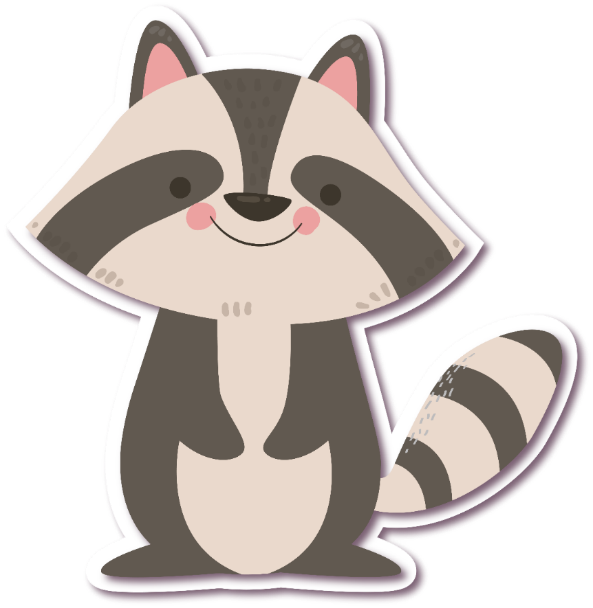 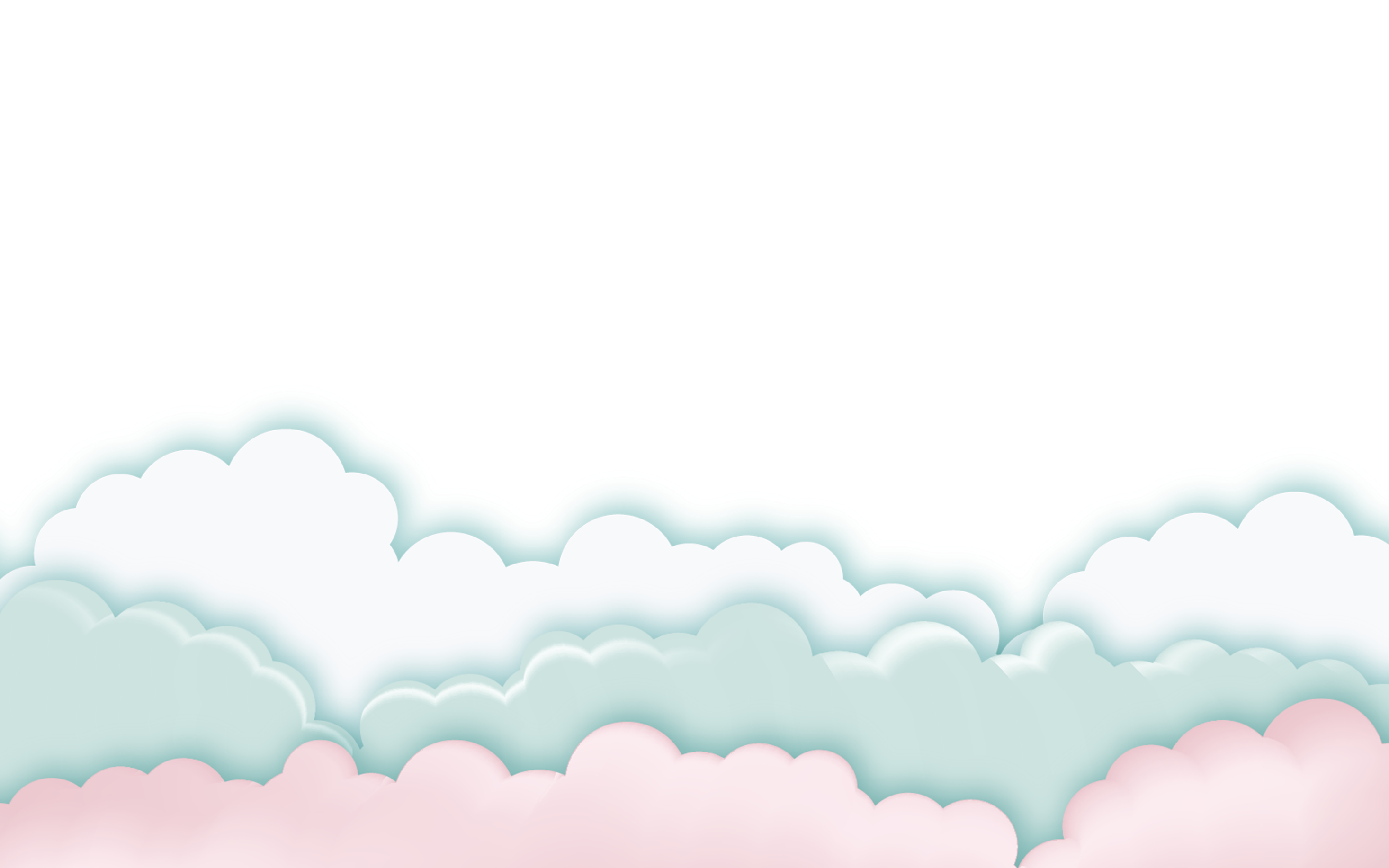 non
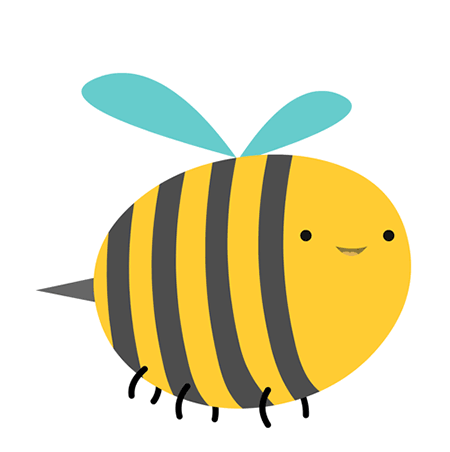 Ong
học
việc
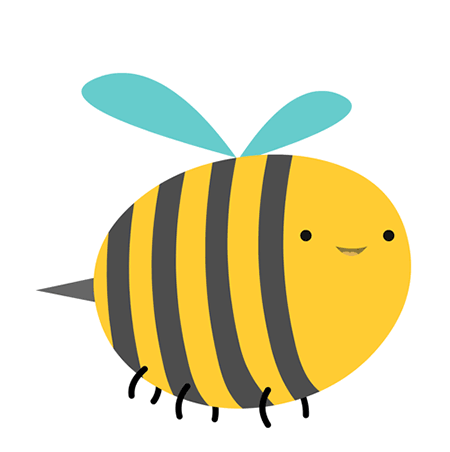 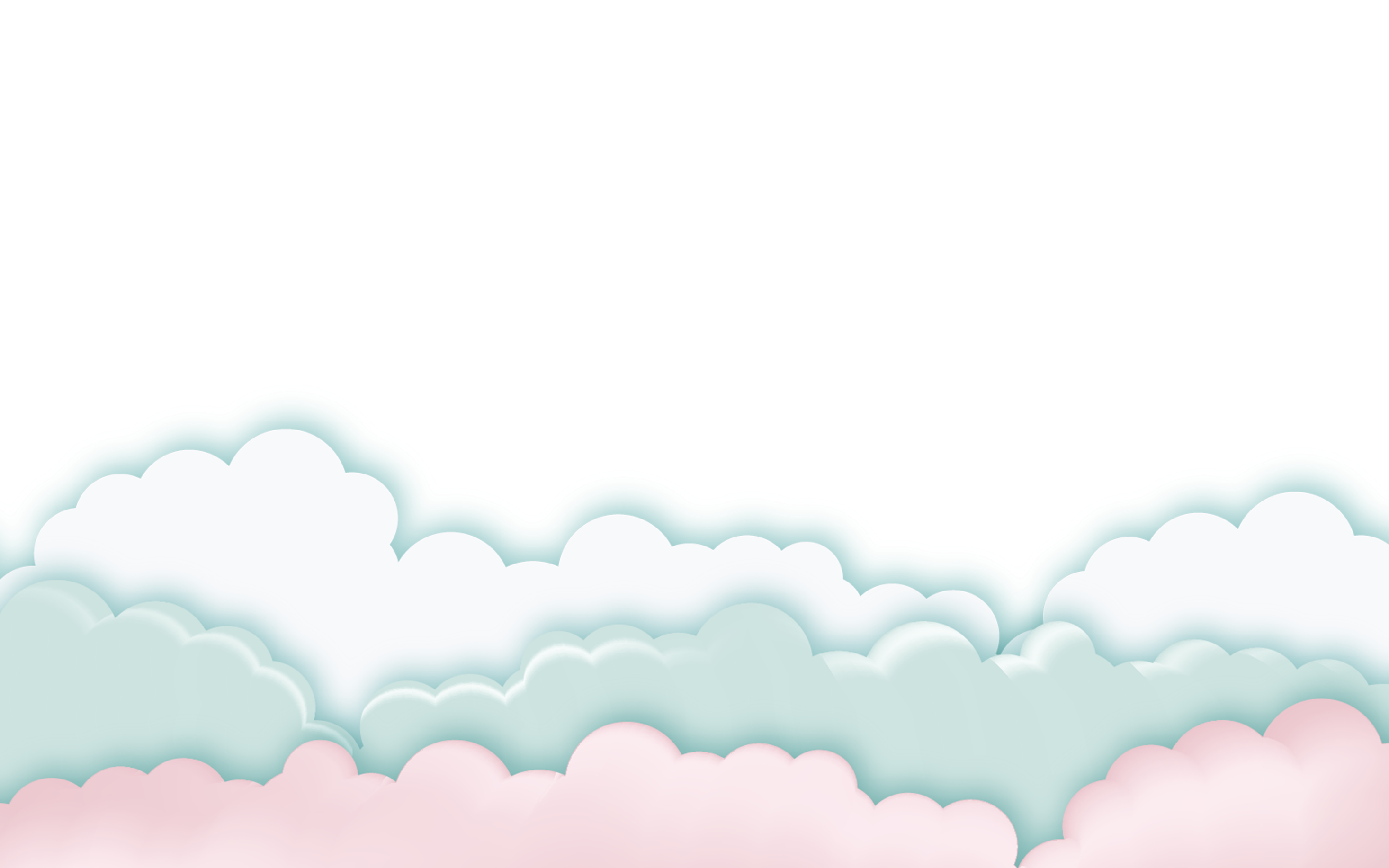 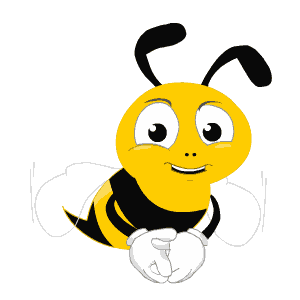 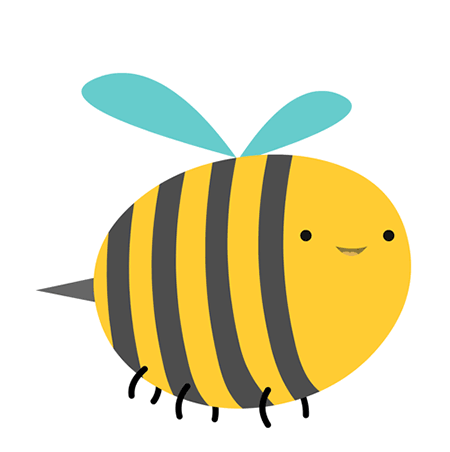 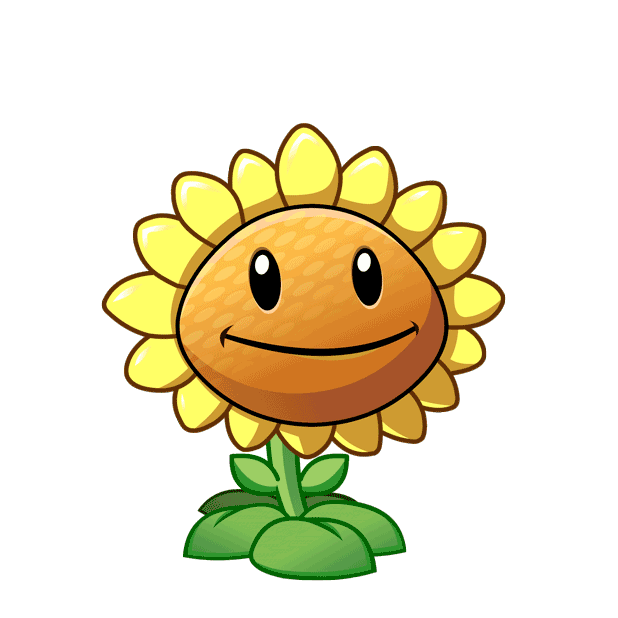 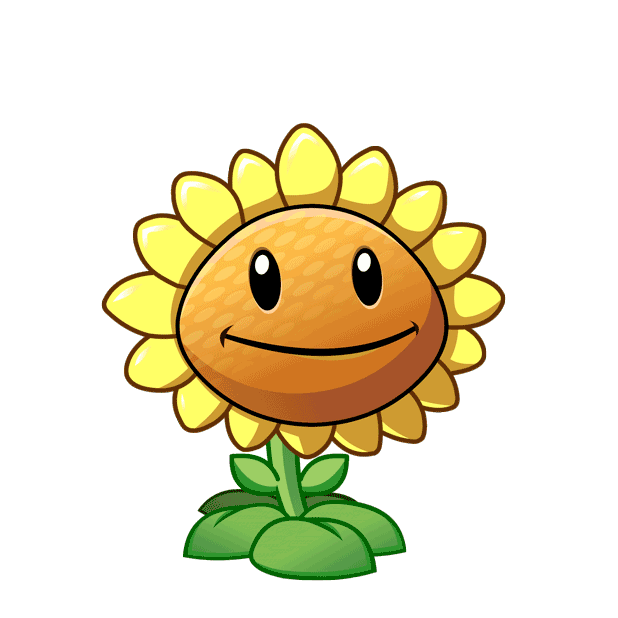 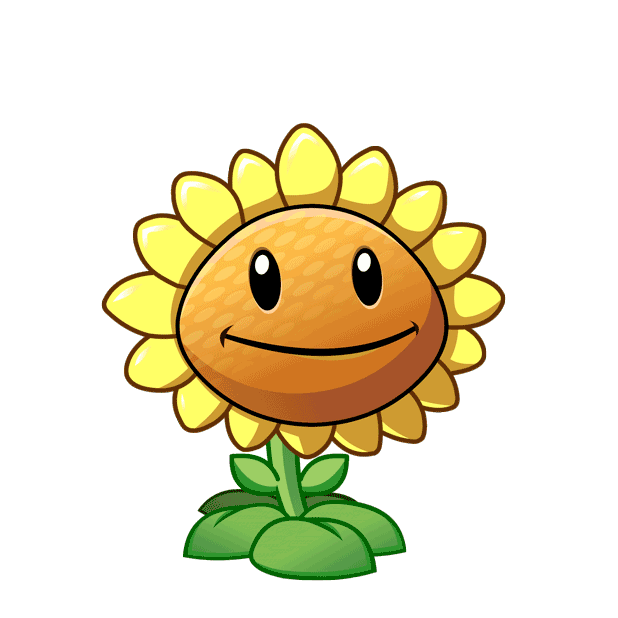 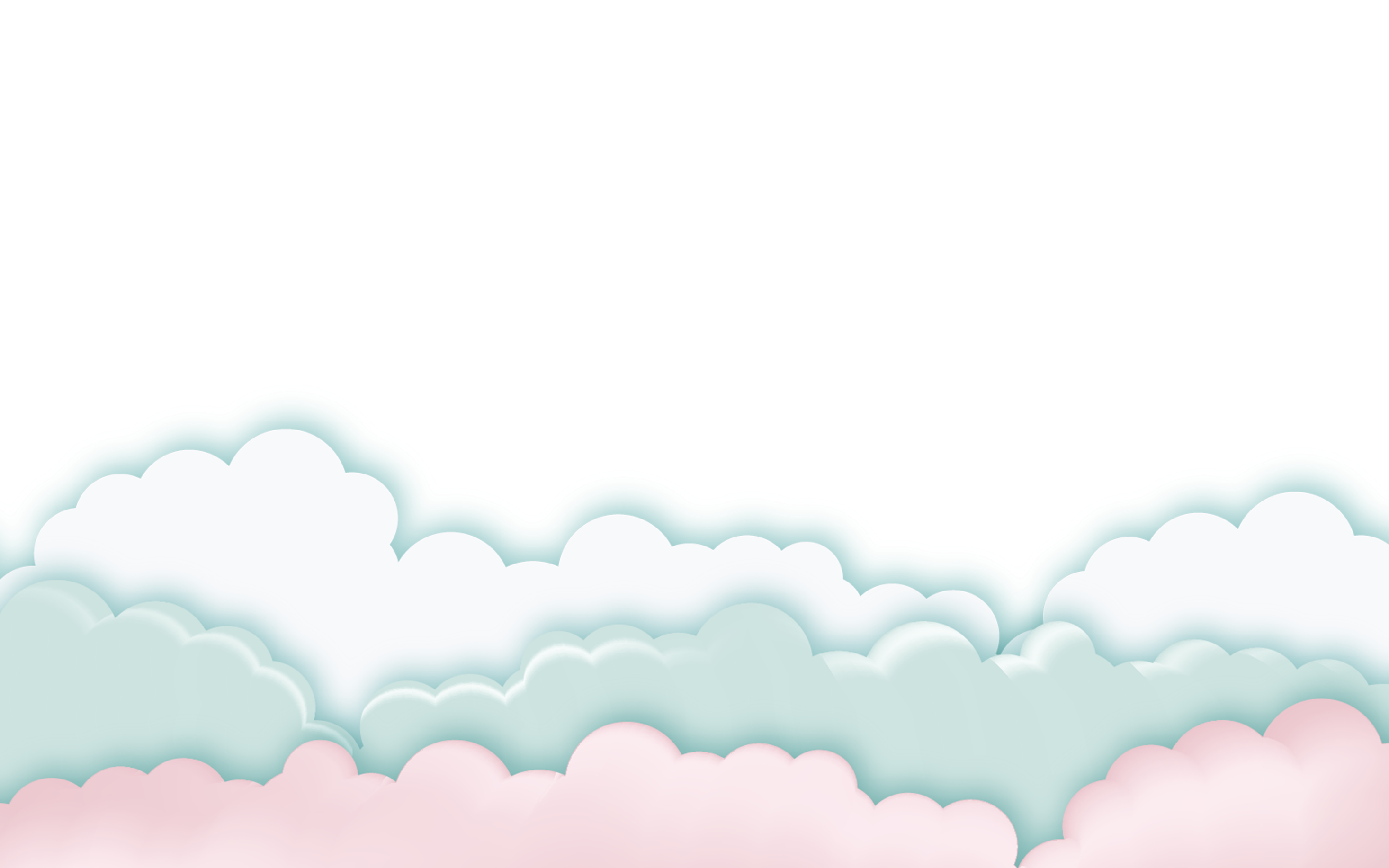 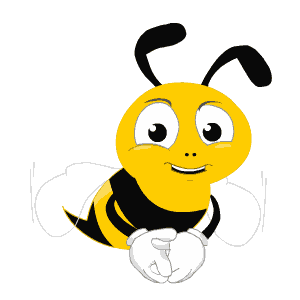 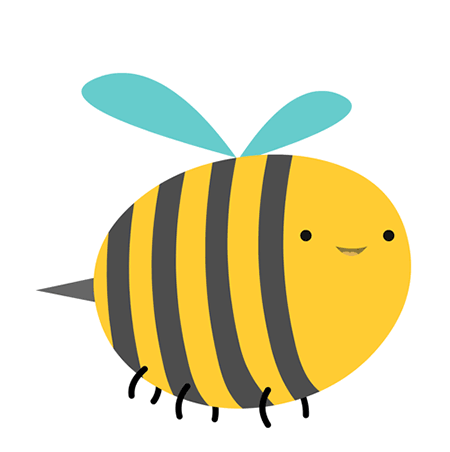 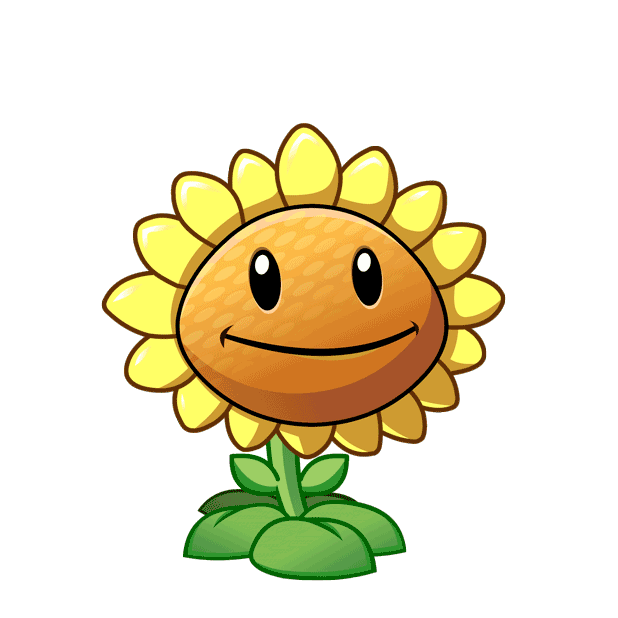 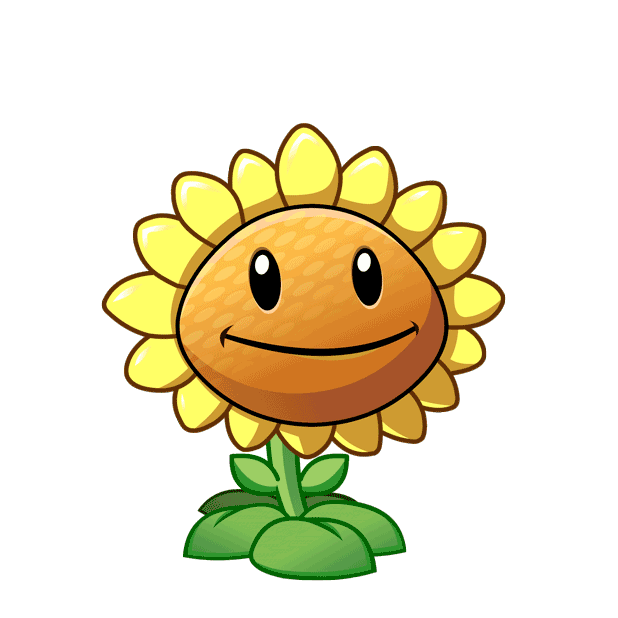 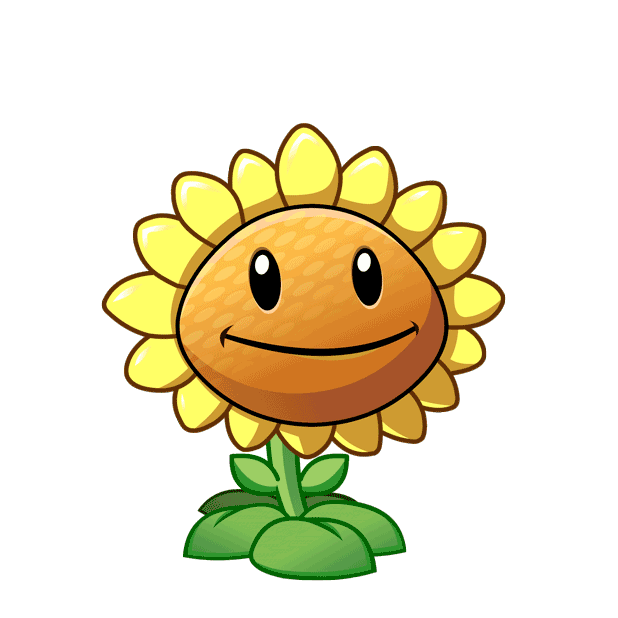 A. Bé hơn
B. Bằng
C. Lớn hơn
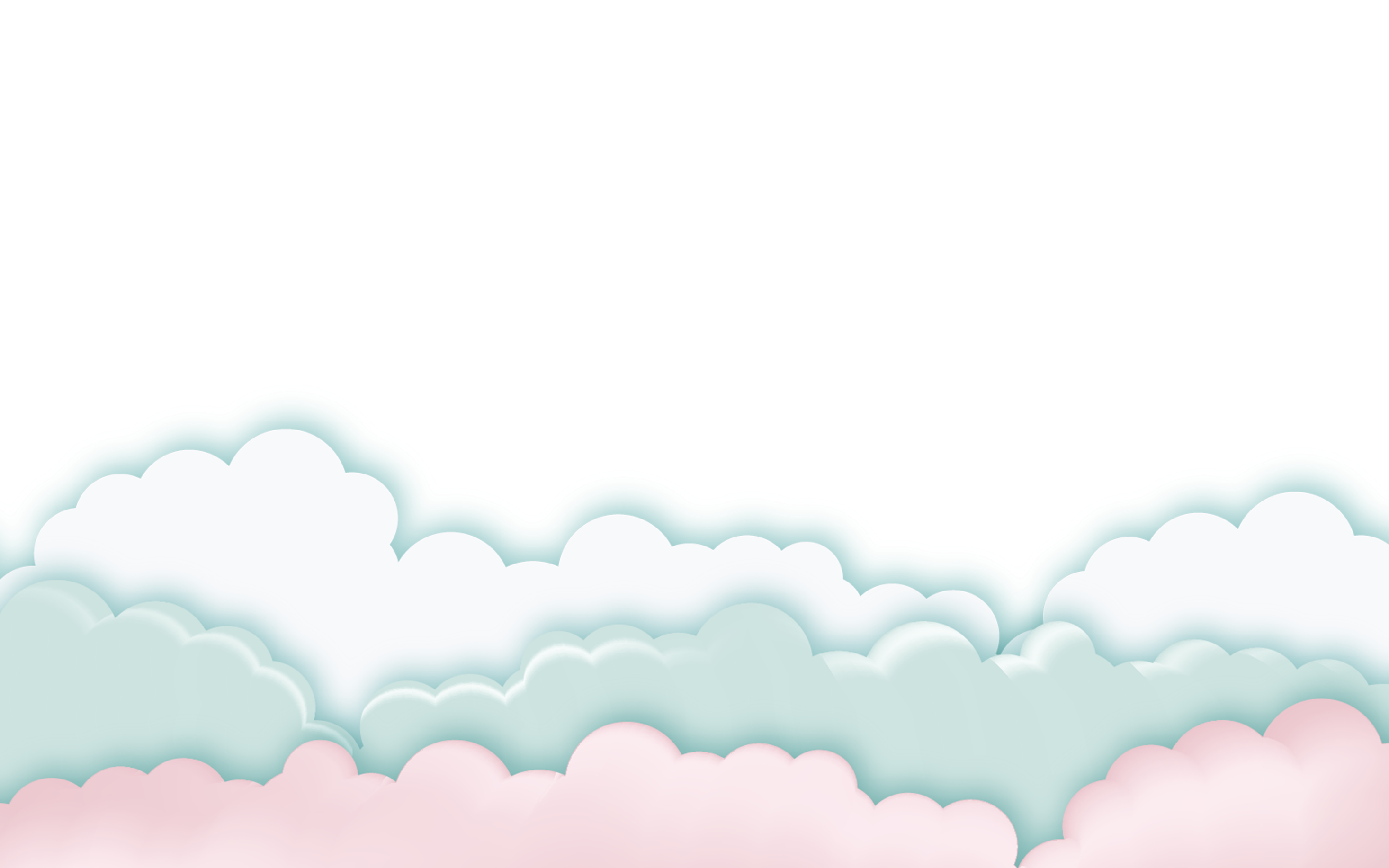 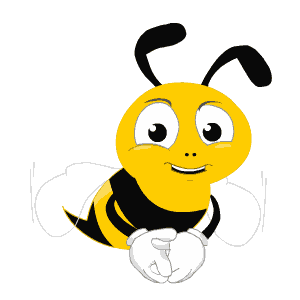 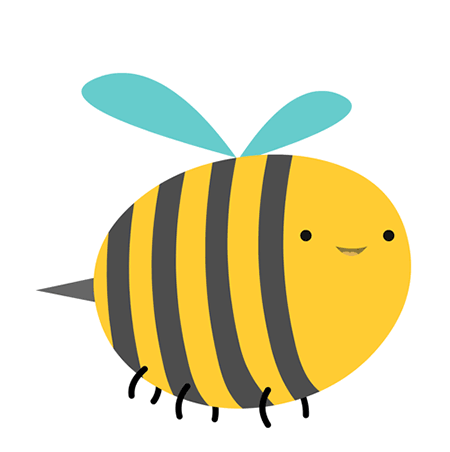 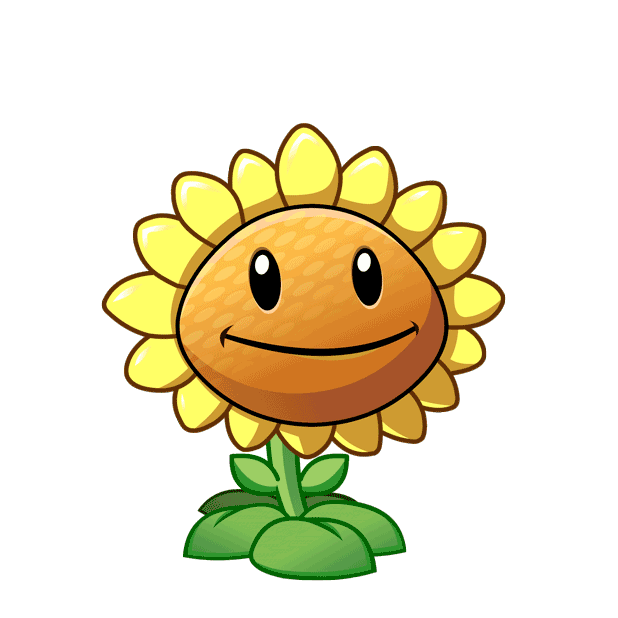 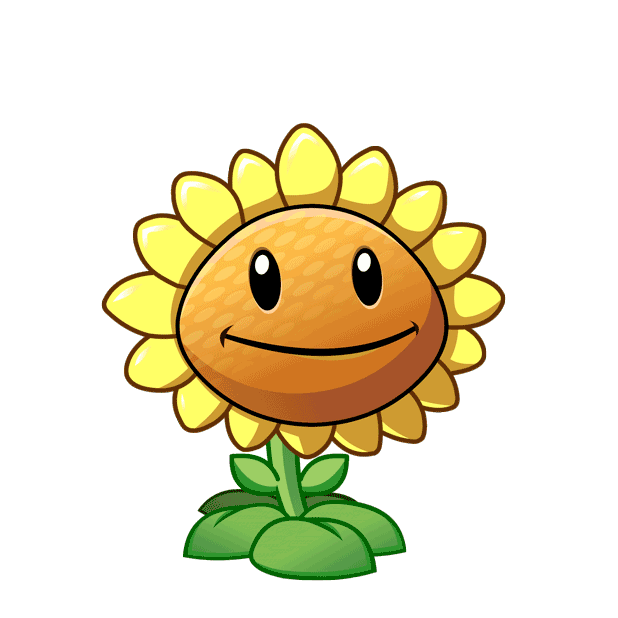 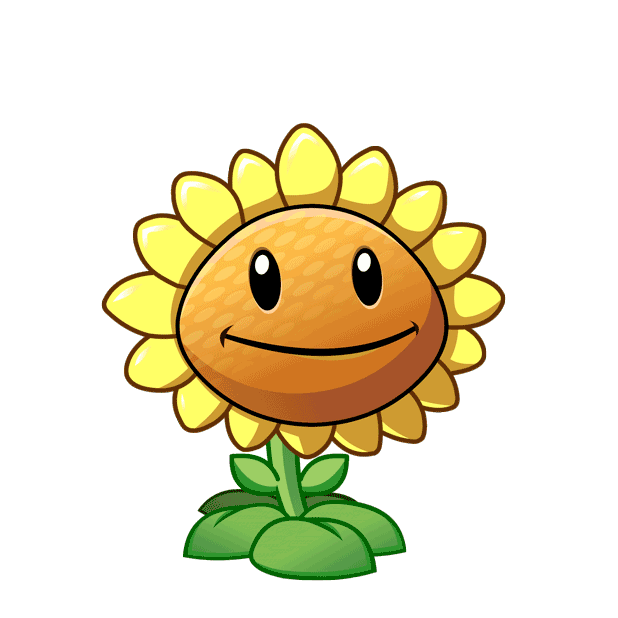 A. Bé hơn
B. Bằng
C. Lớn hơn
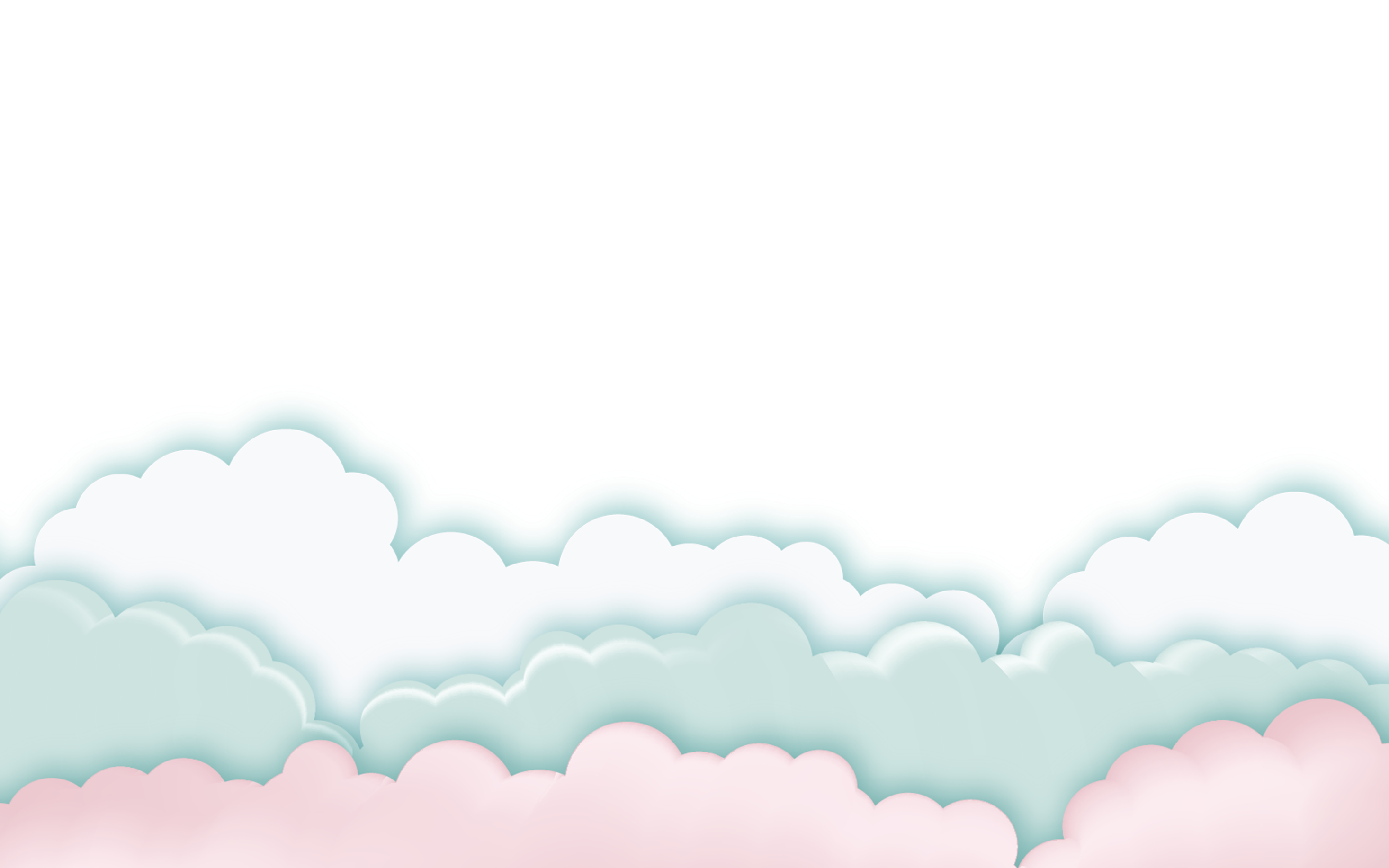 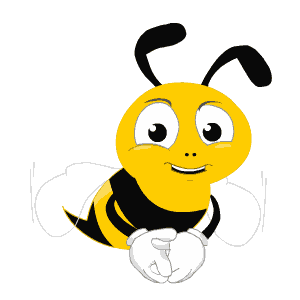 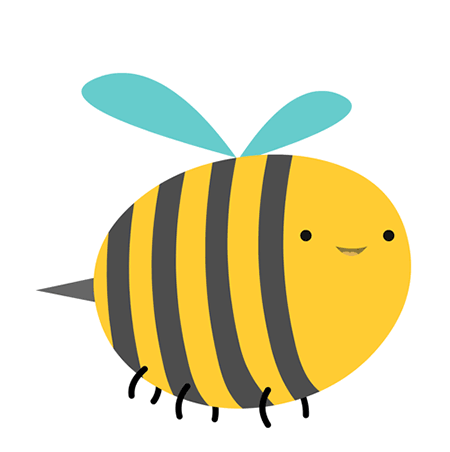 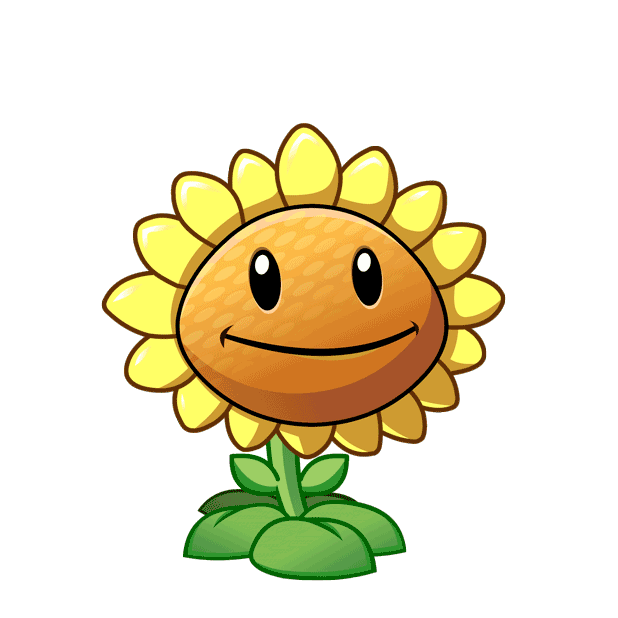 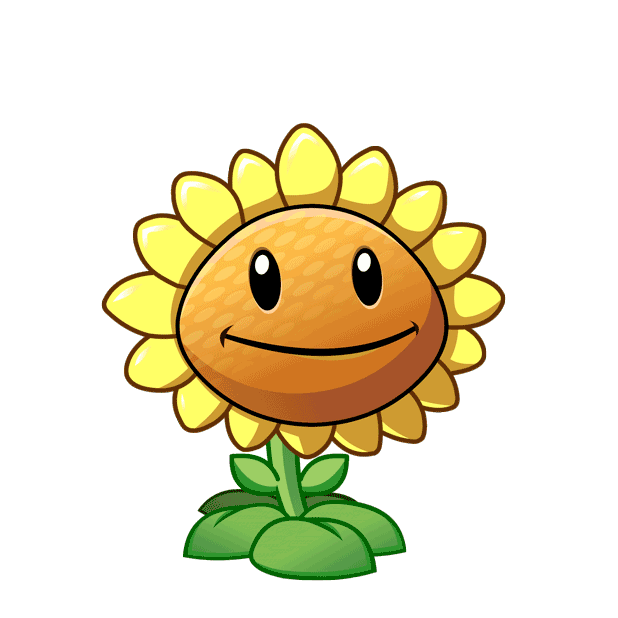 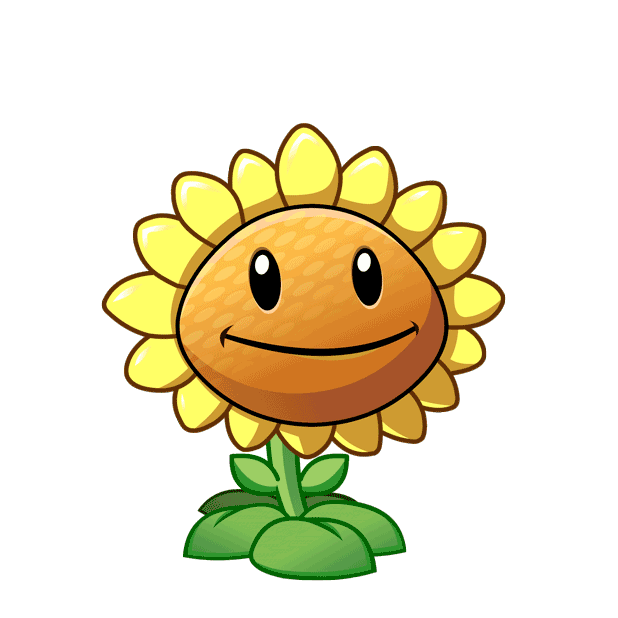 C. 15 :15
A. 15 : 9
B. 9 : 15
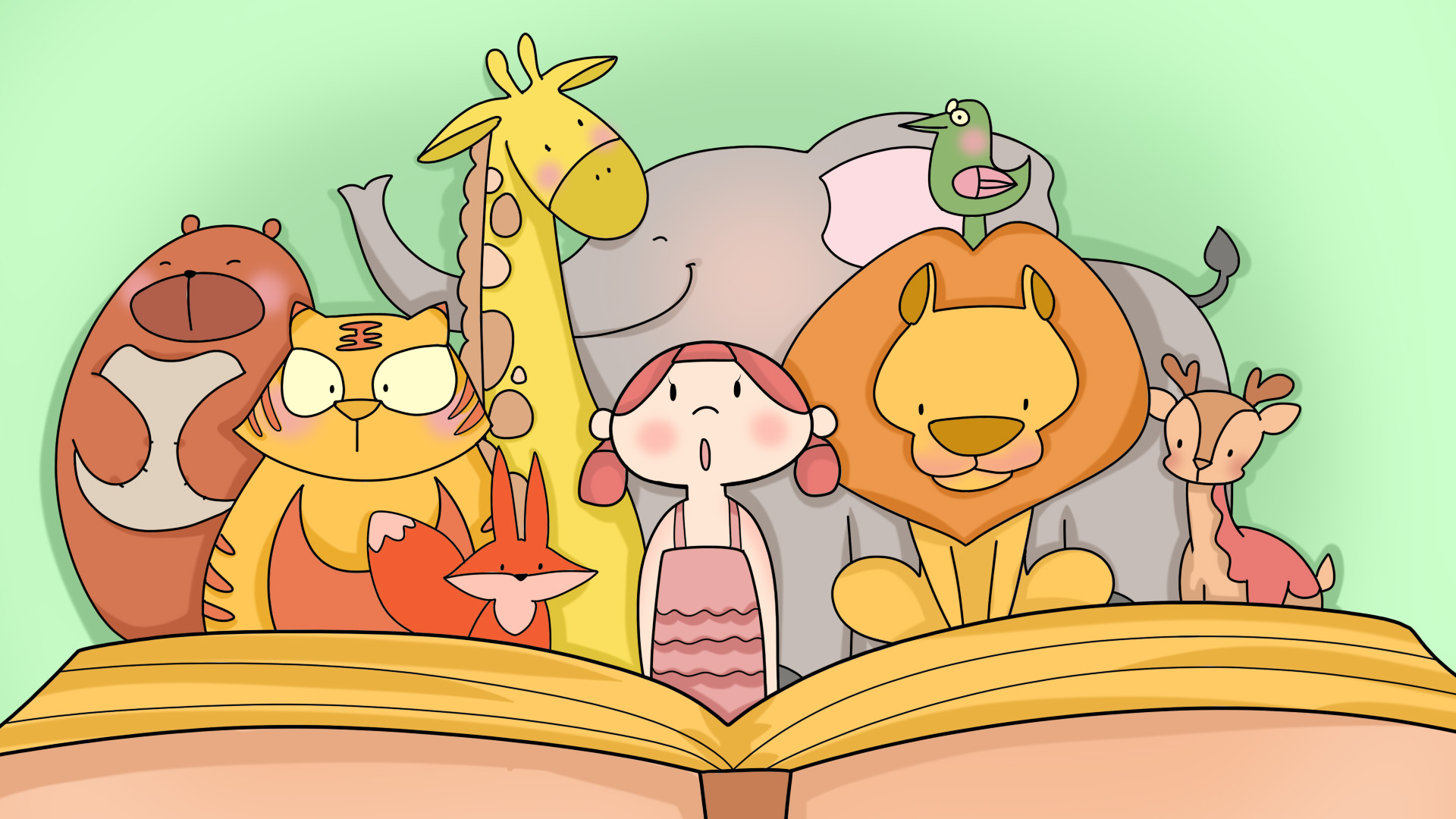 MĂNG NON
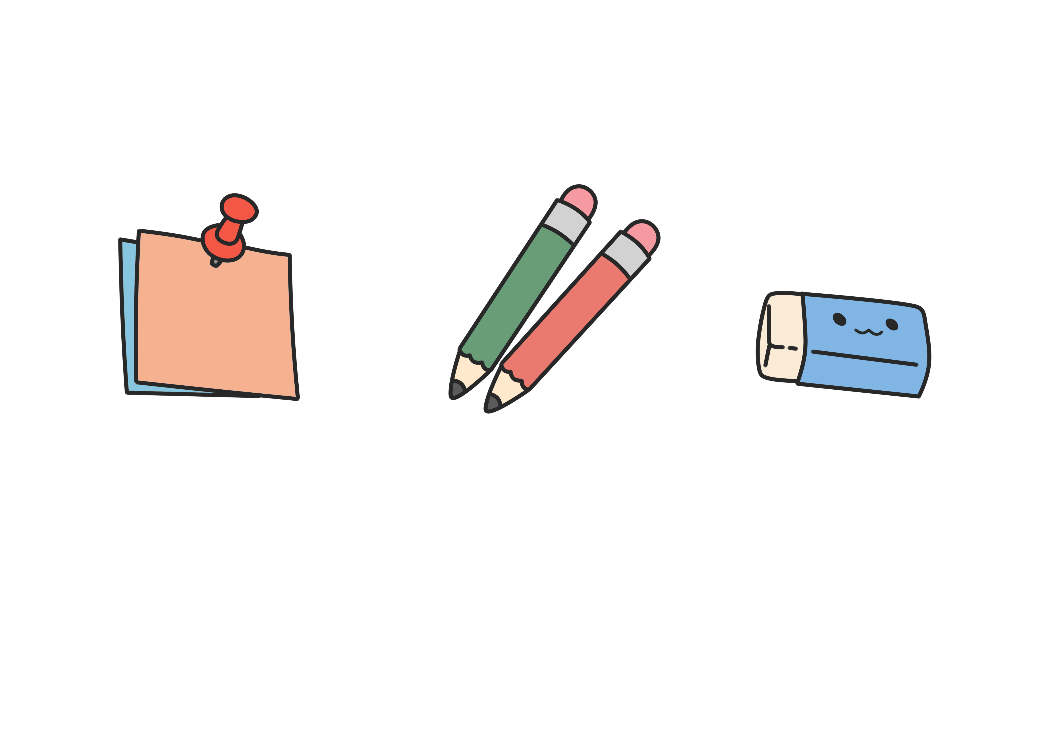 TOÁN 4
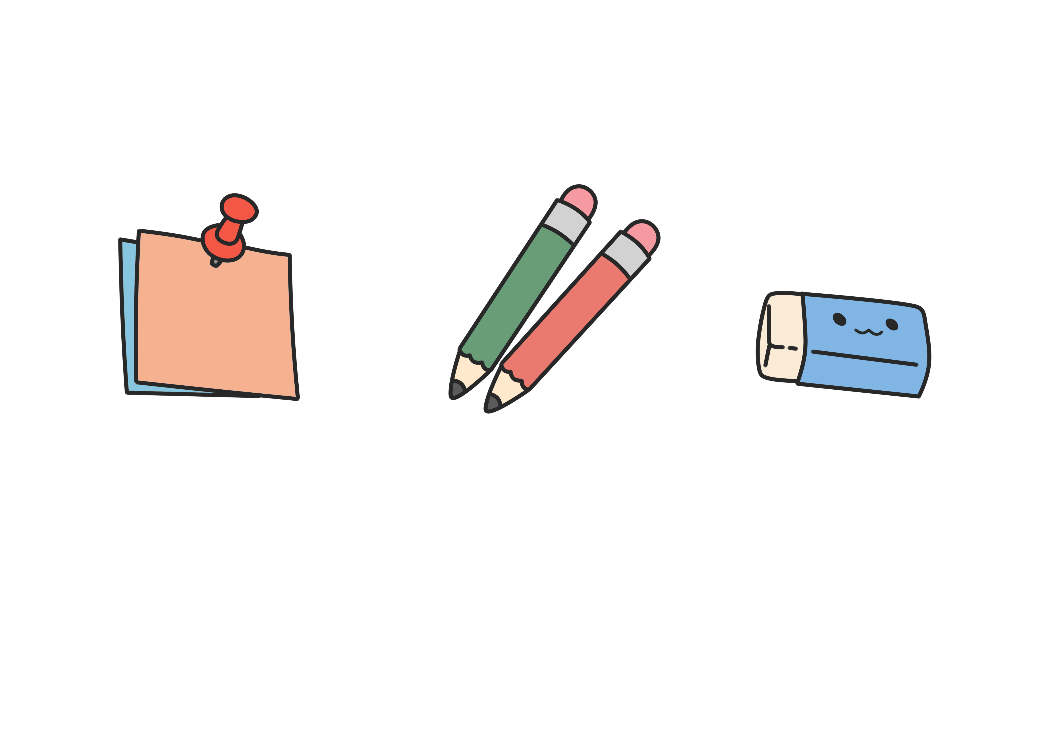 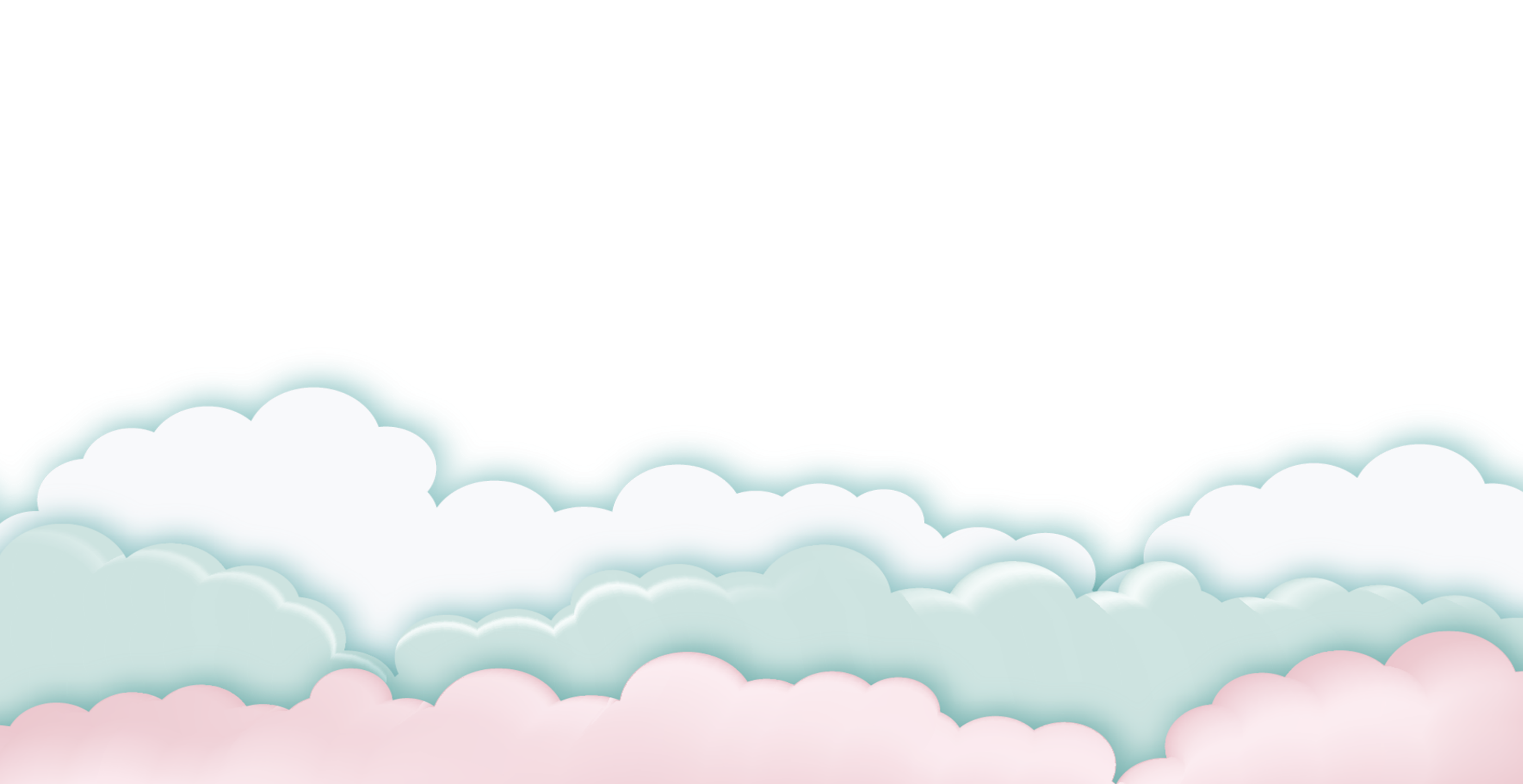 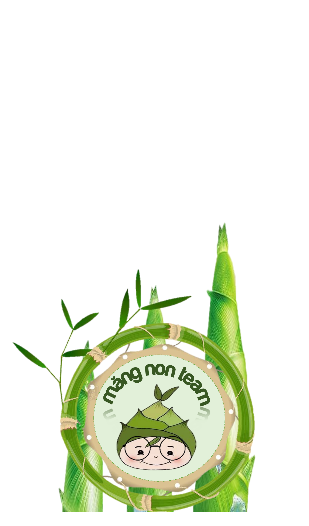 đồng
phân
mẫu
các
số
Quy
số
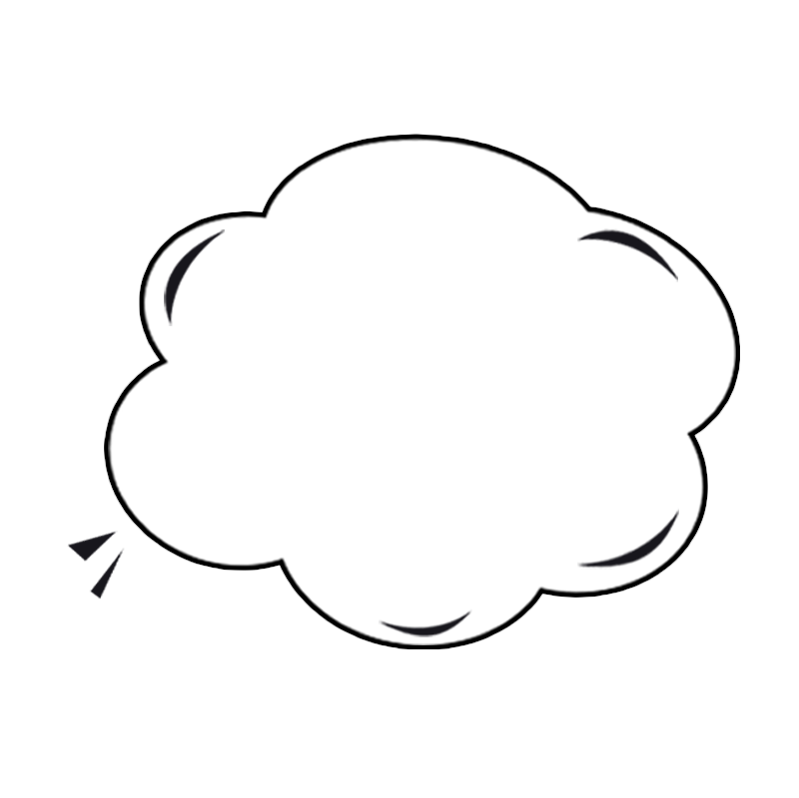 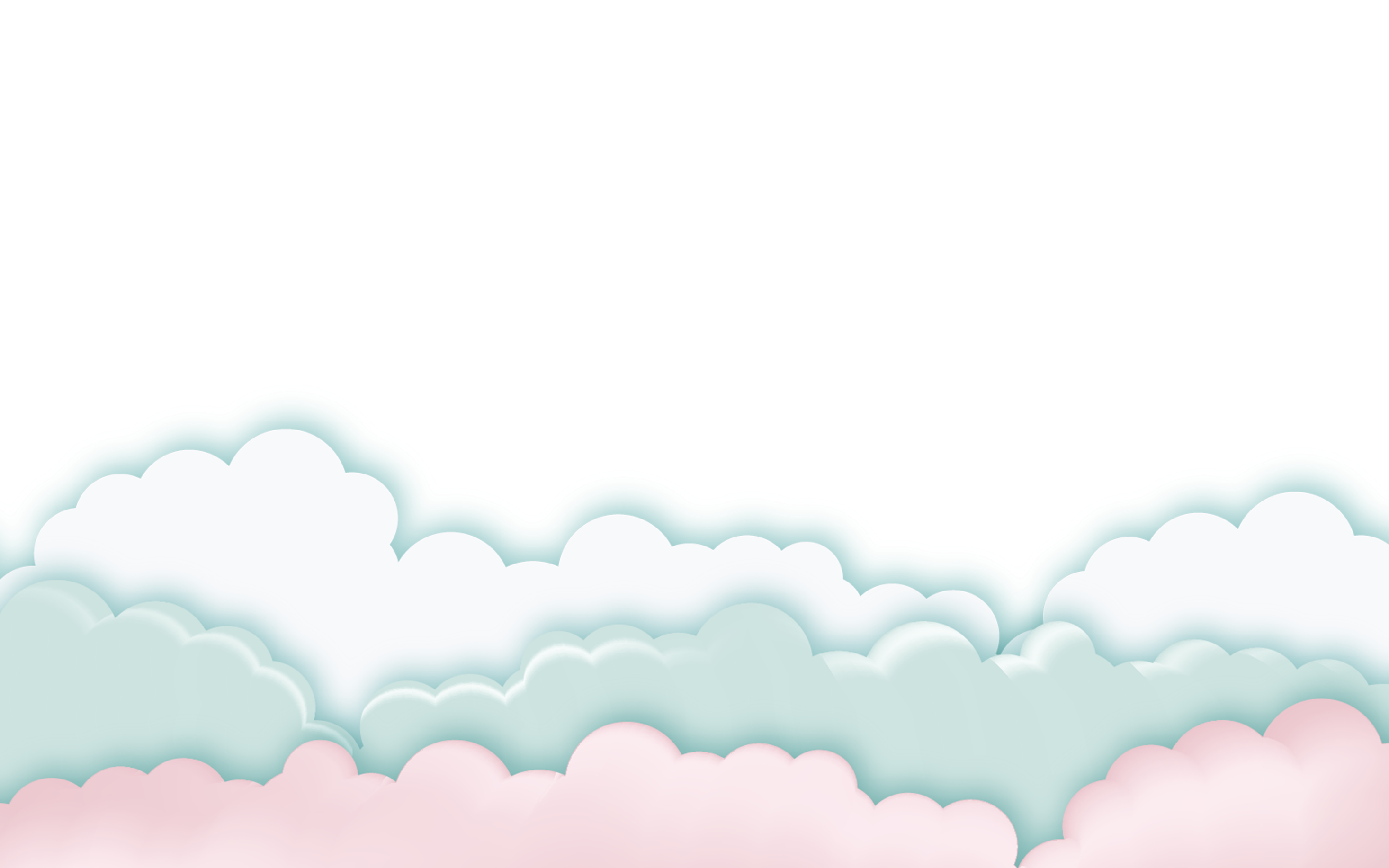 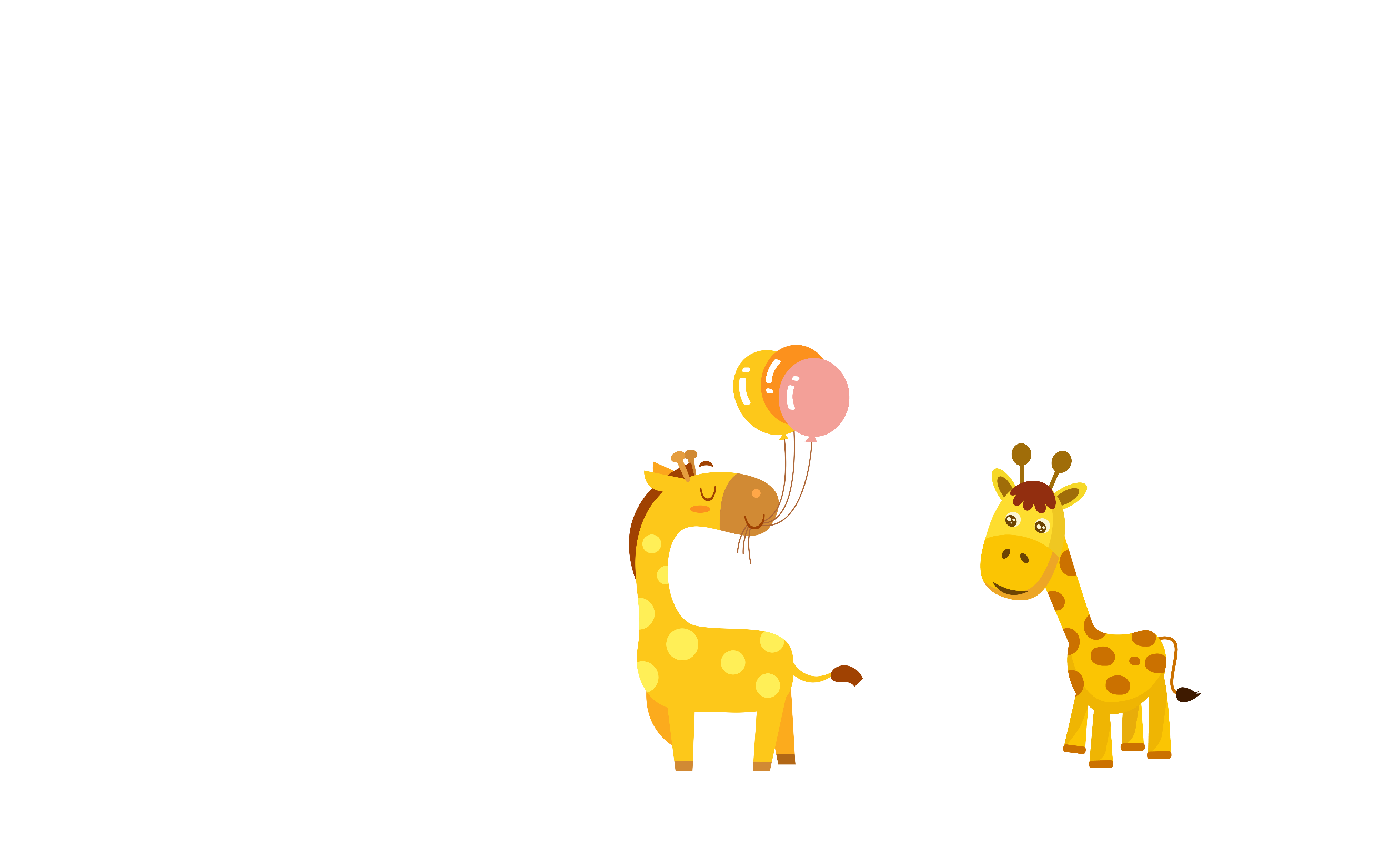 02.
Khám phá
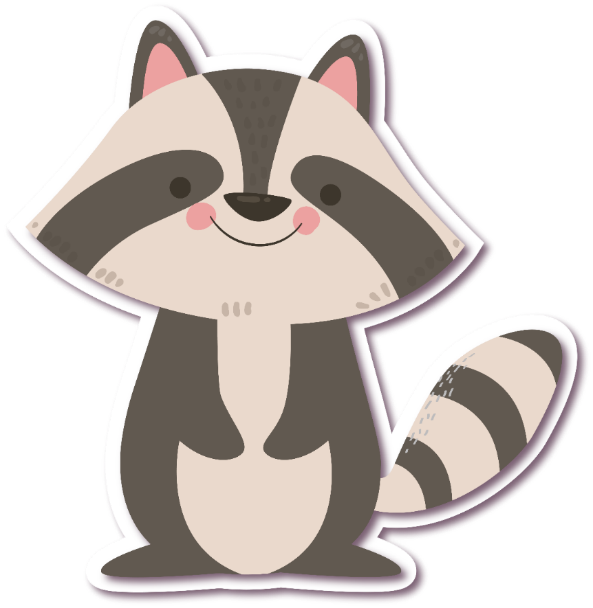 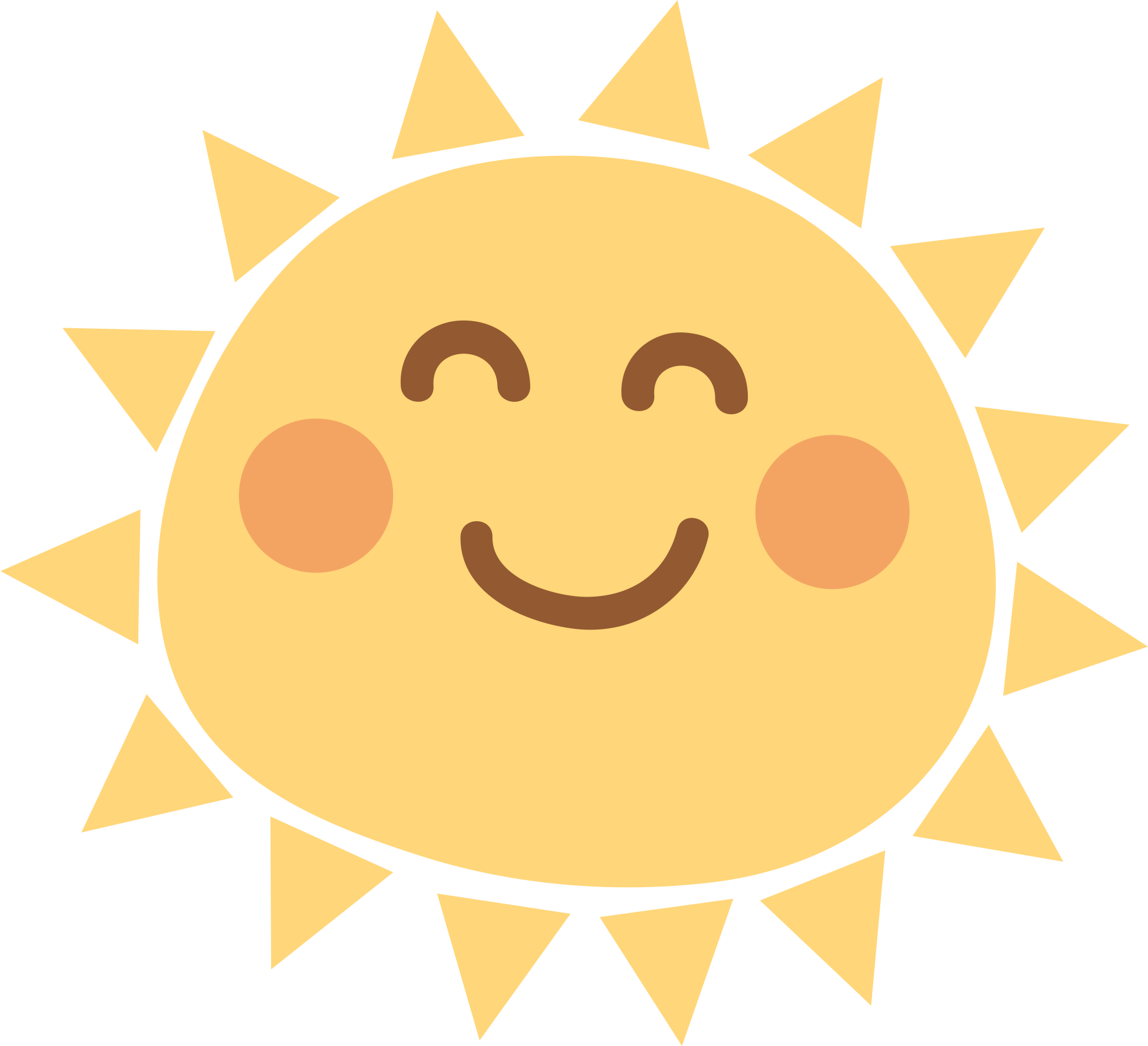 Ví dụ:
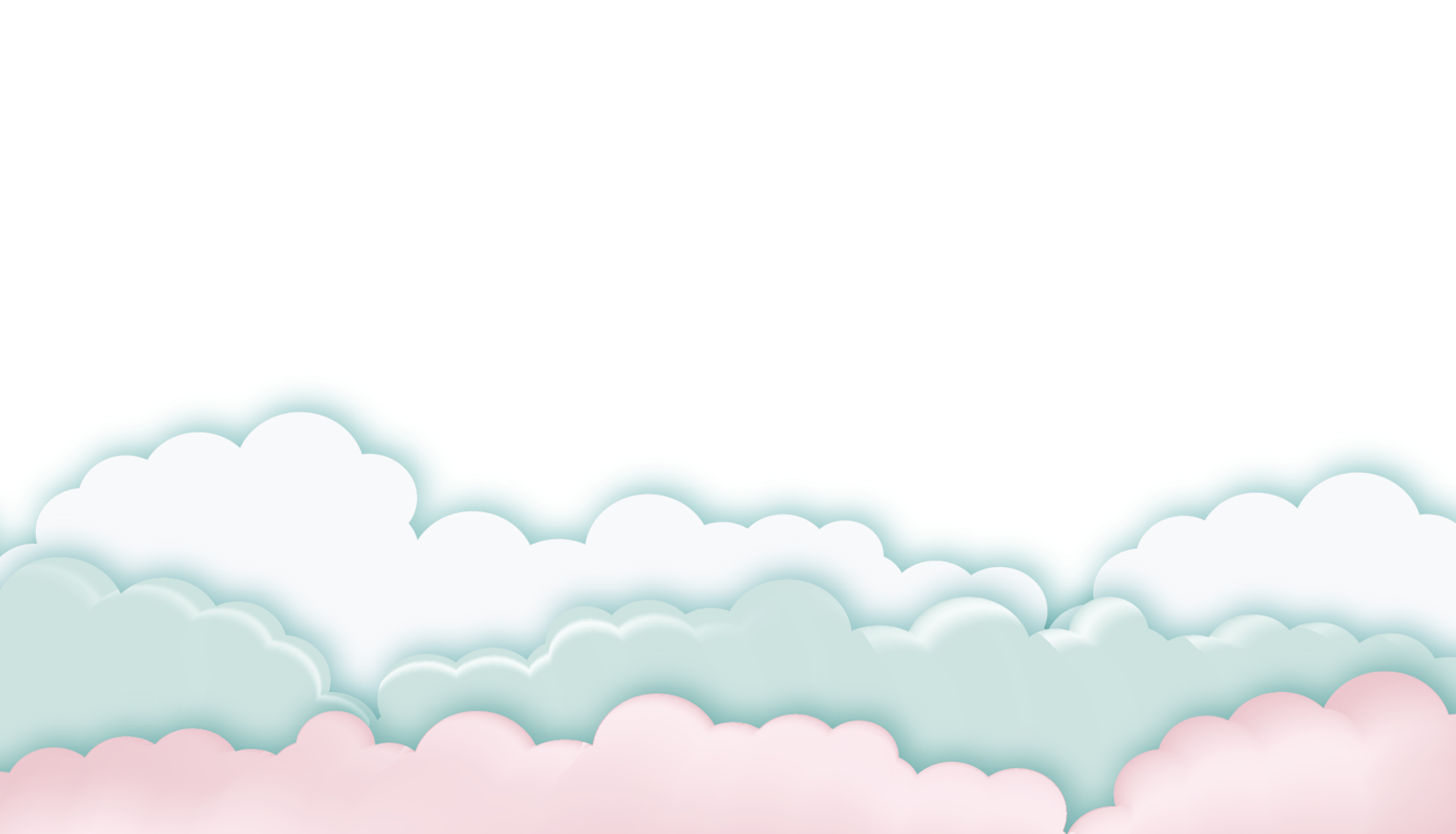 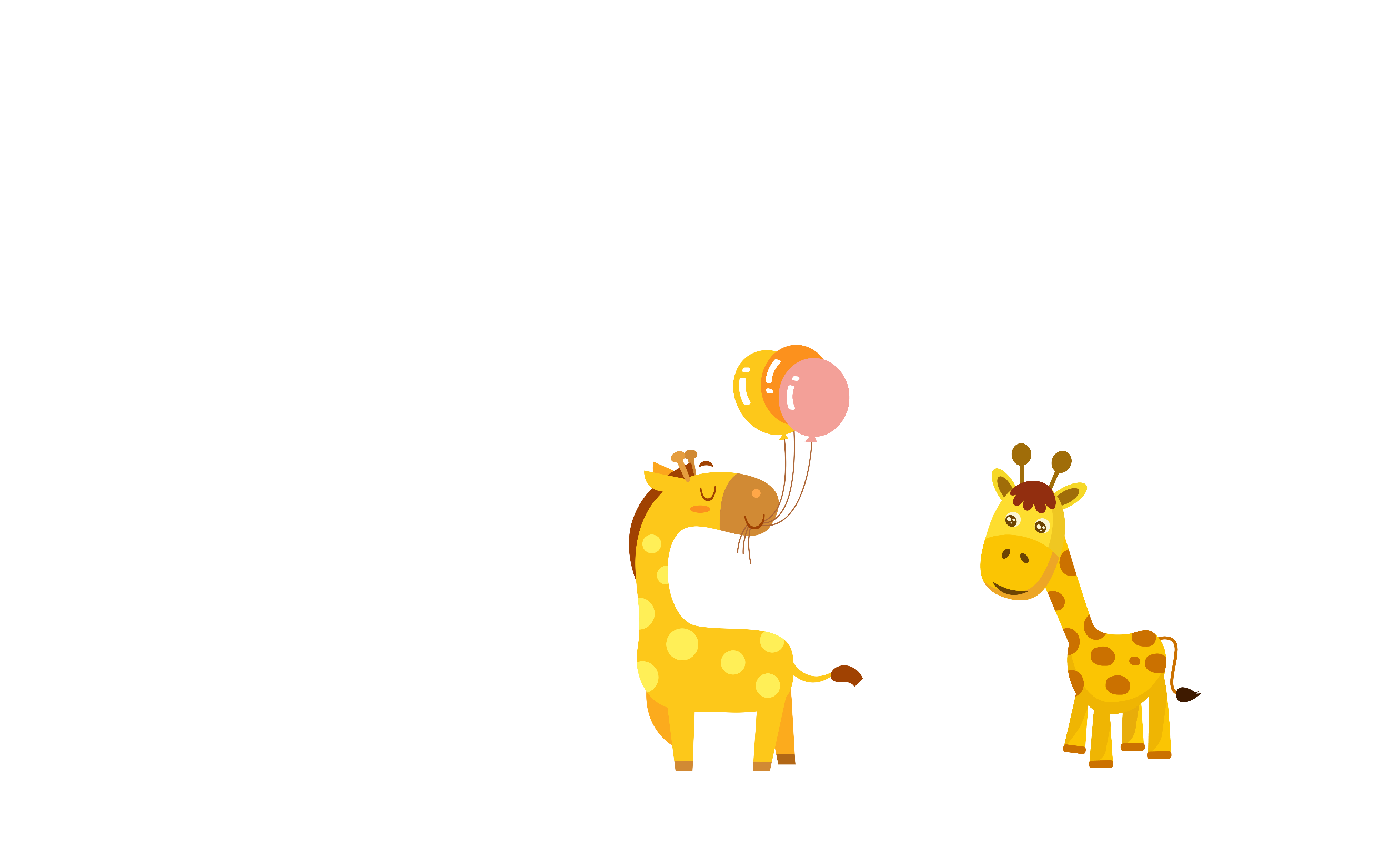 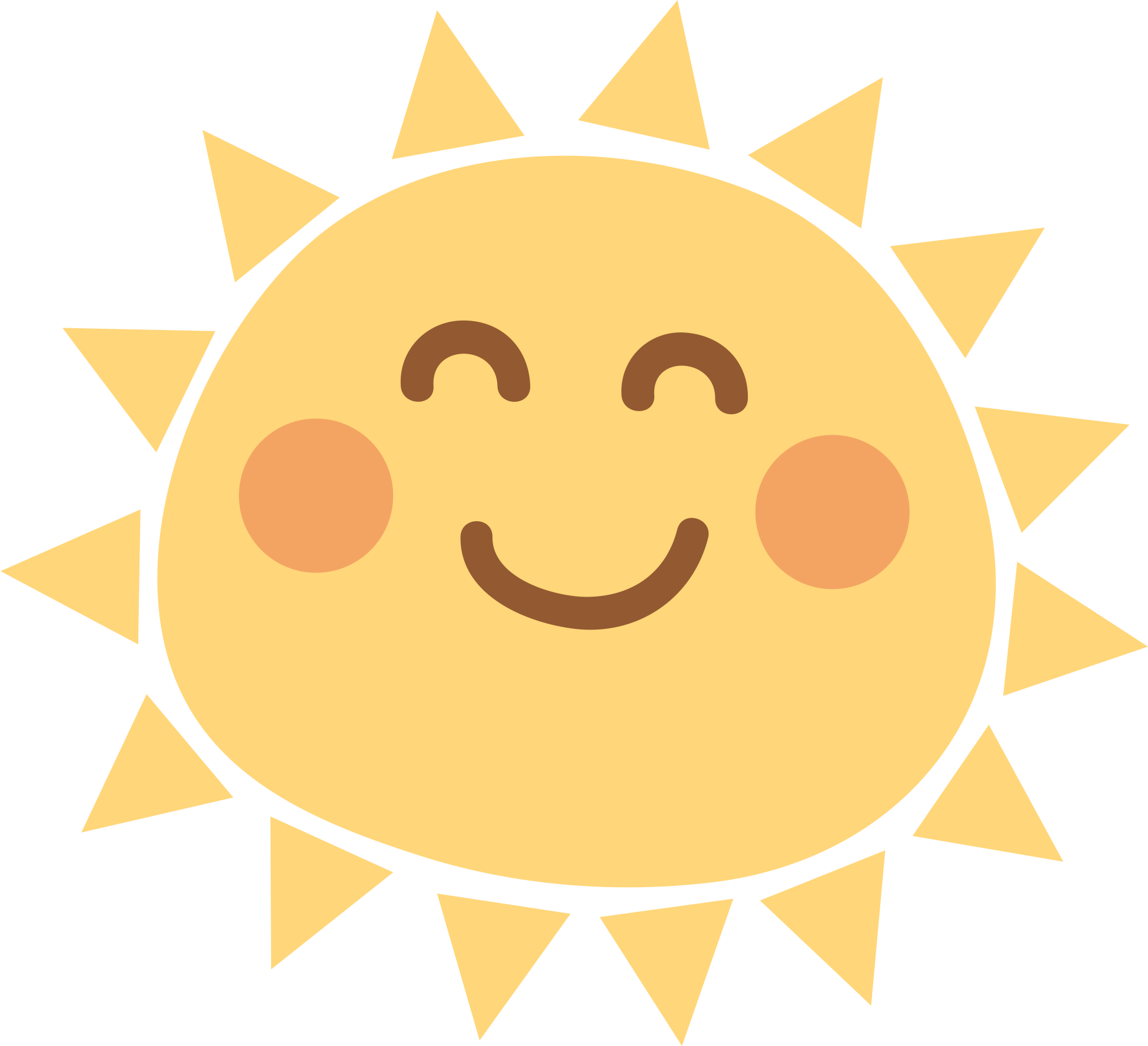 Ví dụ:
Ta thấy:
5
5
3
3
Quy đồng mẫu số hai phân số
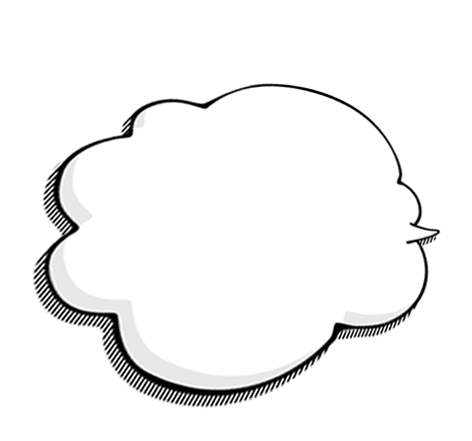 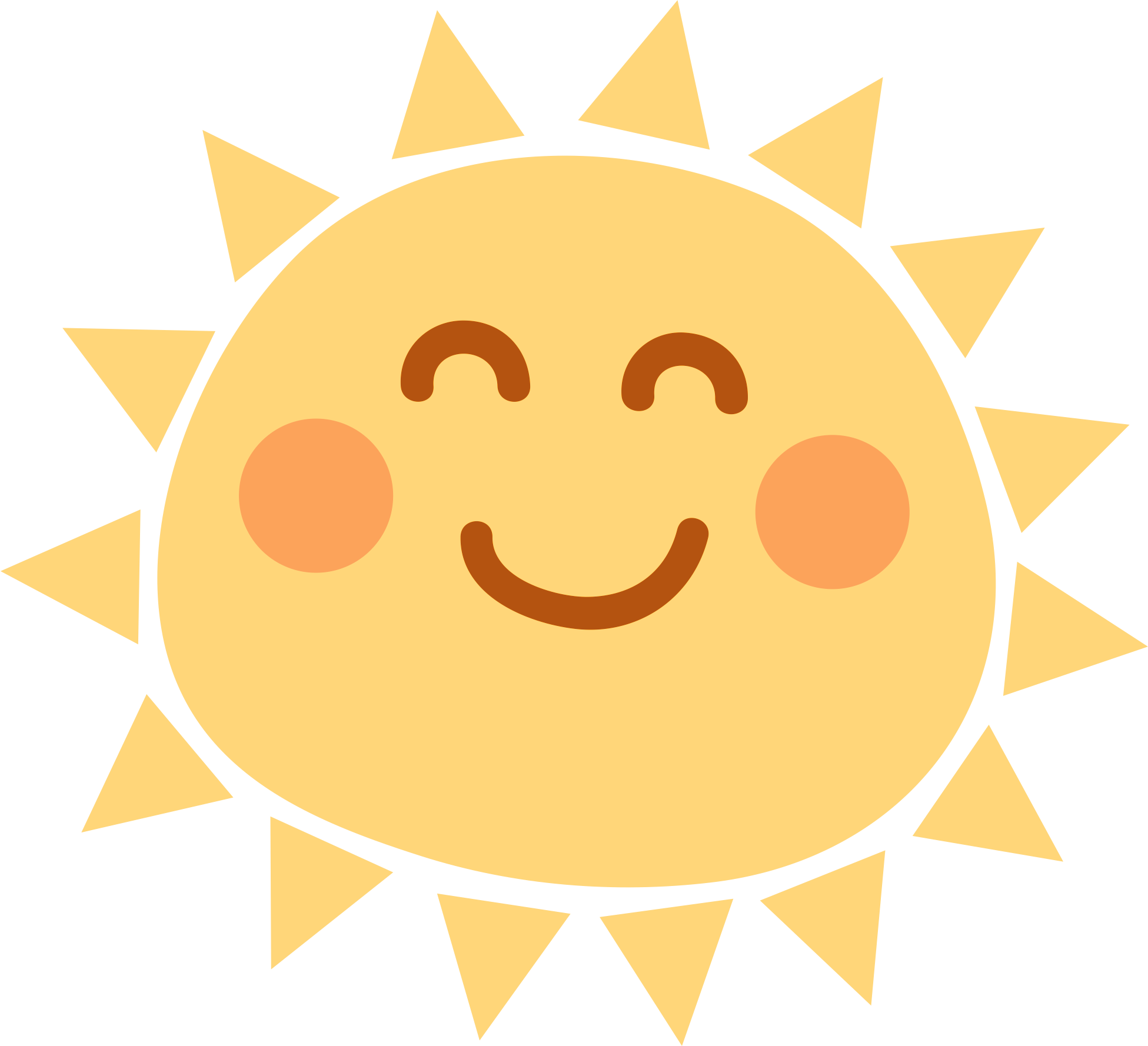 Quy đồng mẫu số
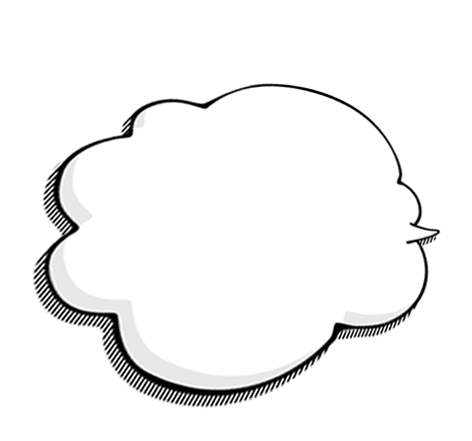 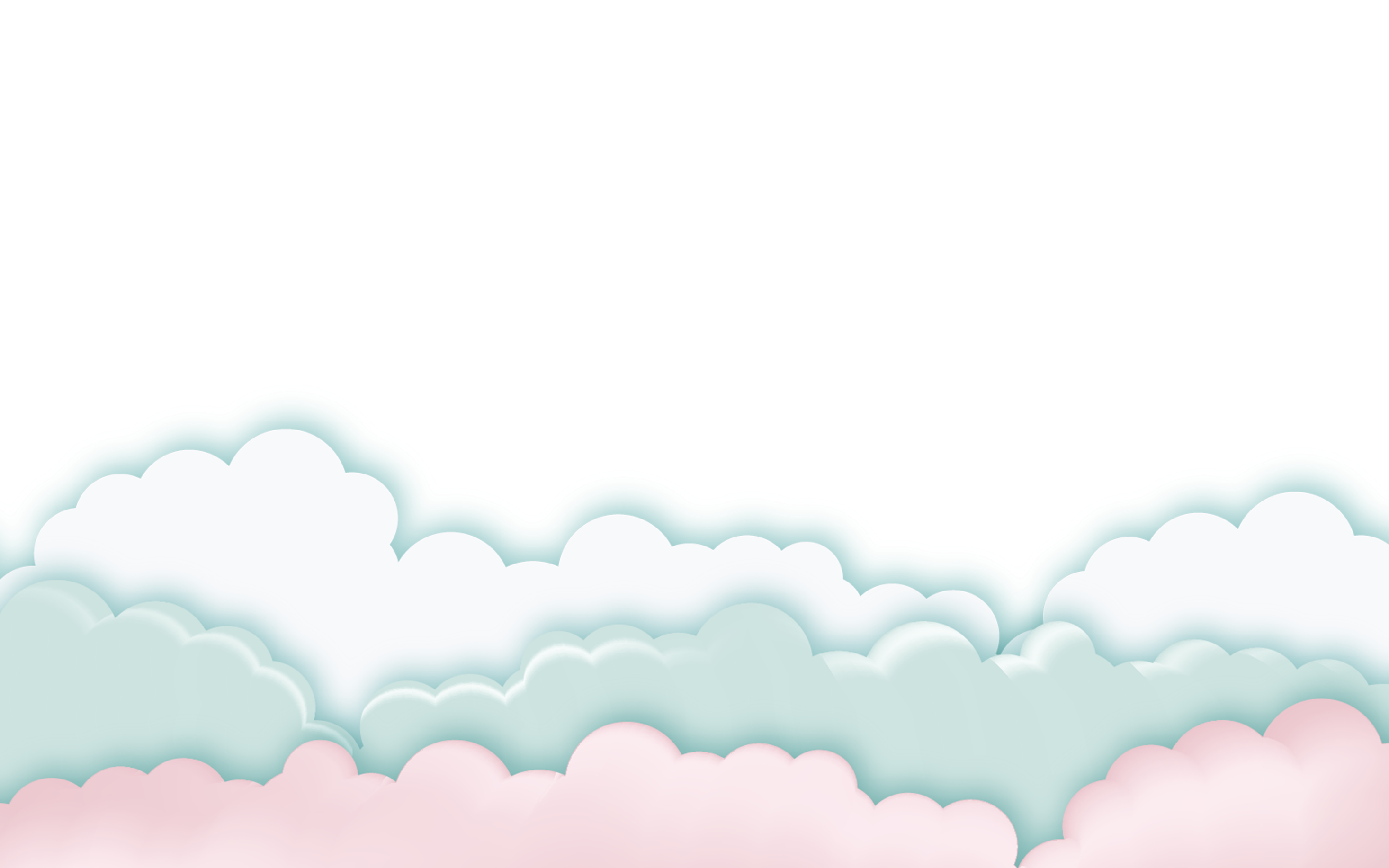 Thế nào là quy đồng mẫu số hai phân số?
Là làm cho mẫu số của các phân số đó bằng nhau mà mỗi phân số mới vẫn bằng phân số cũ tương ứng.
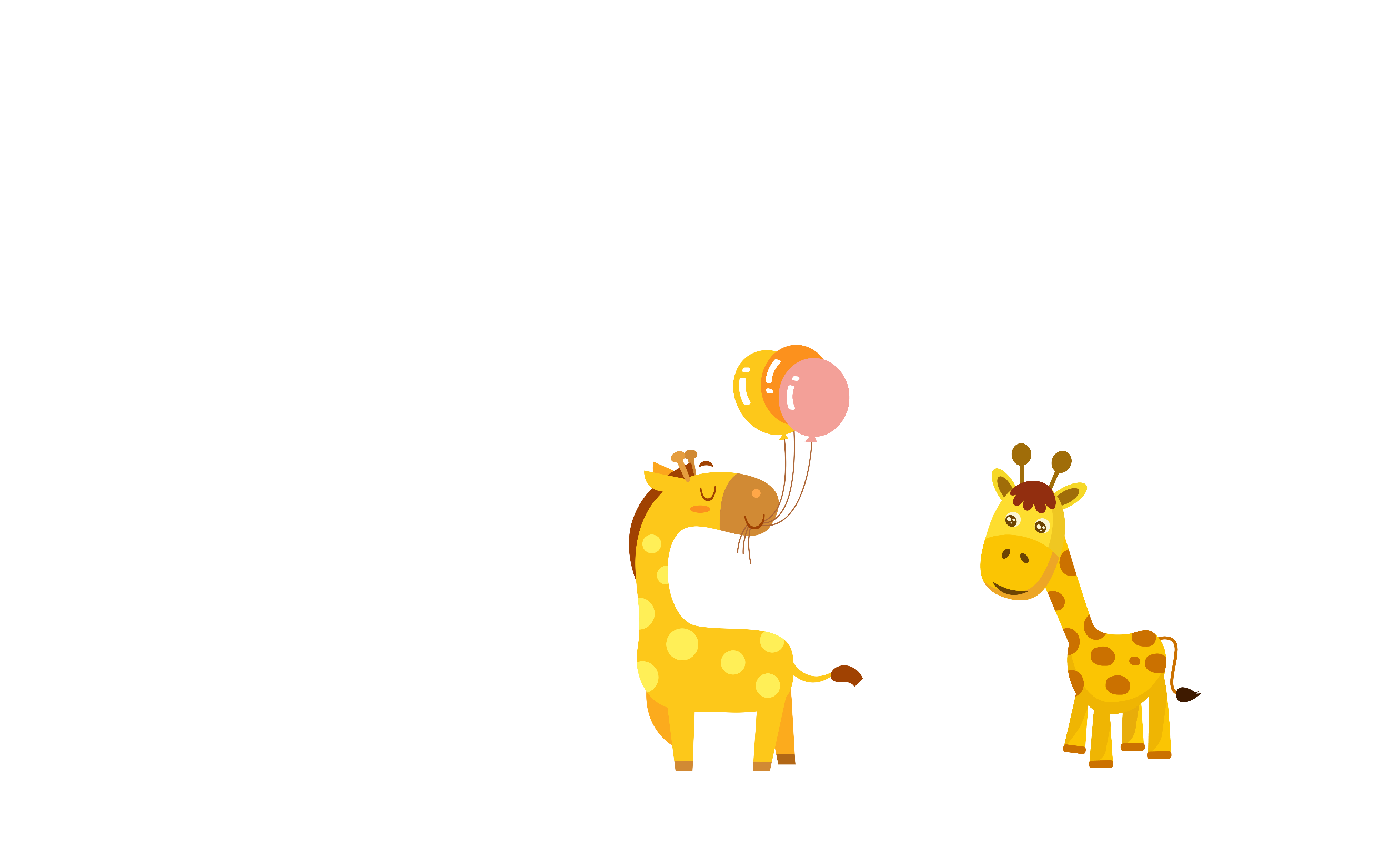 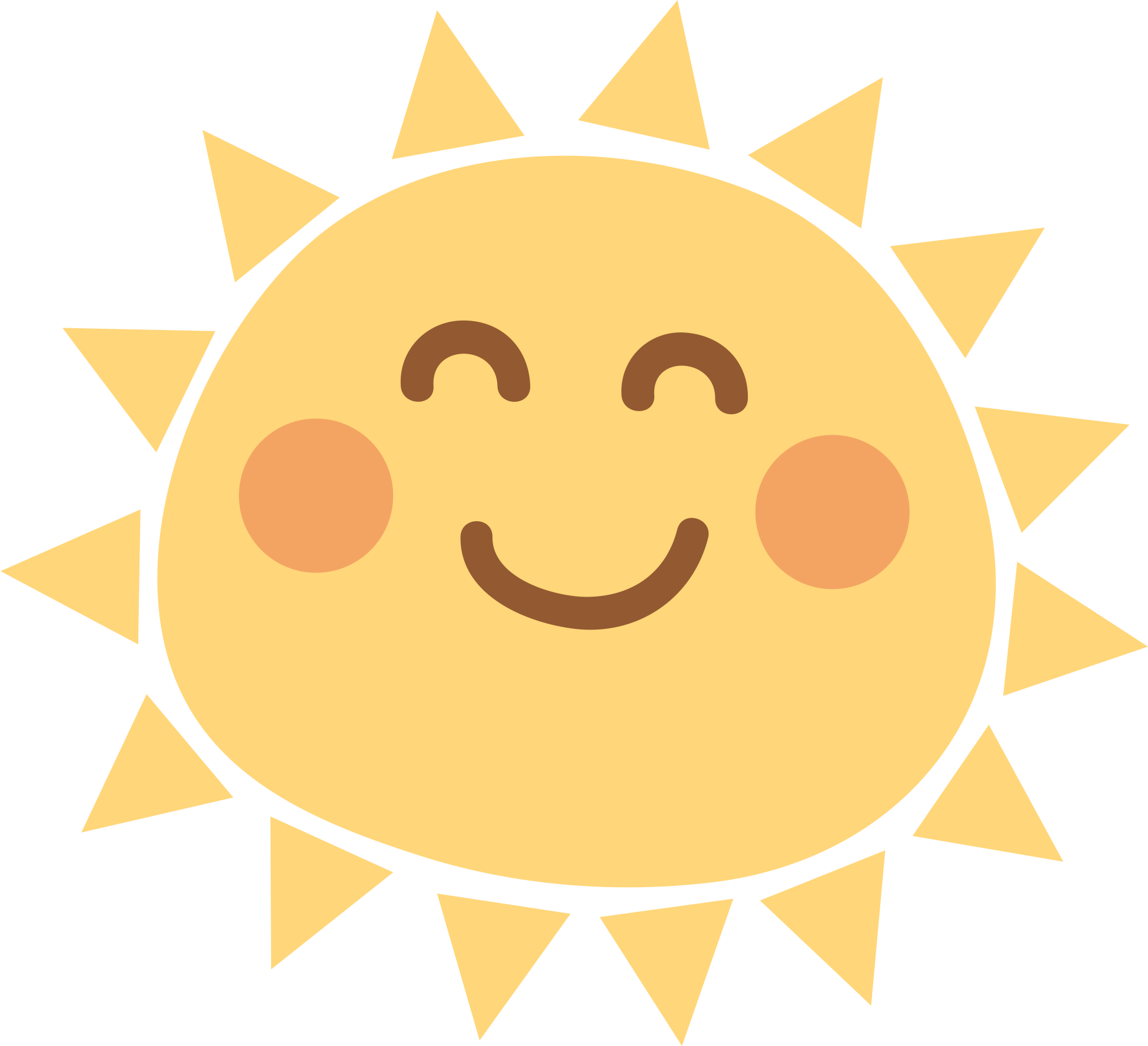 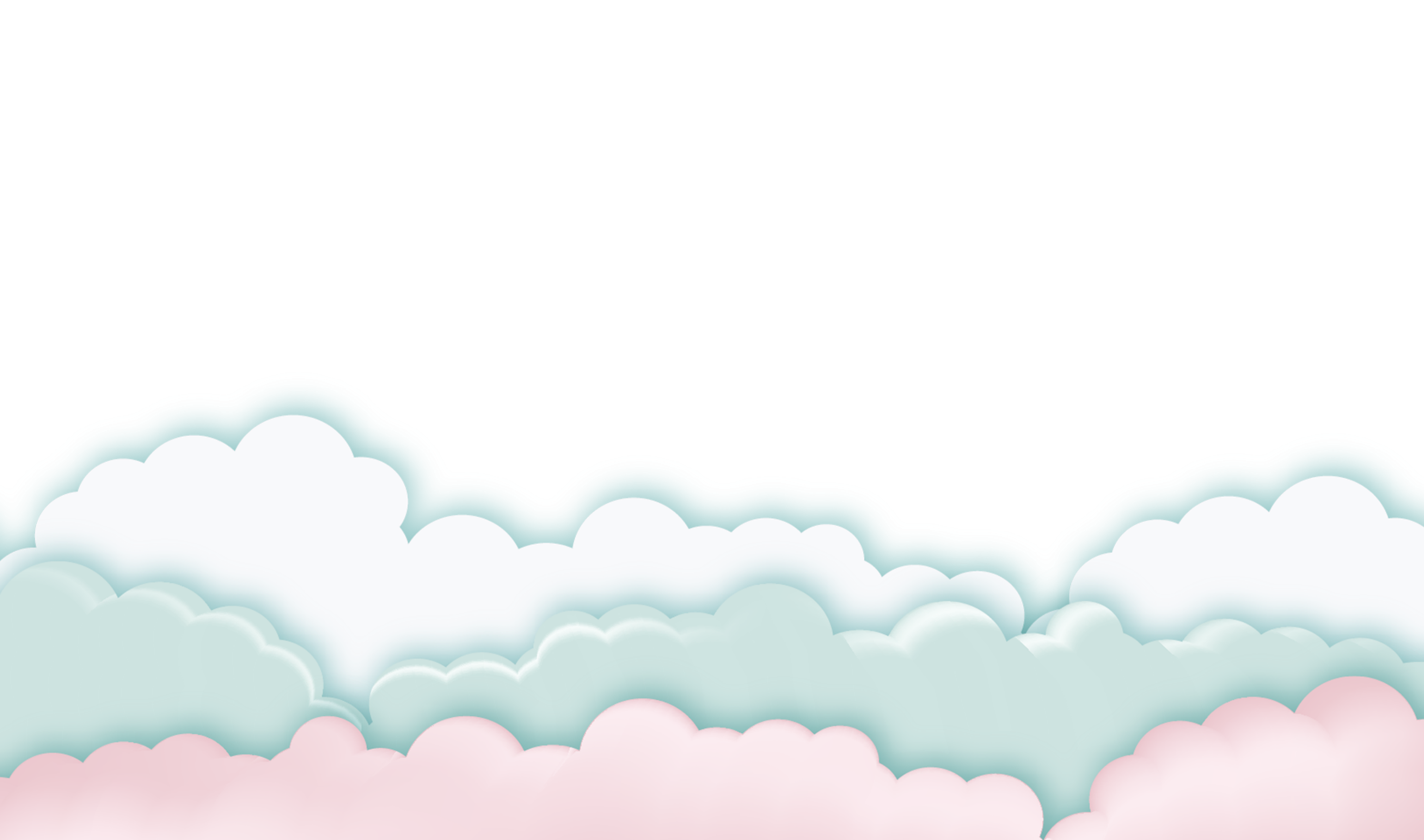 Cách quy đồng mẫu số các phân số
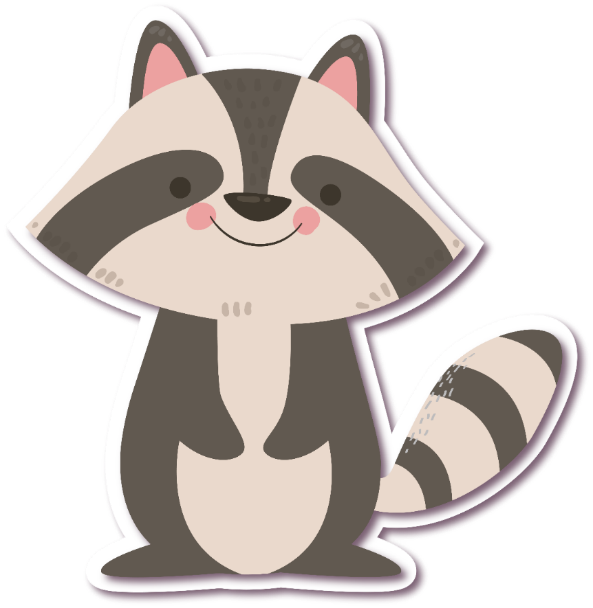 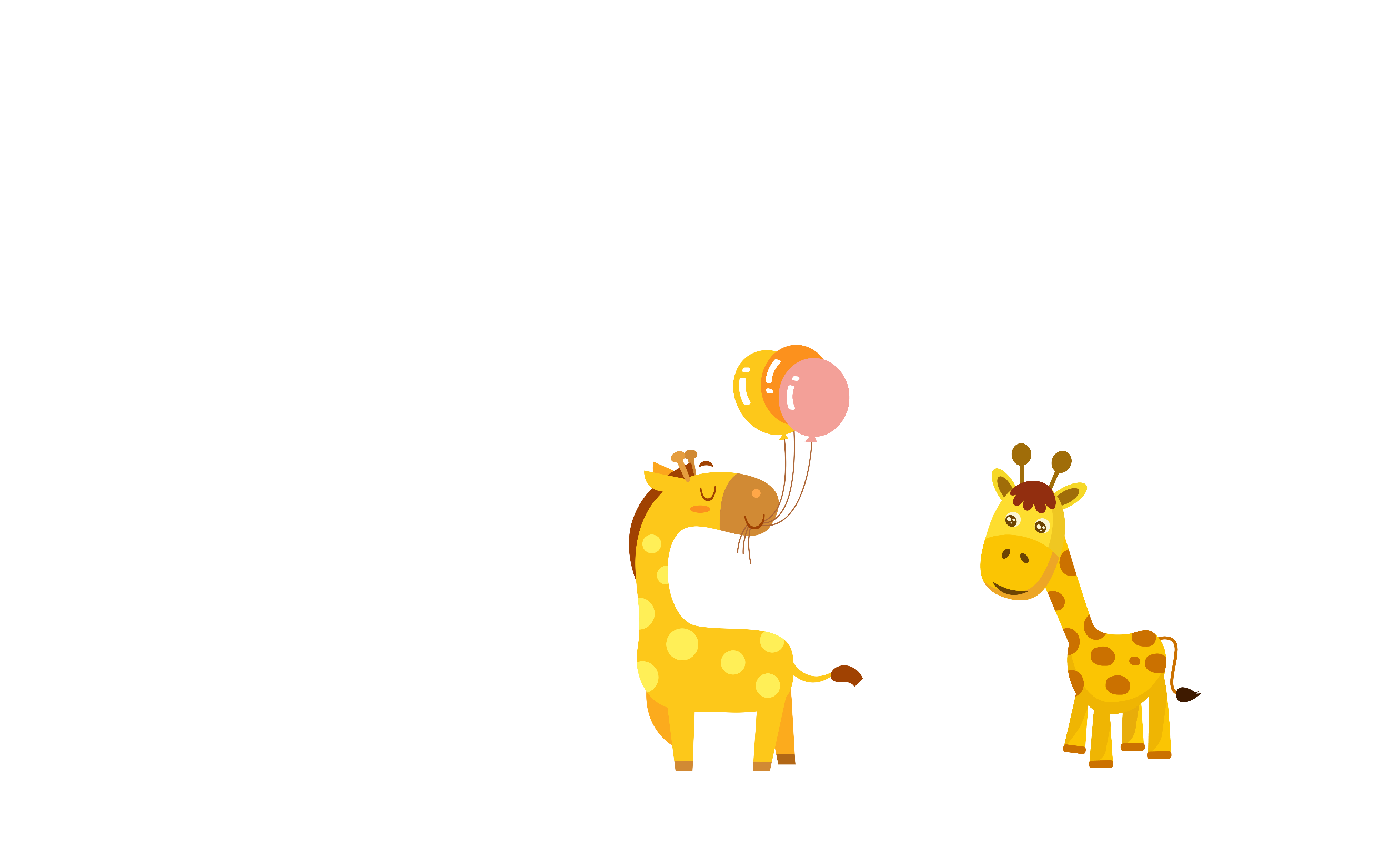 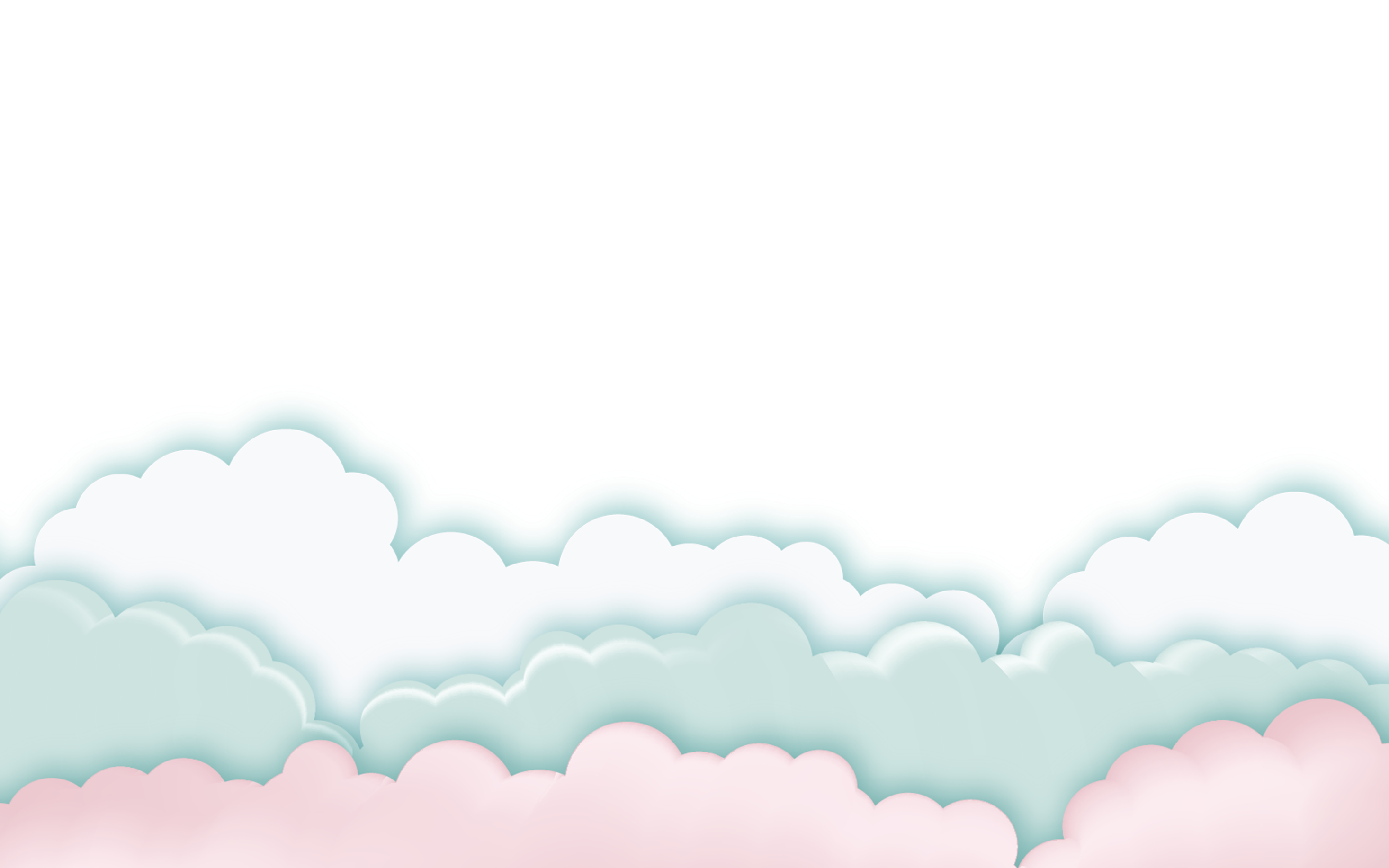 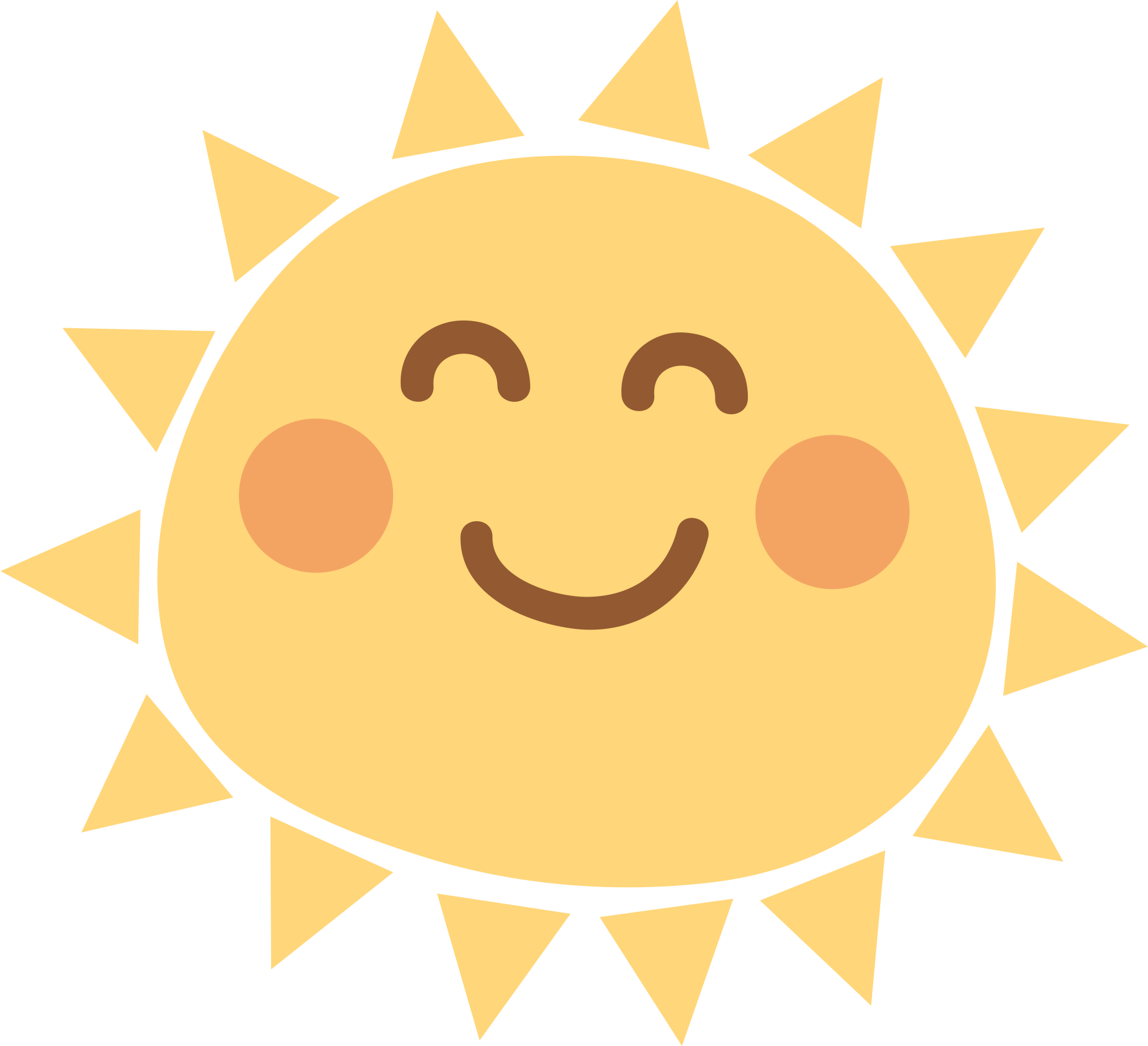 Cách quy đồng mẫu số các phân số
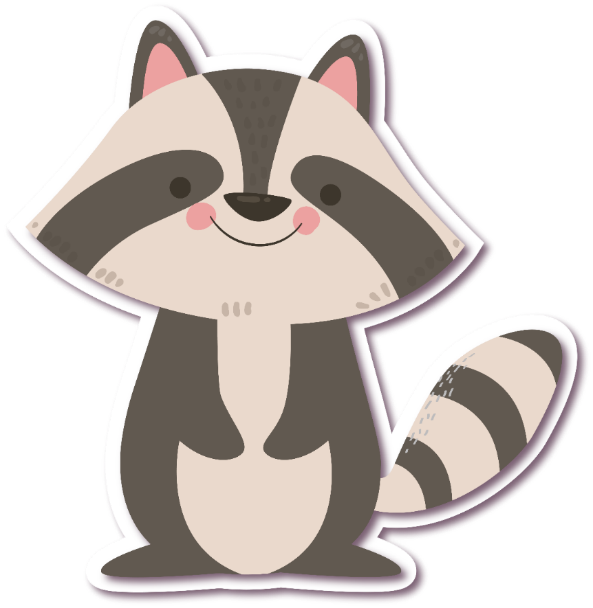 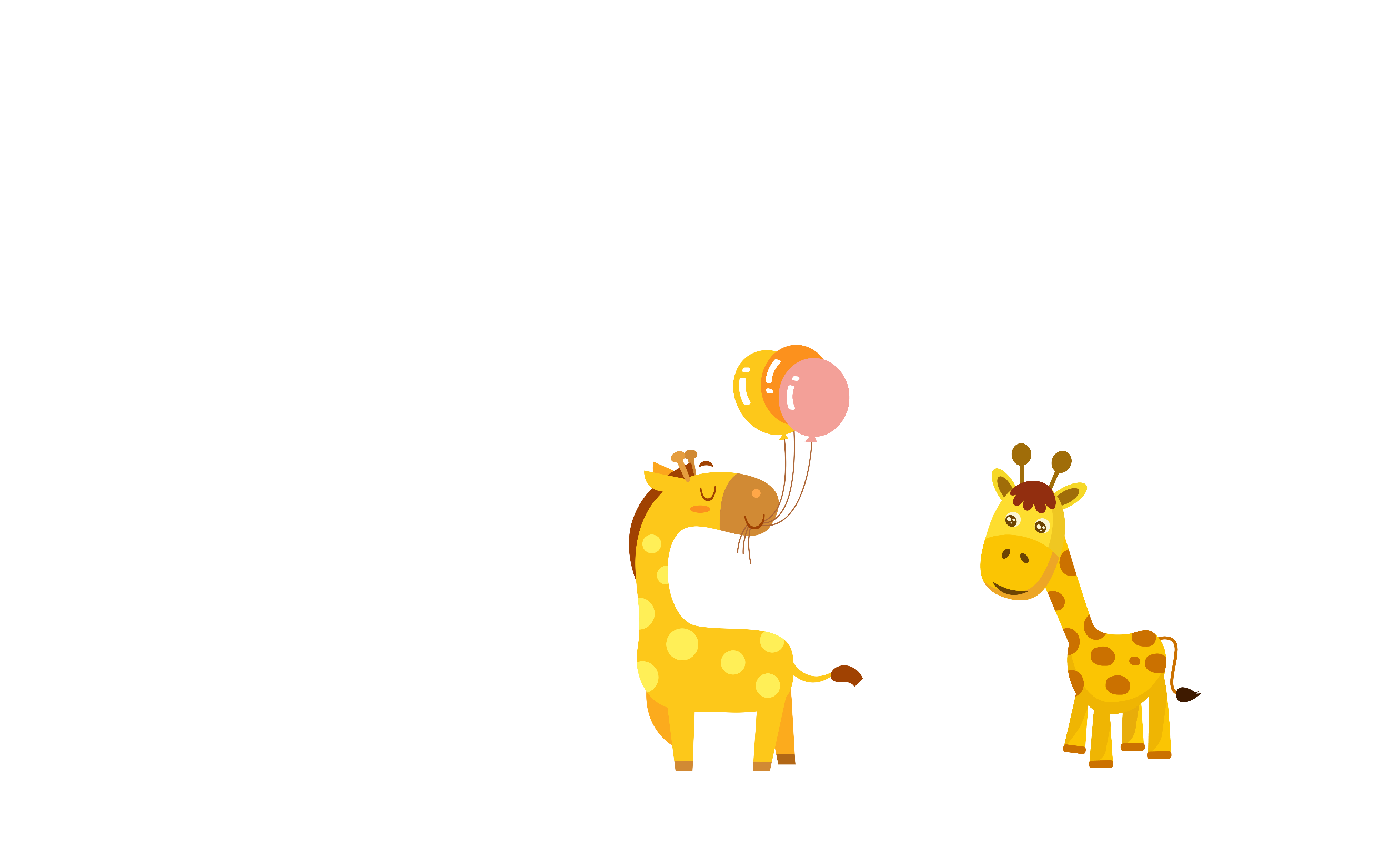 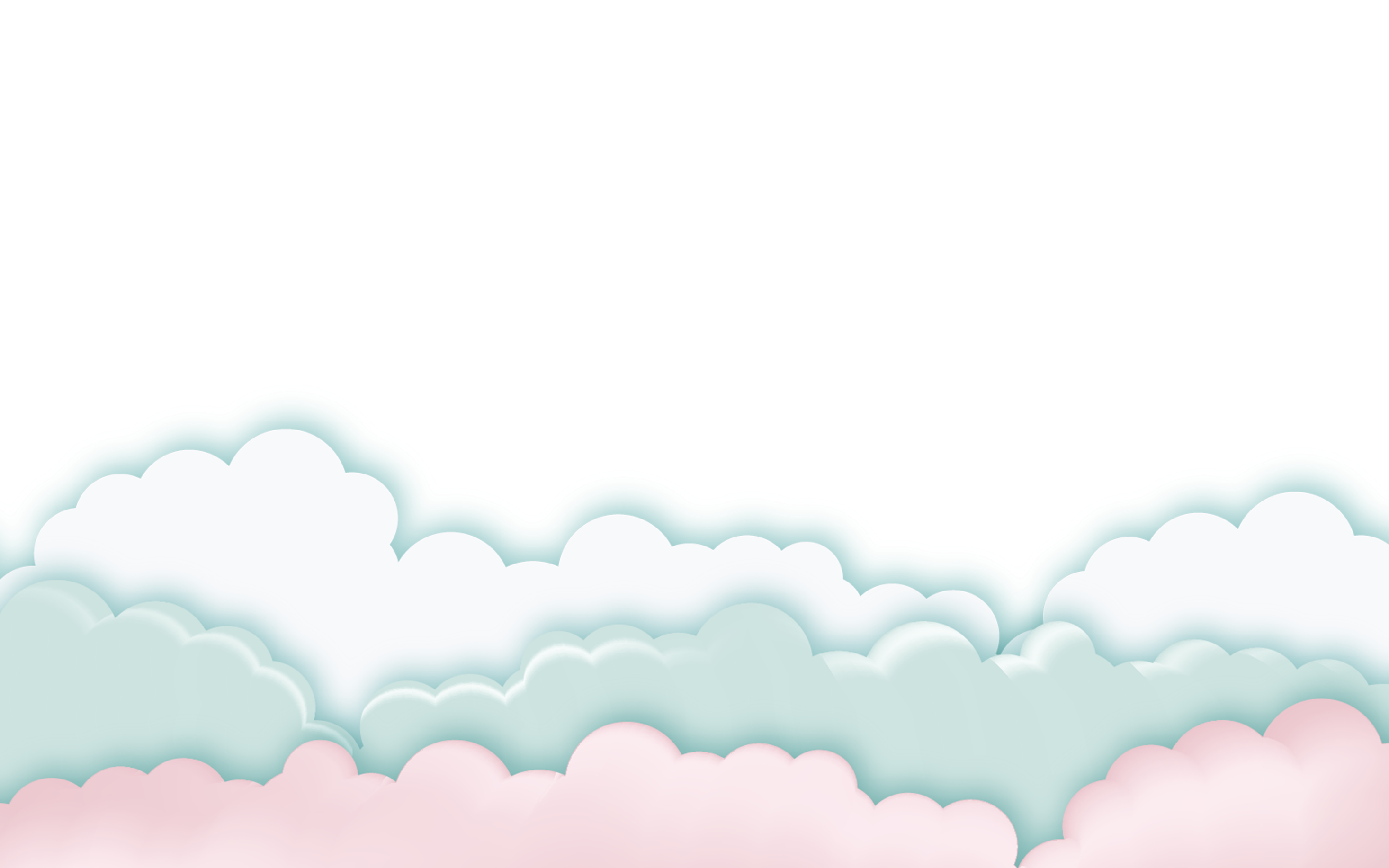 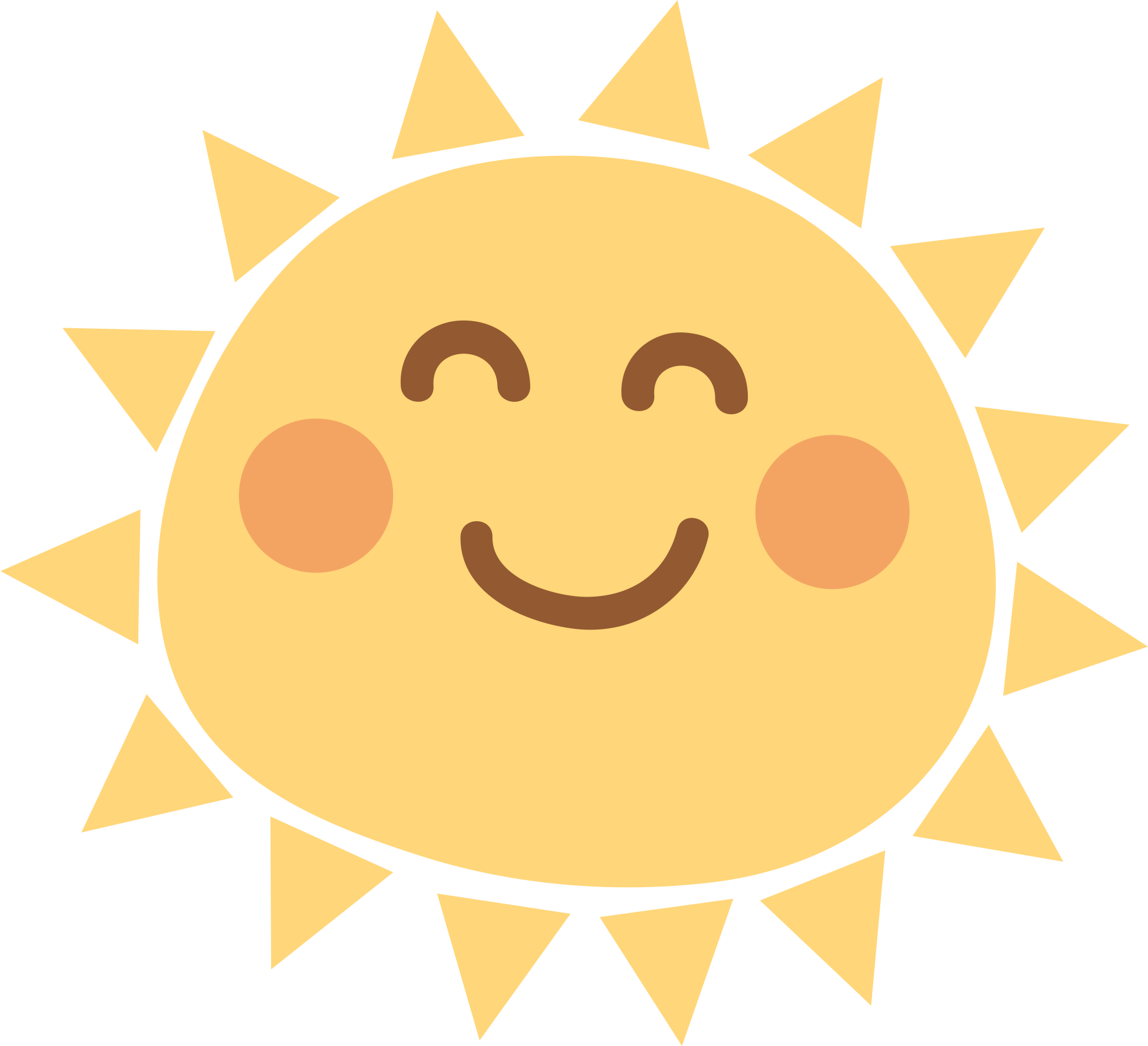 Cách quy đồng mẫu số các phân số
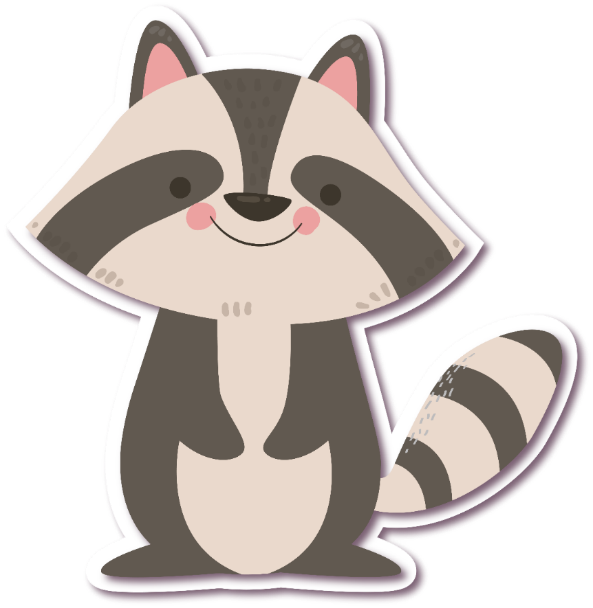 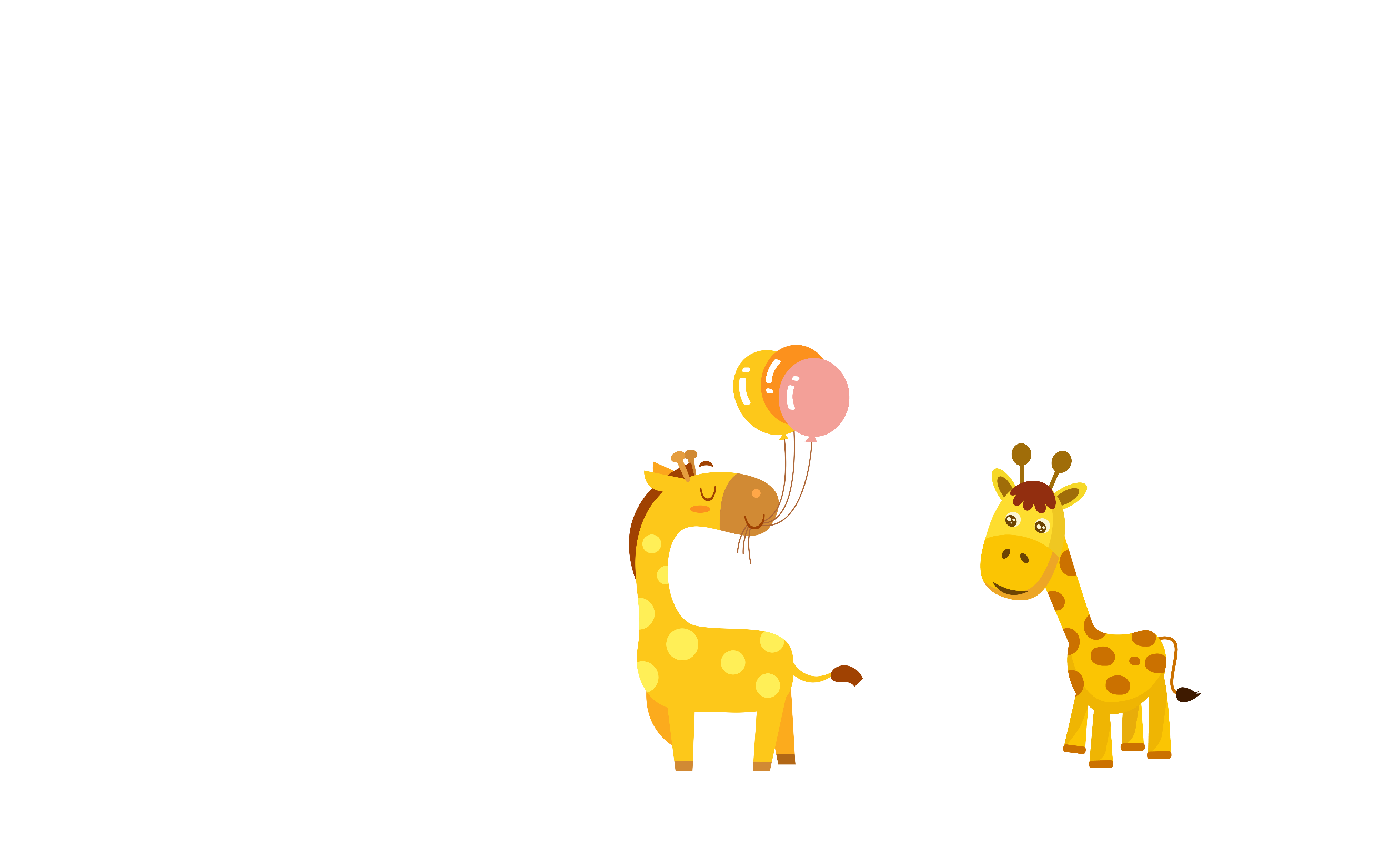 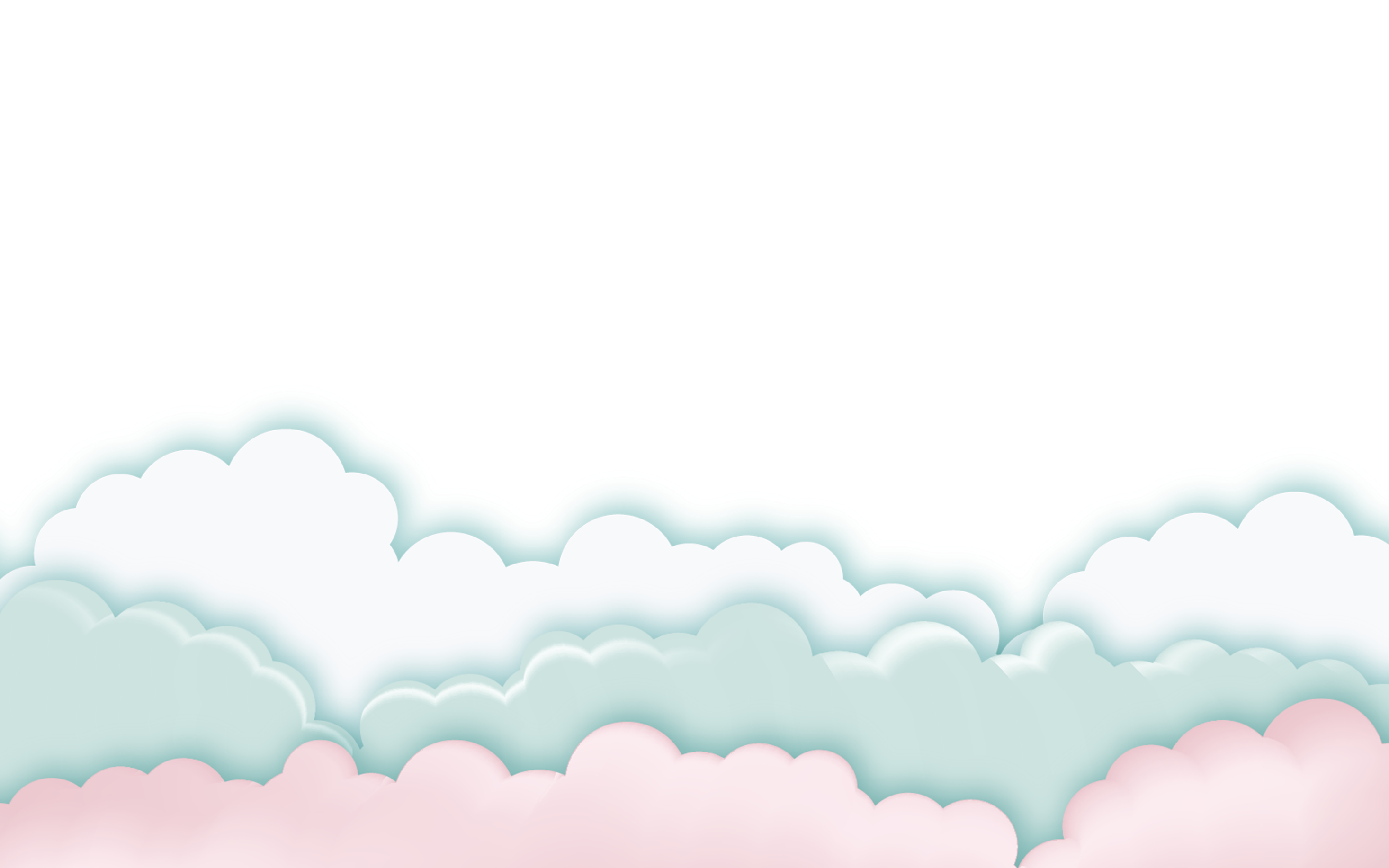 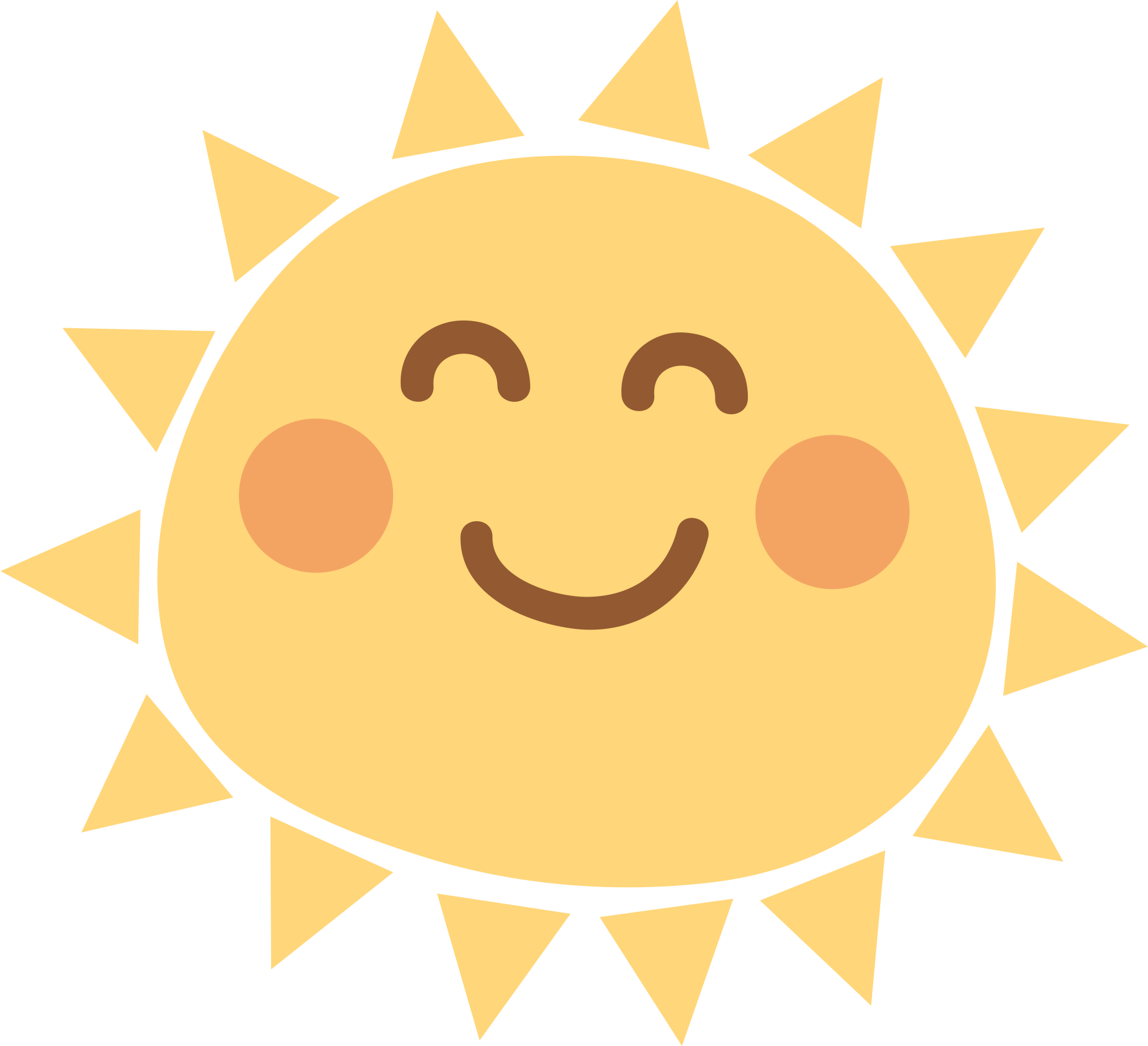 Cách quy đồng mẫu số các phân số
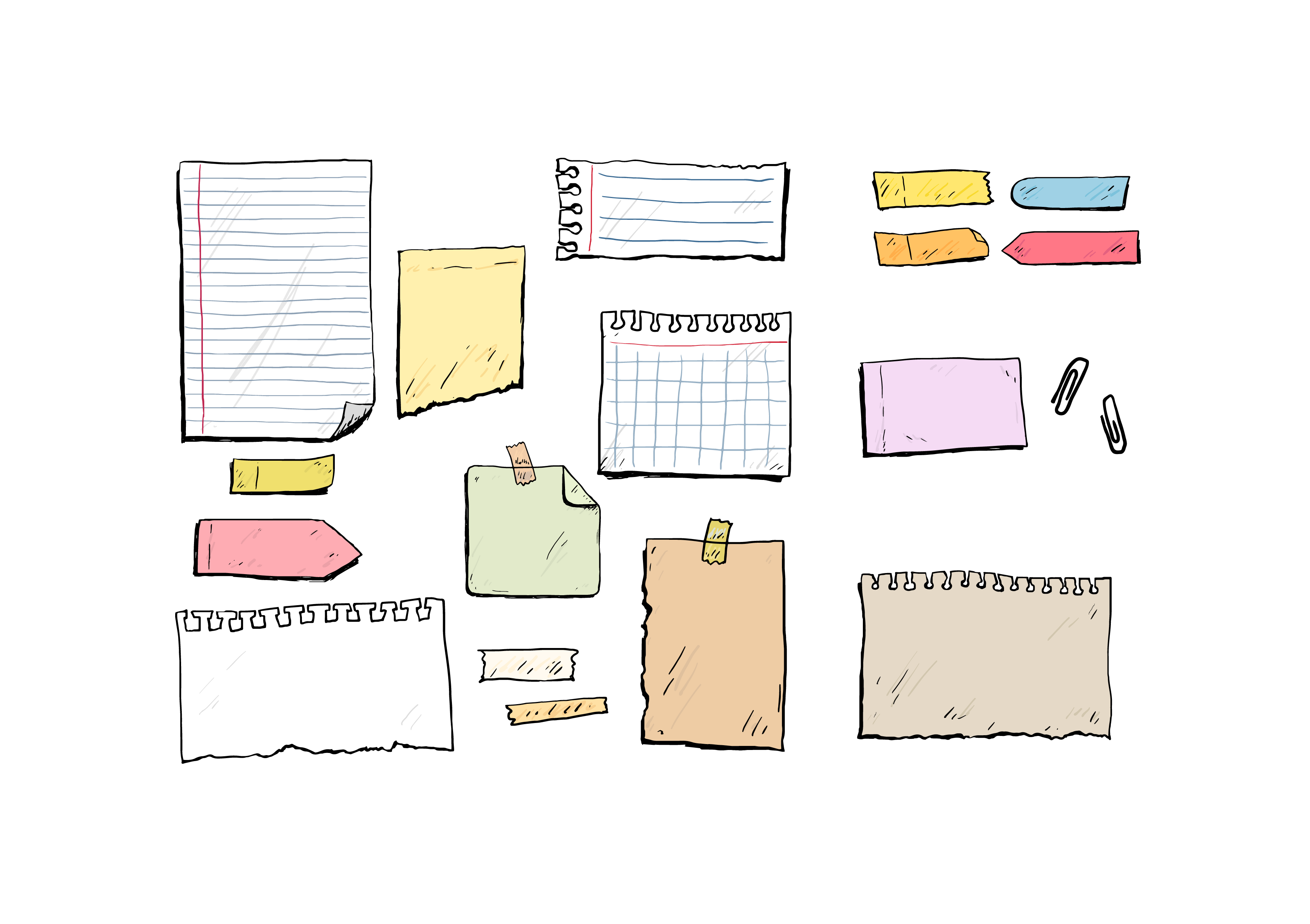 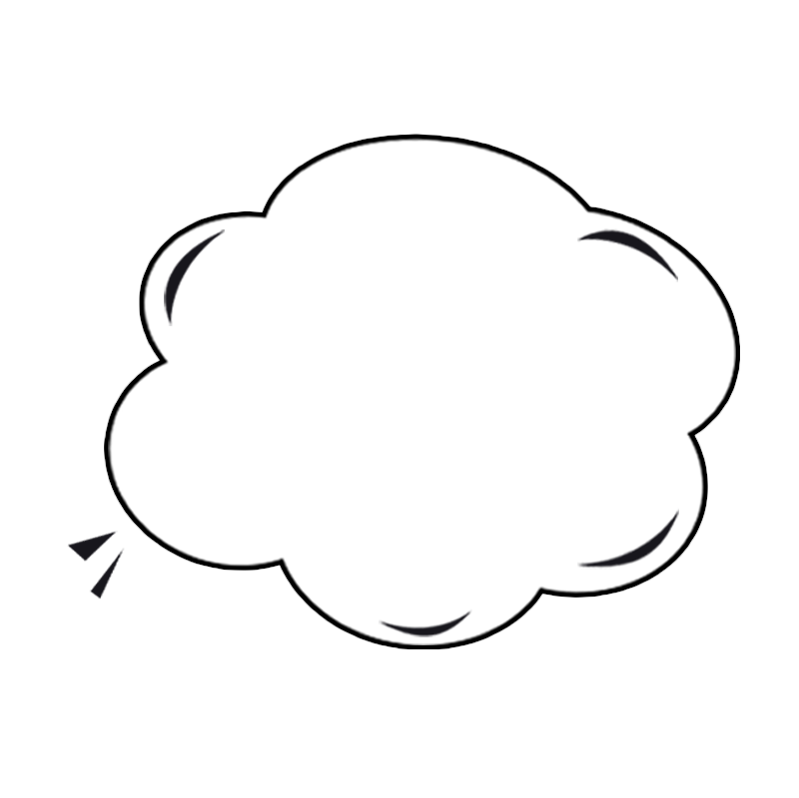 Bước 1: Lấy cả tử số và mẫu số của phân số thứ nhất nhân với mẫu số của phân số thứ hai.
Khi quy đồng mẫu số hai  phân số ta làm theo các bước sau:
Bước 2: Lấy cả tử số và mẫu số của phân số thứ hai nhân với mẫu số của phân số thứ nhất.
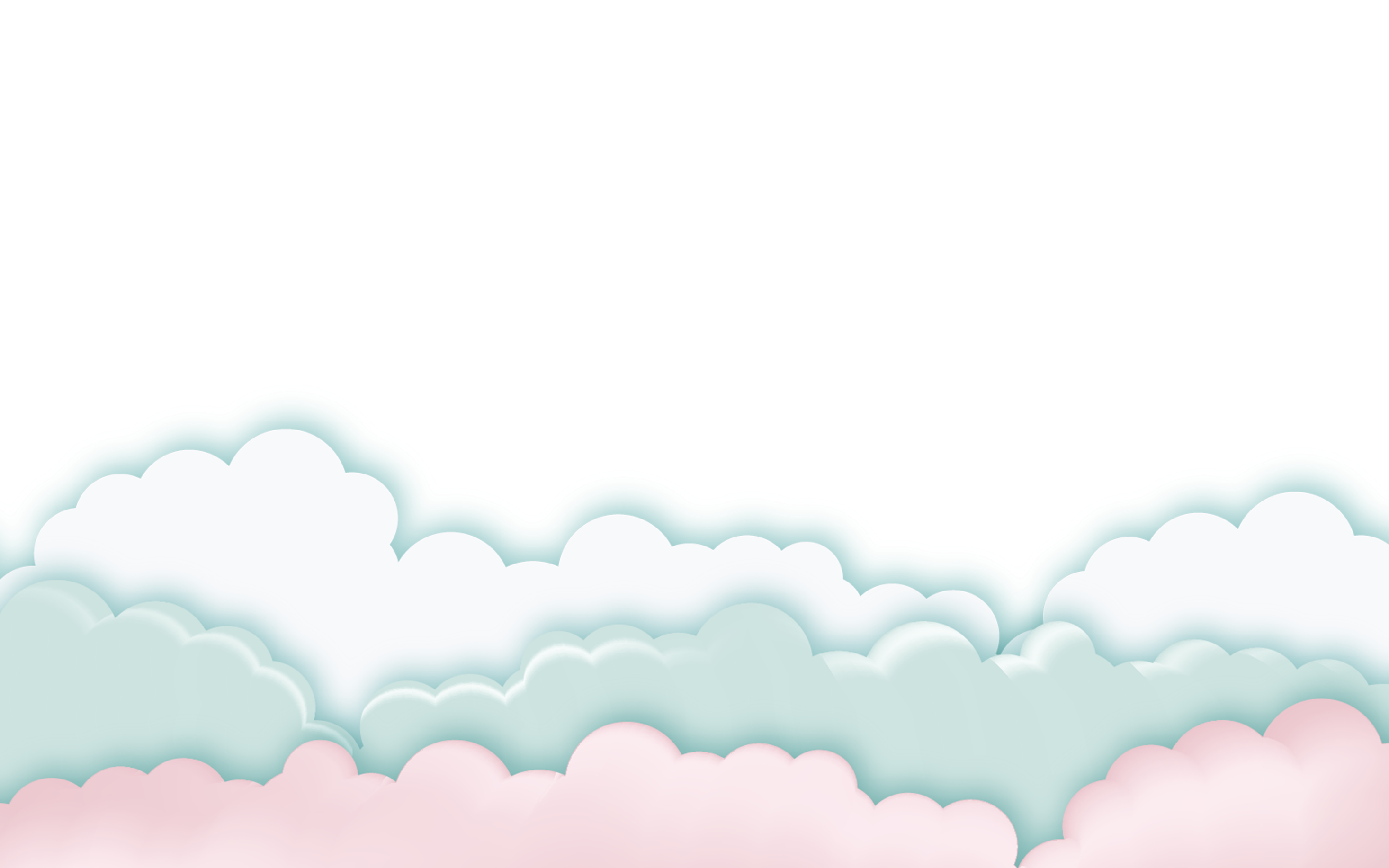 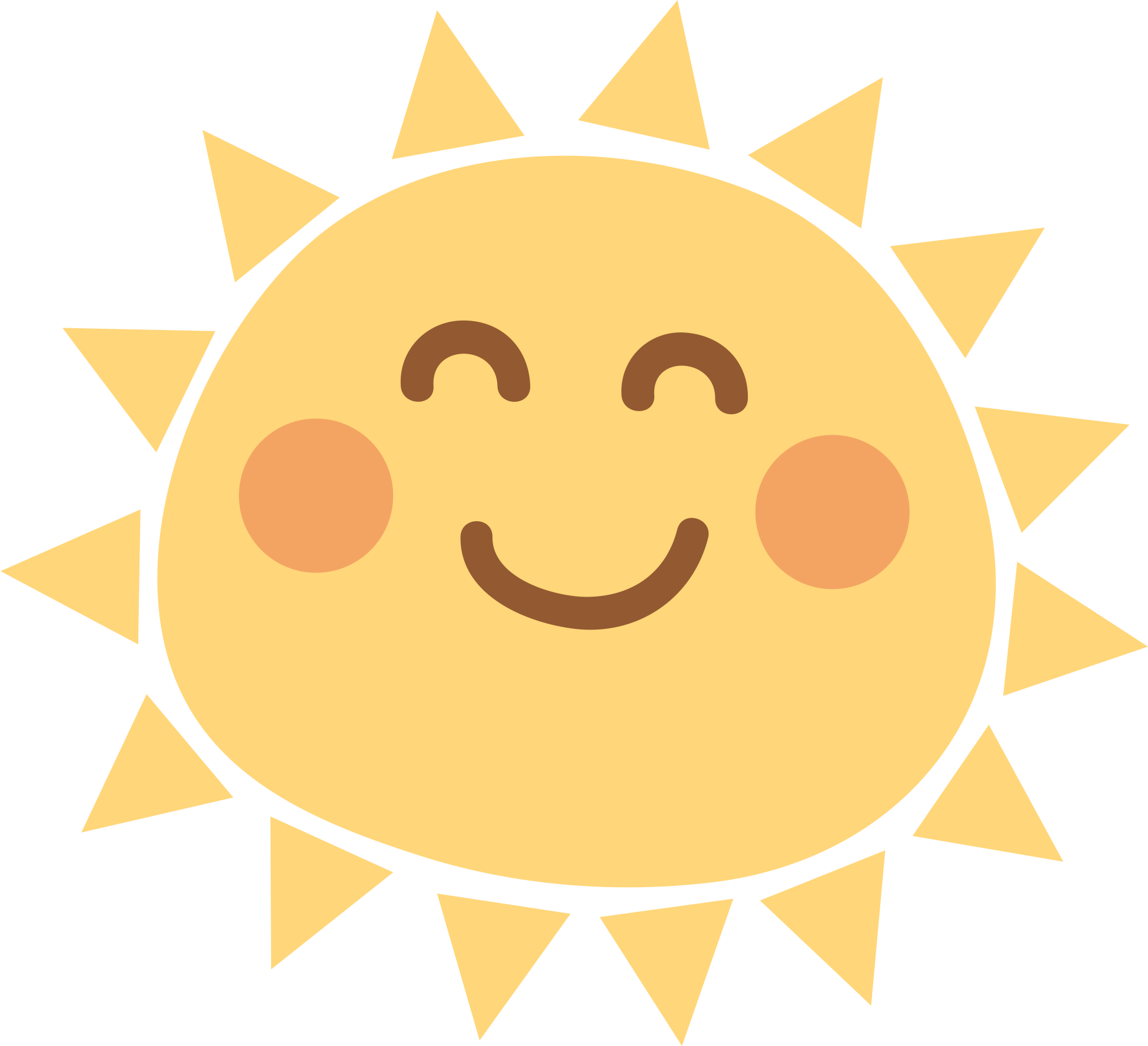 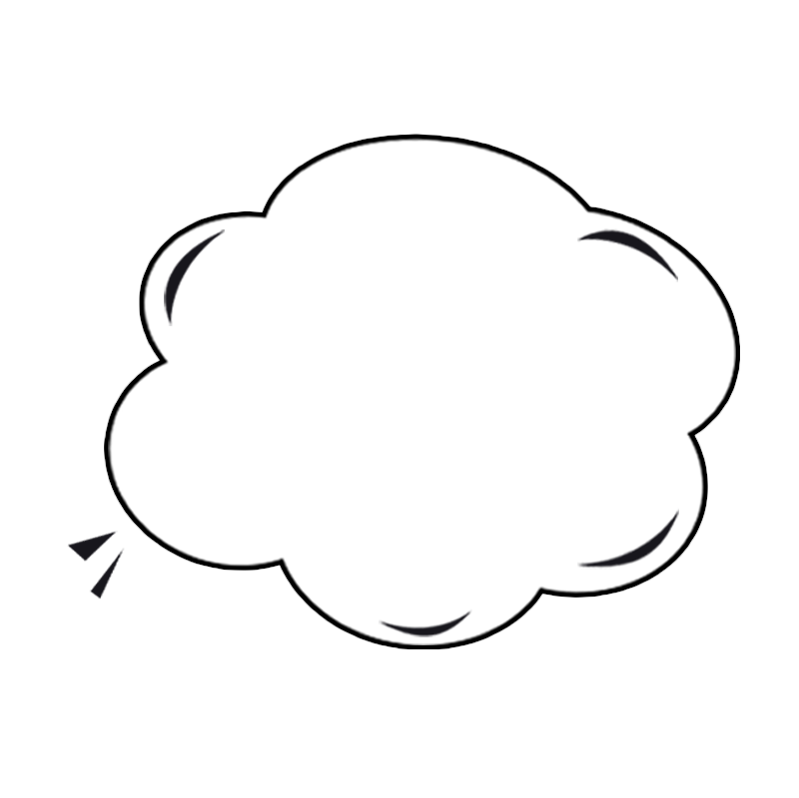 Cách quy đồng mẫu số các phân số
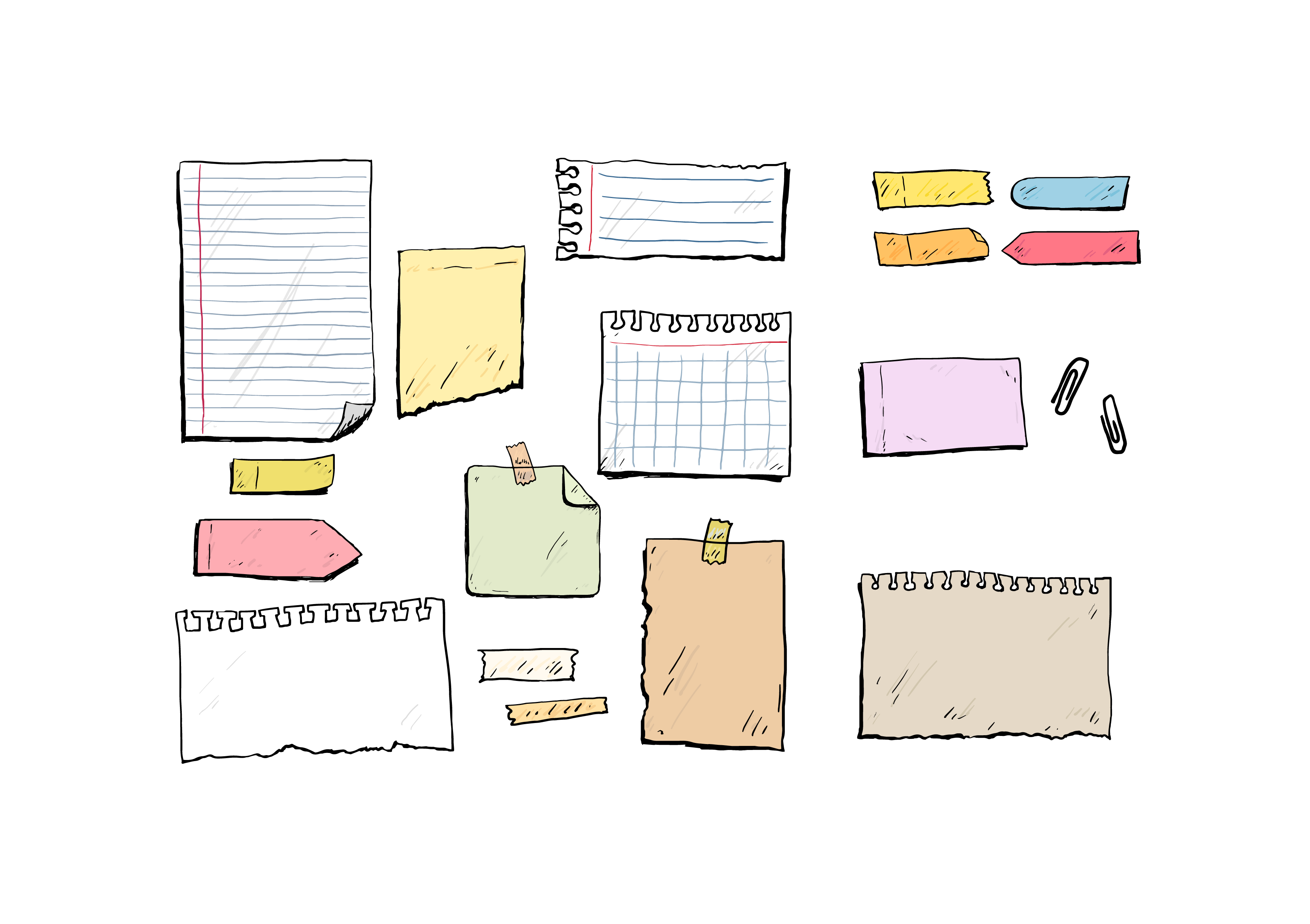 Khi quy đồng mẫu số hai  phân số ta làm theo các bước sau:
Bước 1:
Bước 2:
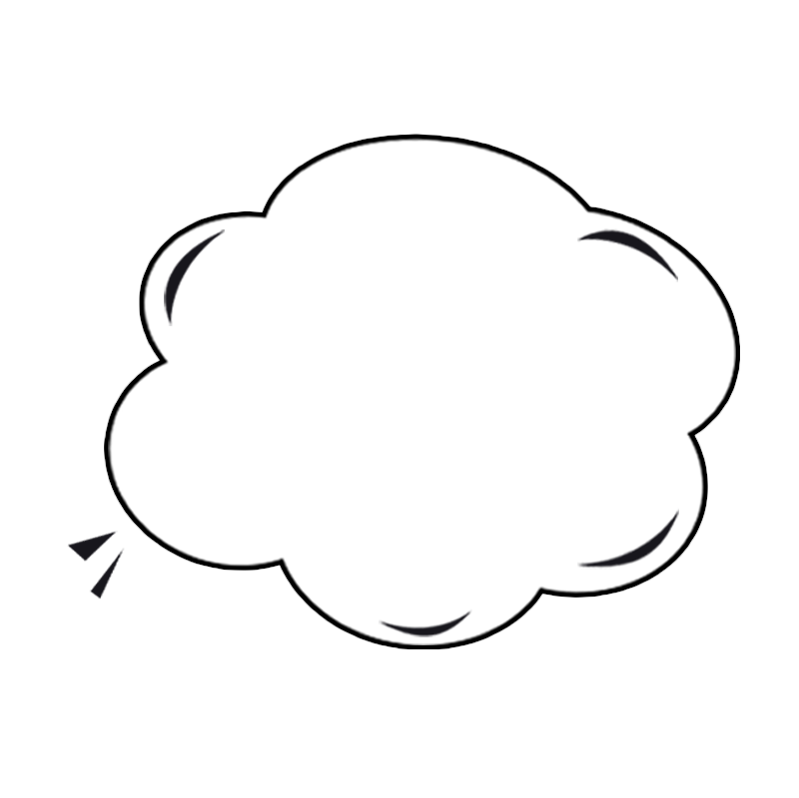 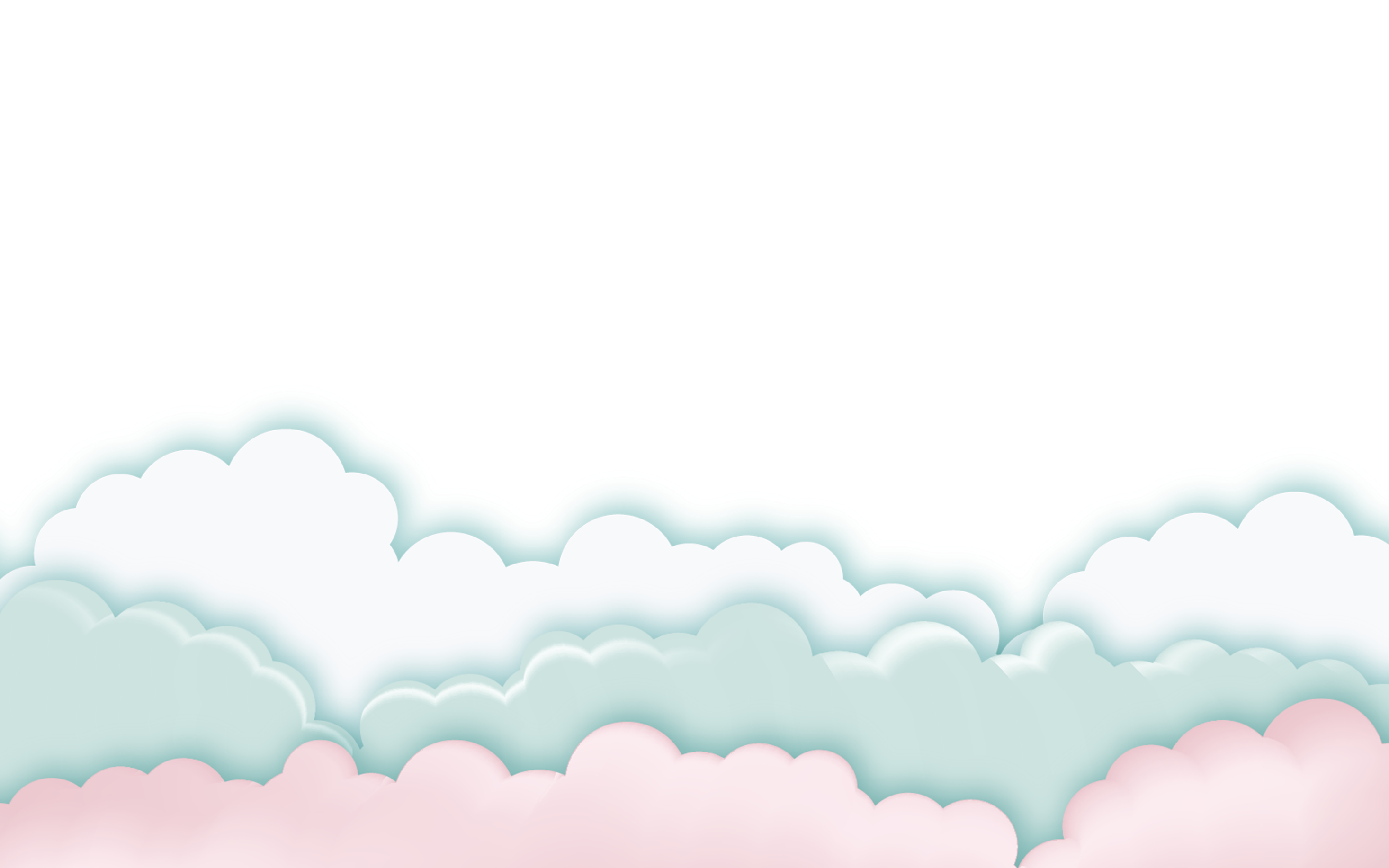 03.
Luyện tập
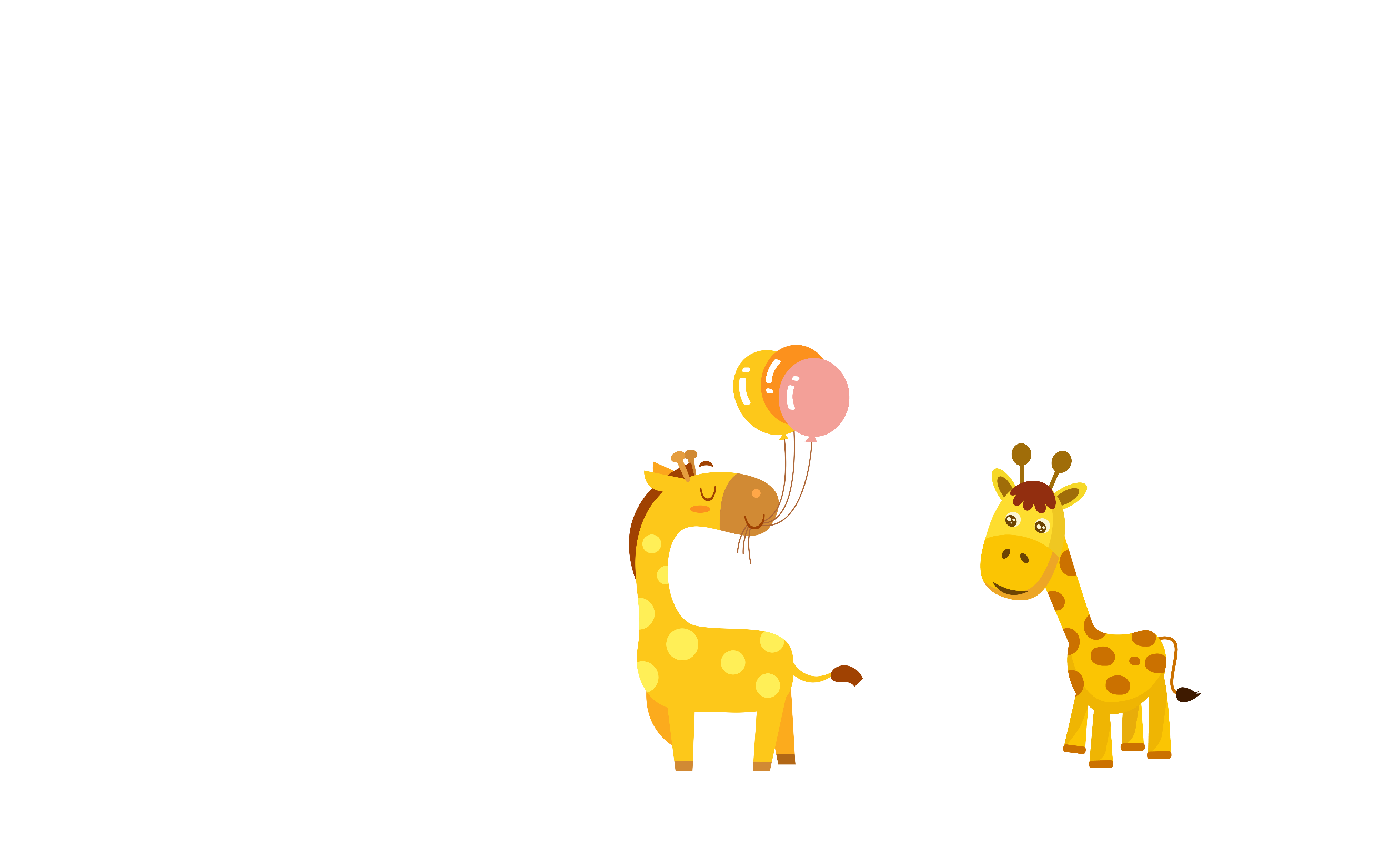 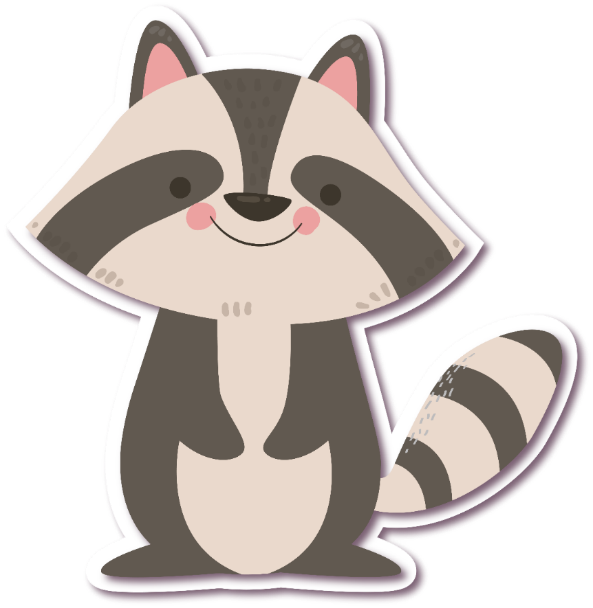 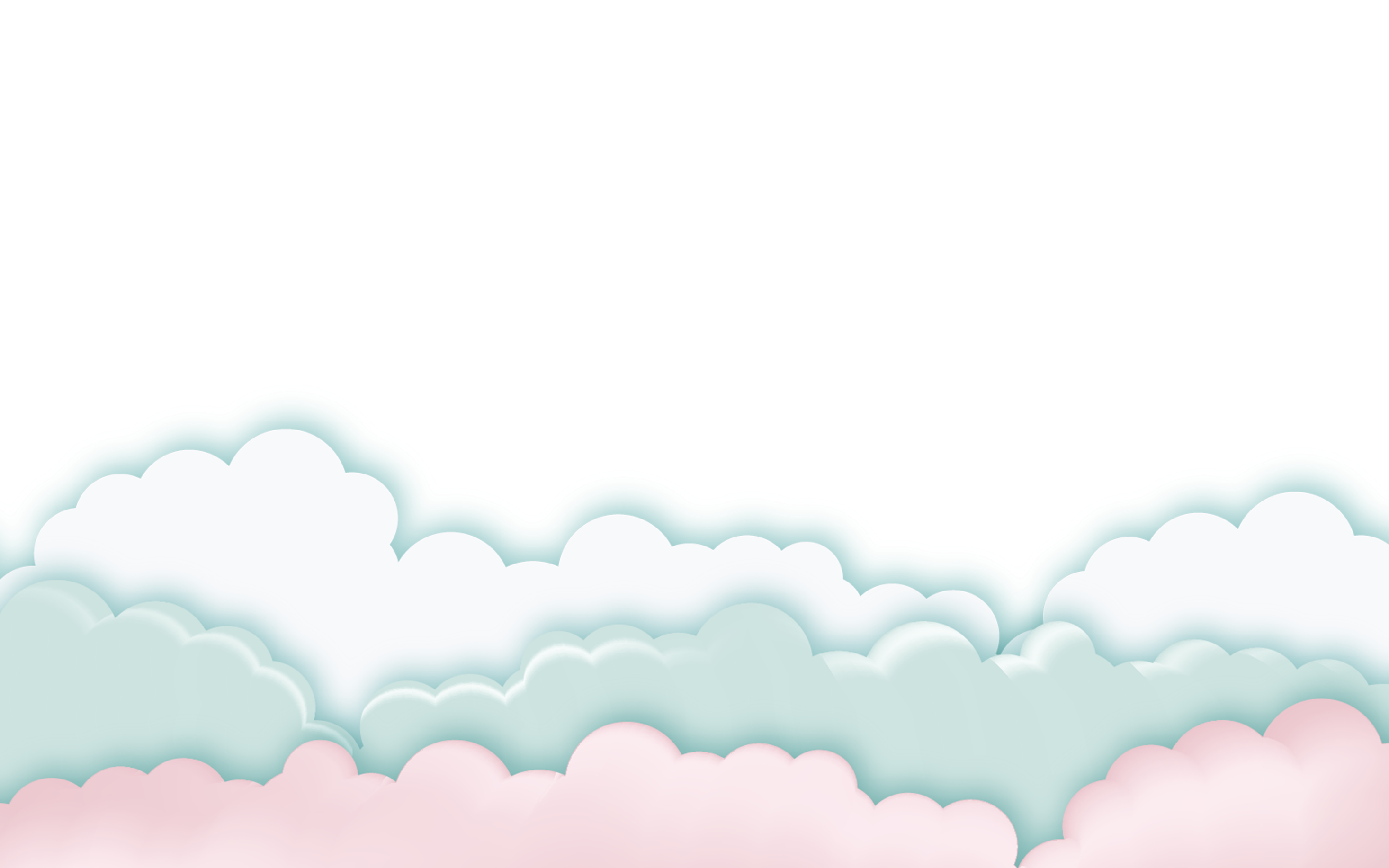 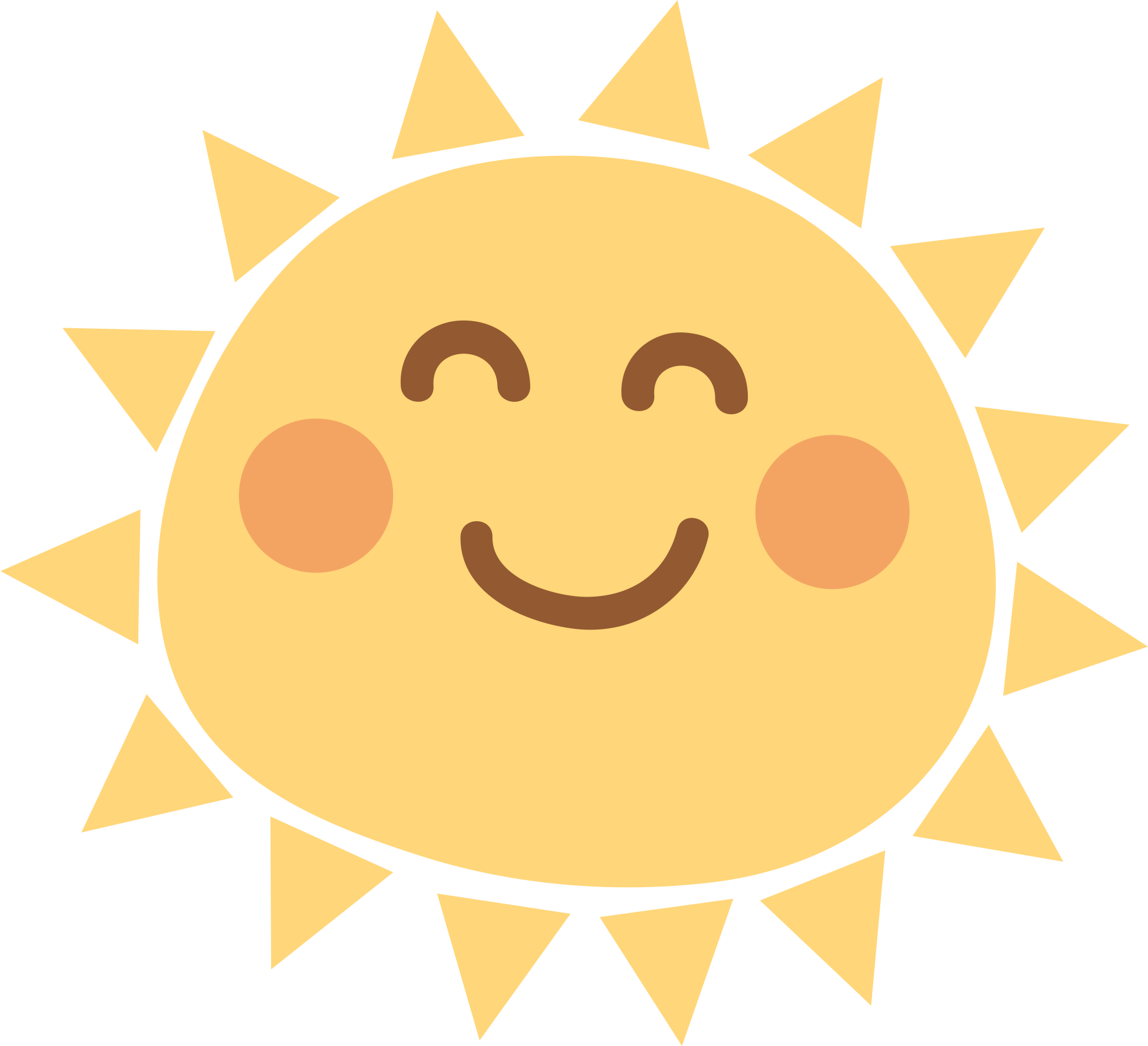 BÀI 1: Quy đồng mẫu số các phân số:
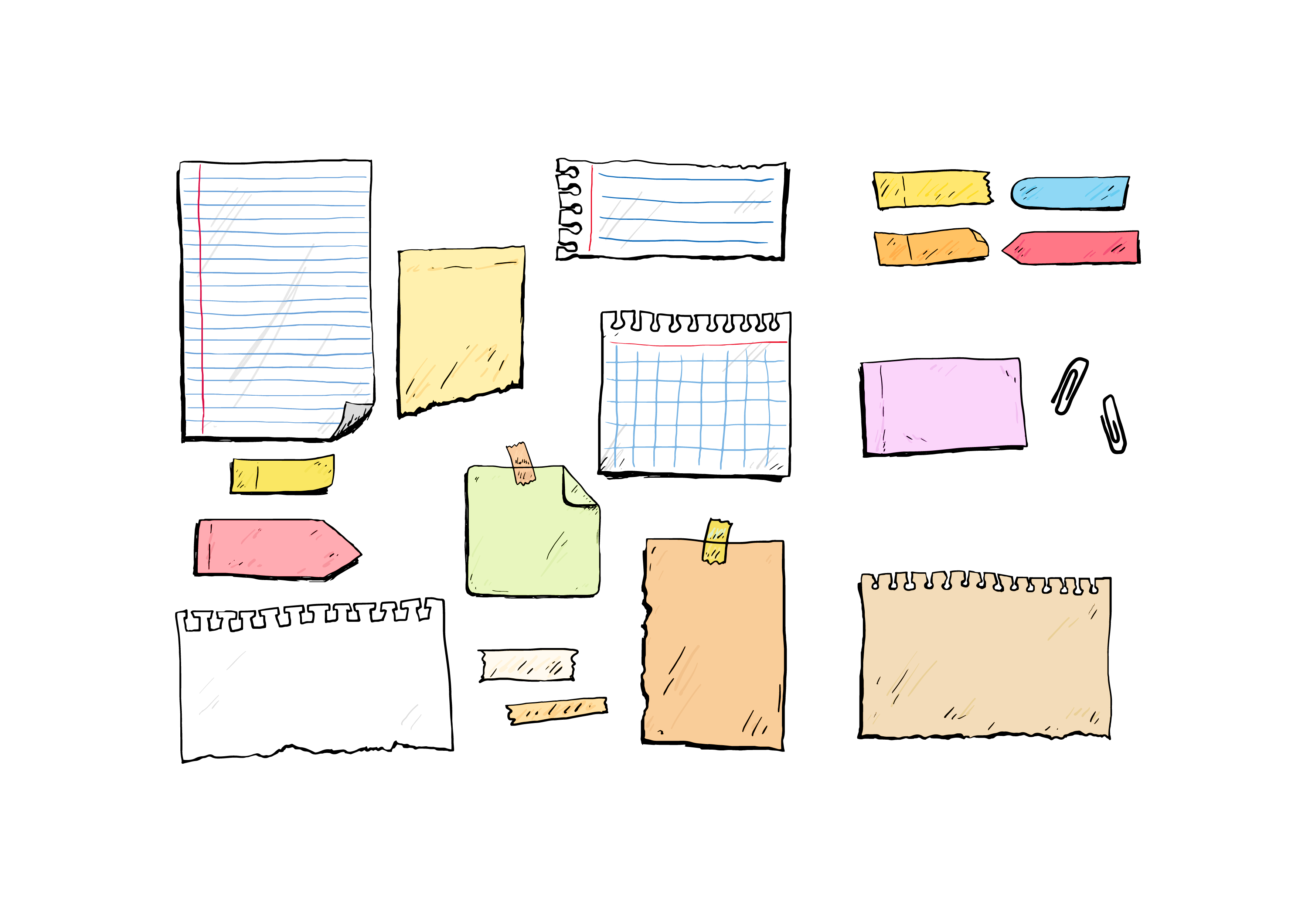 Ta có:
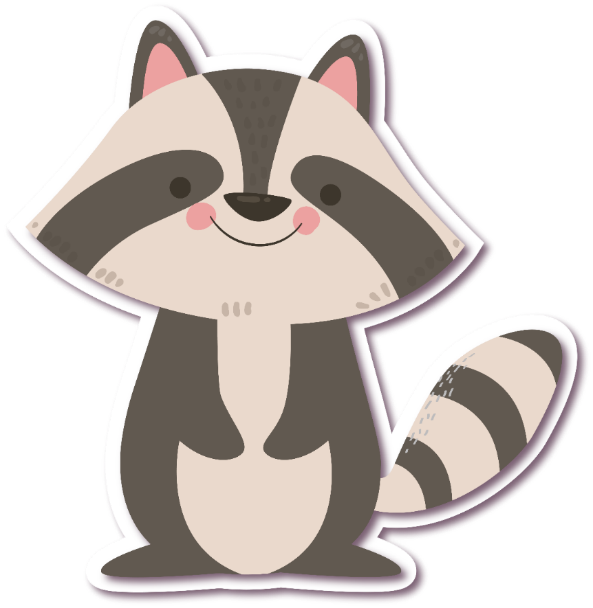 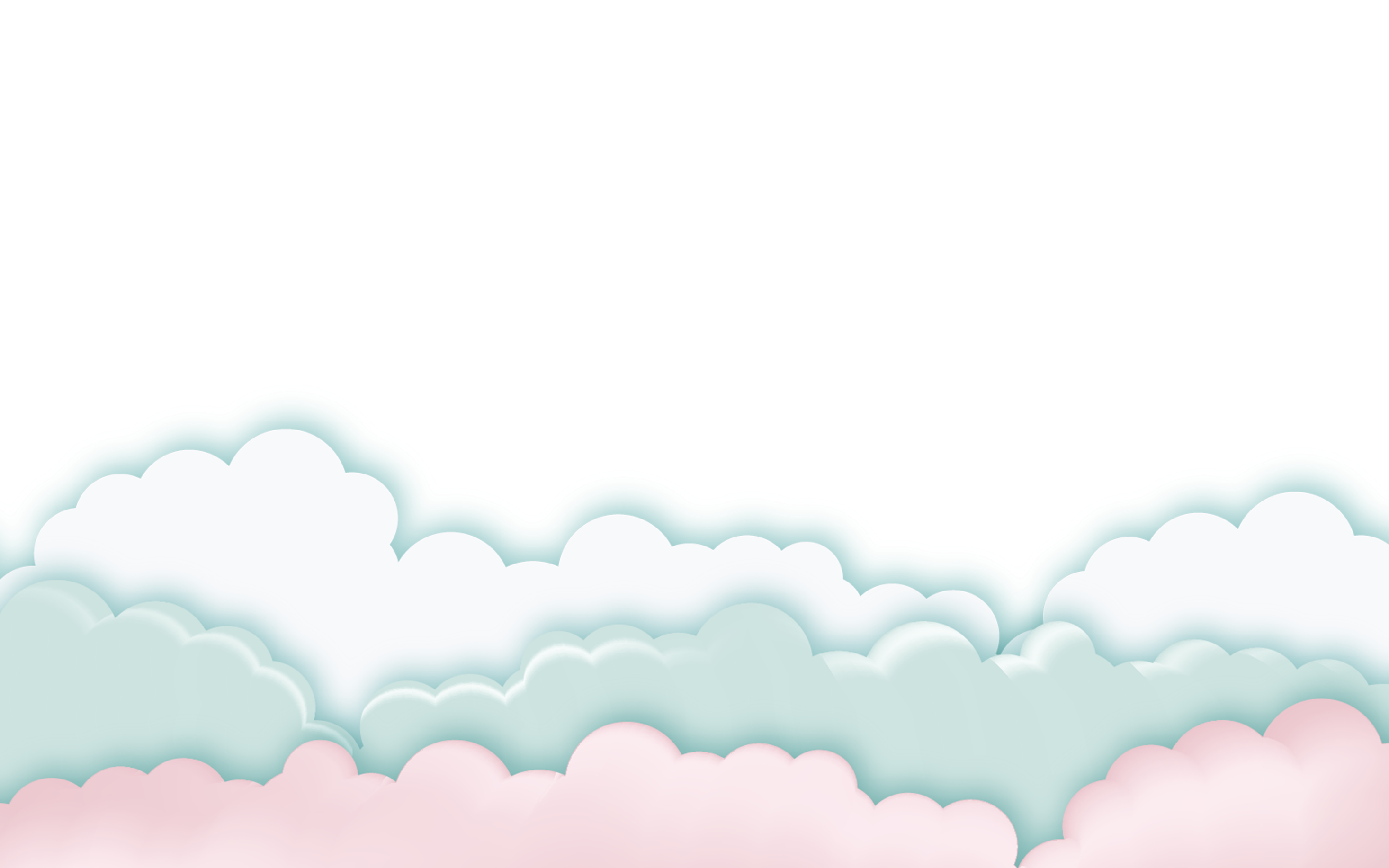 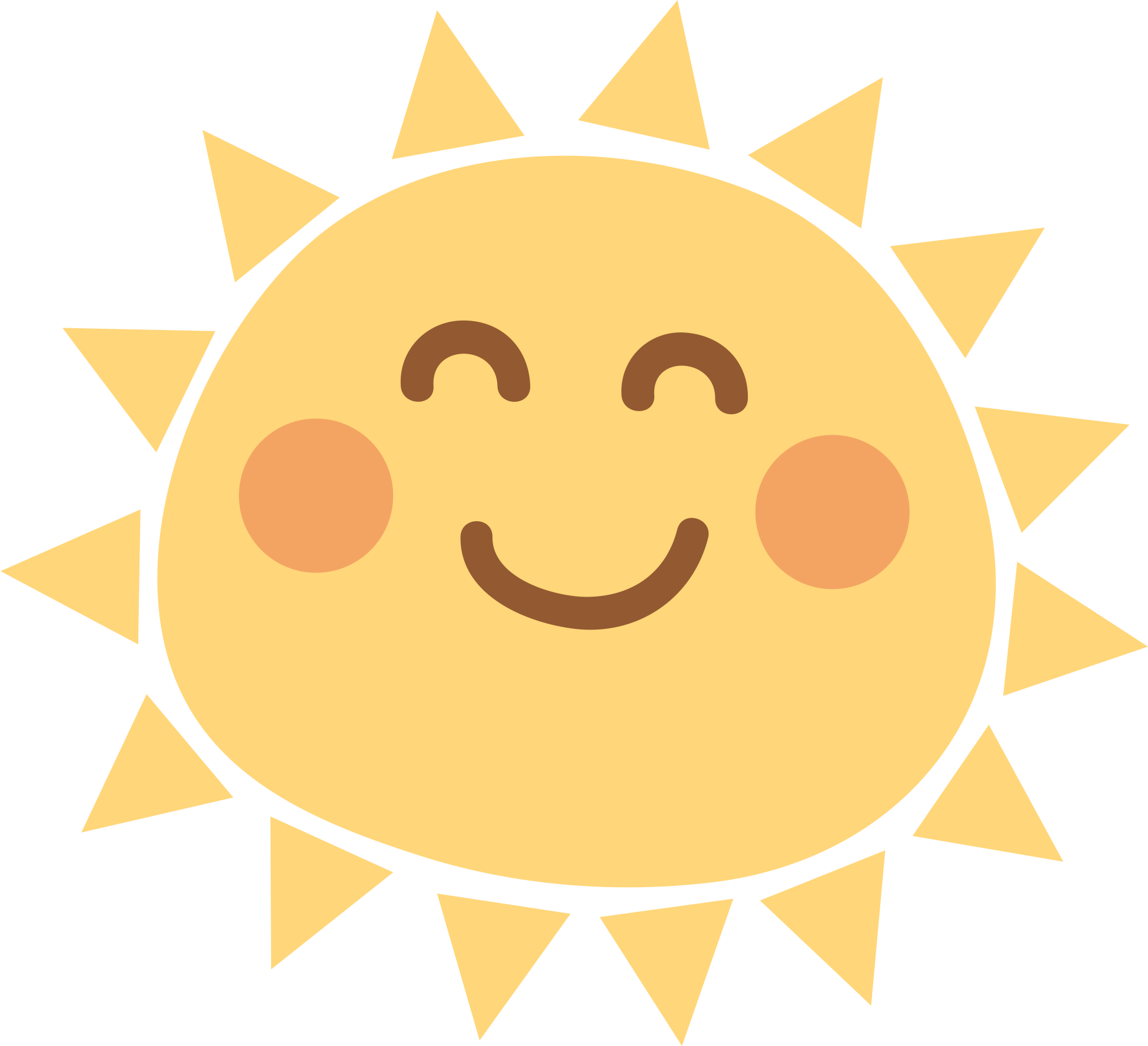 BÀI 1: Quy đồng mẫu số các phân số:
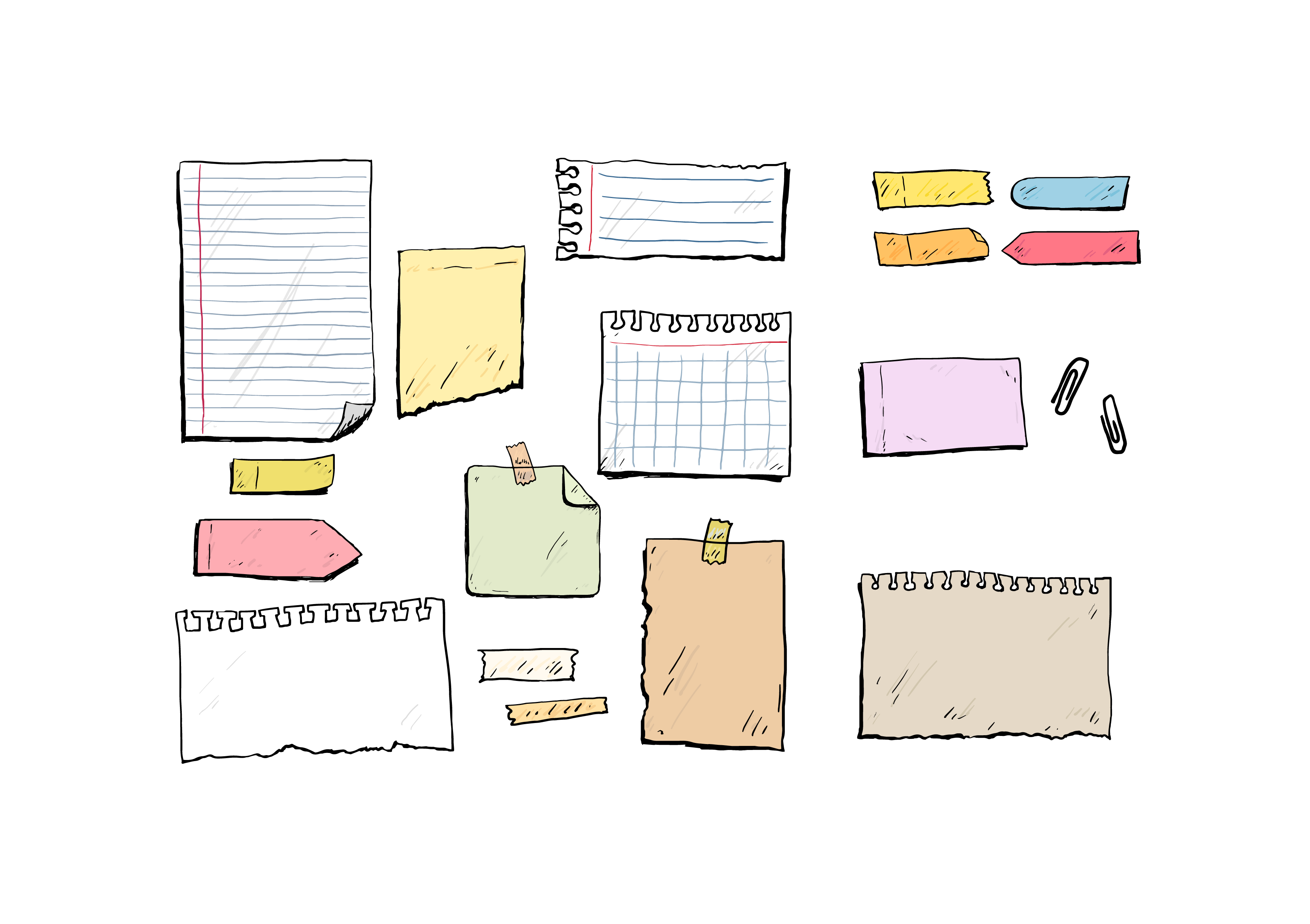 Ta có:
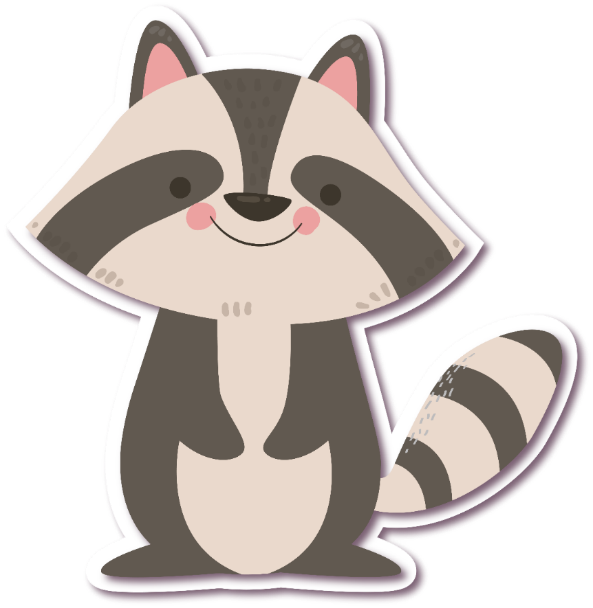 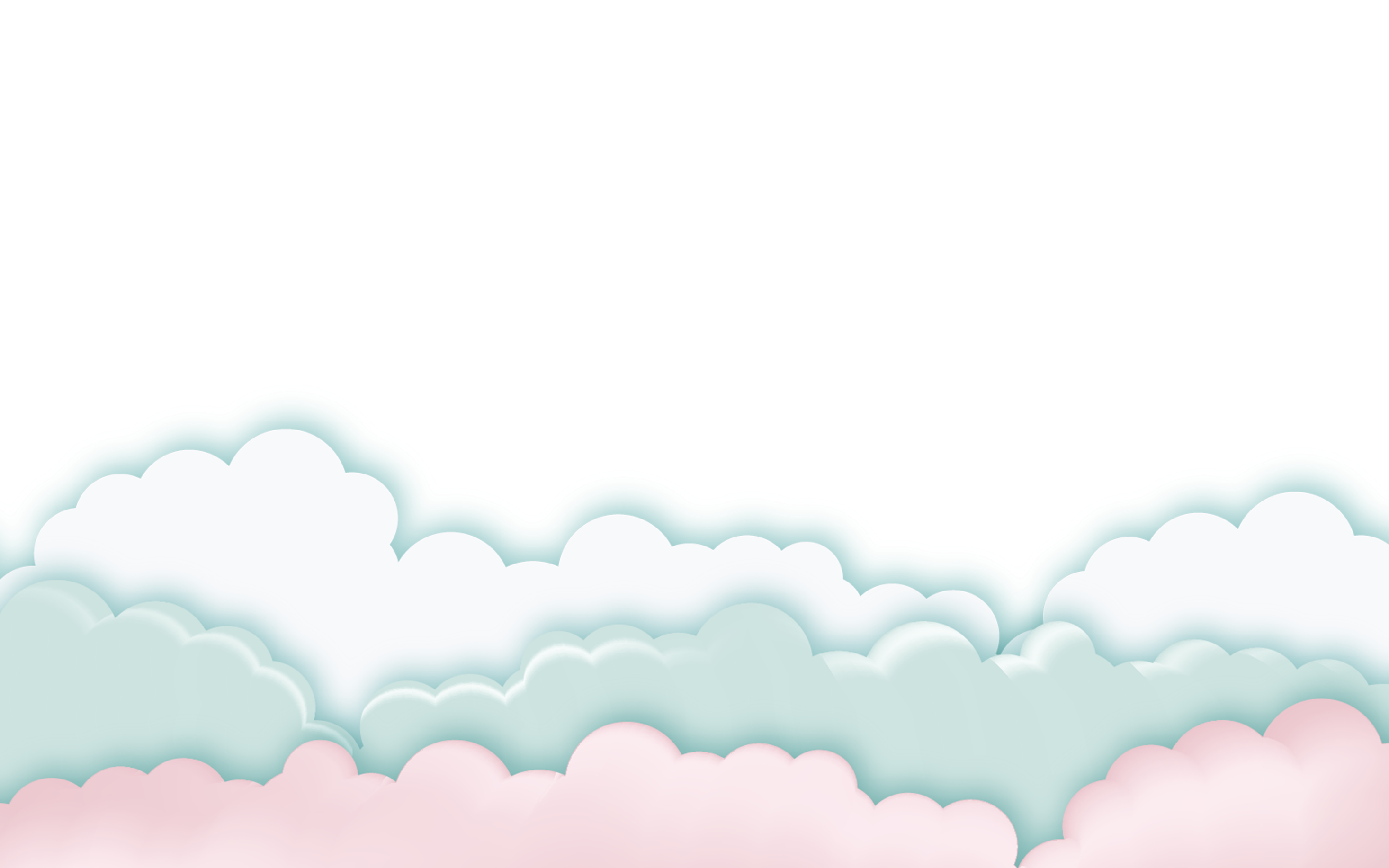 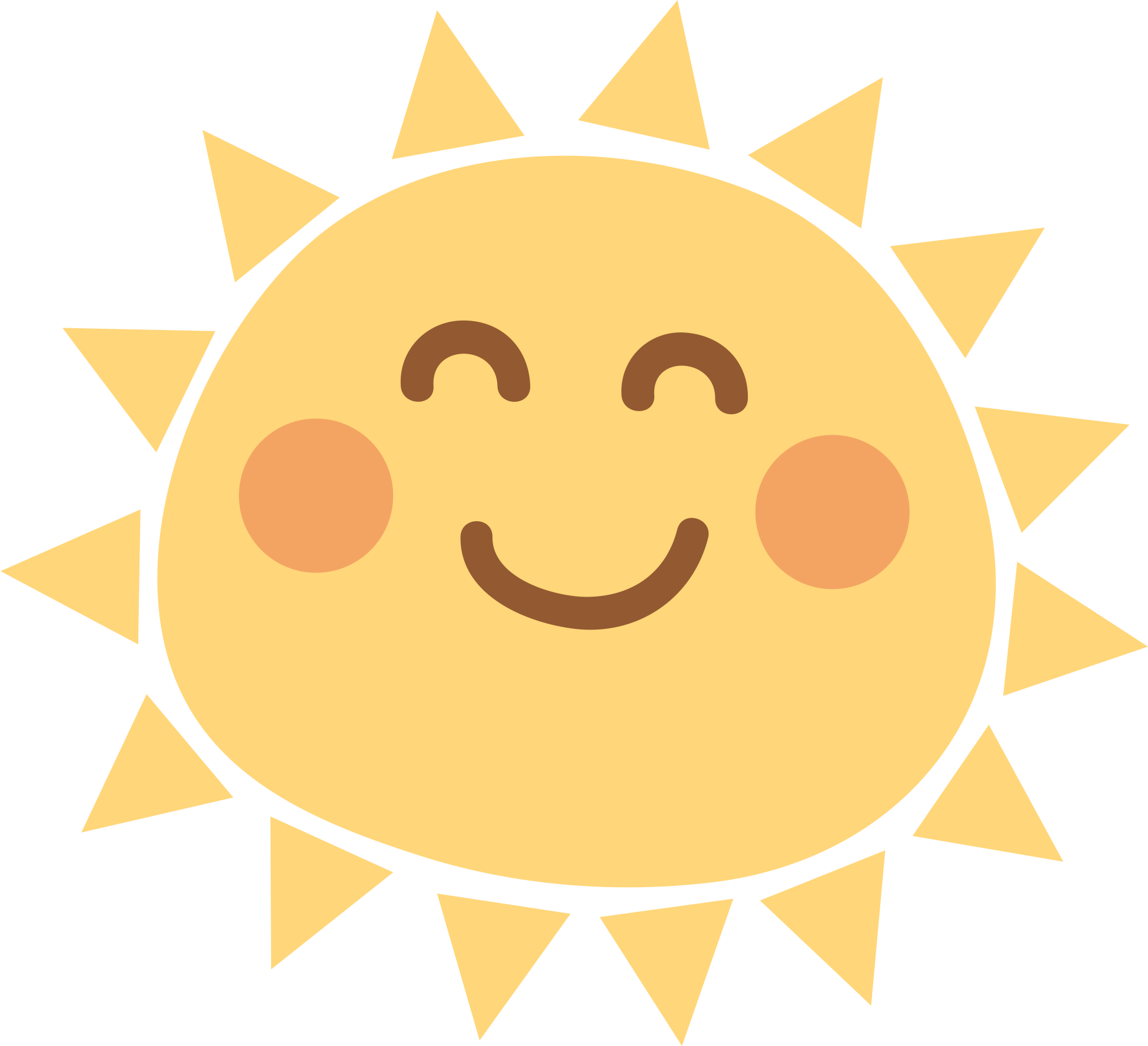 BÀI 1: Quy đồng mẫu số các phân số:
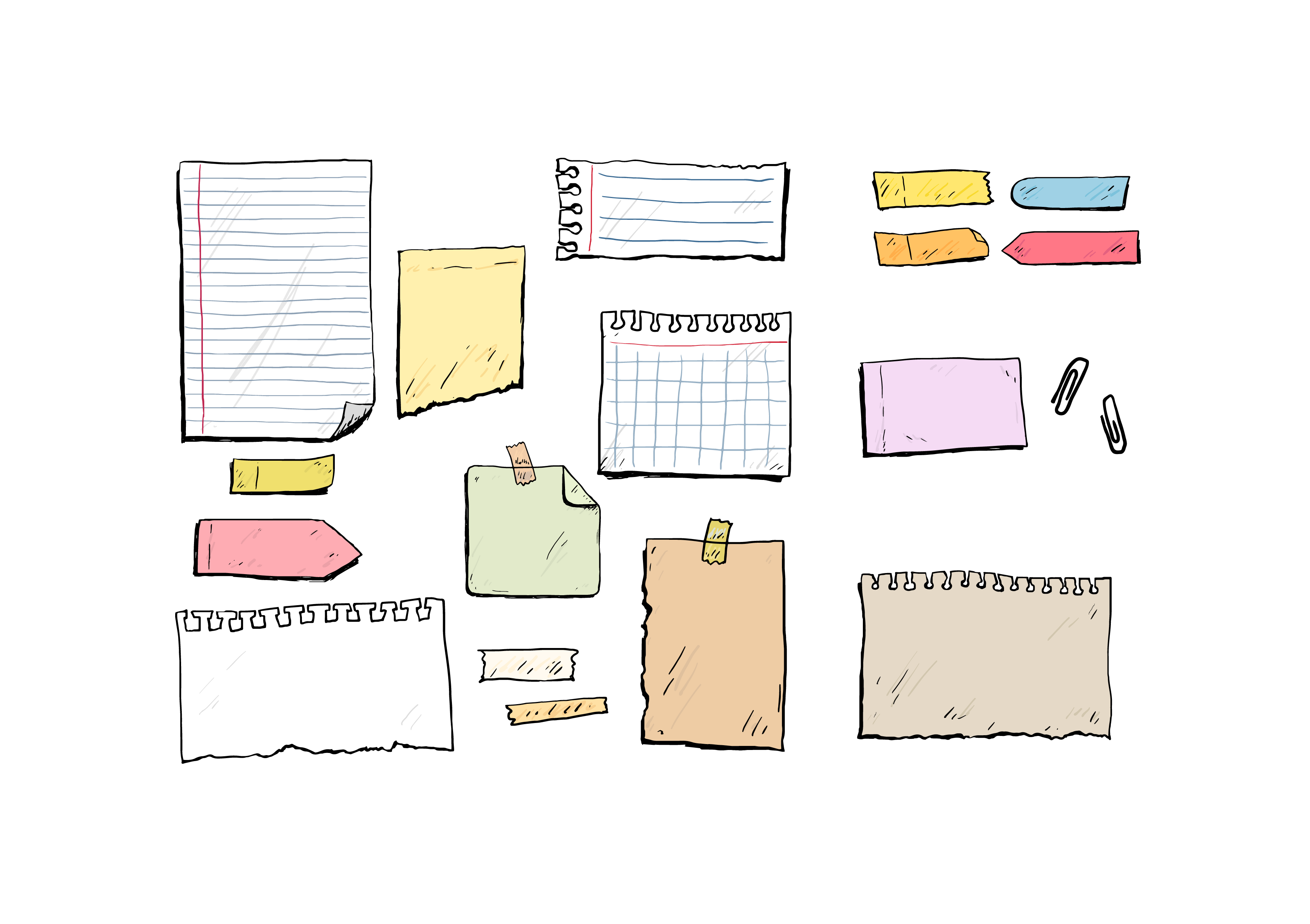 Ta có:
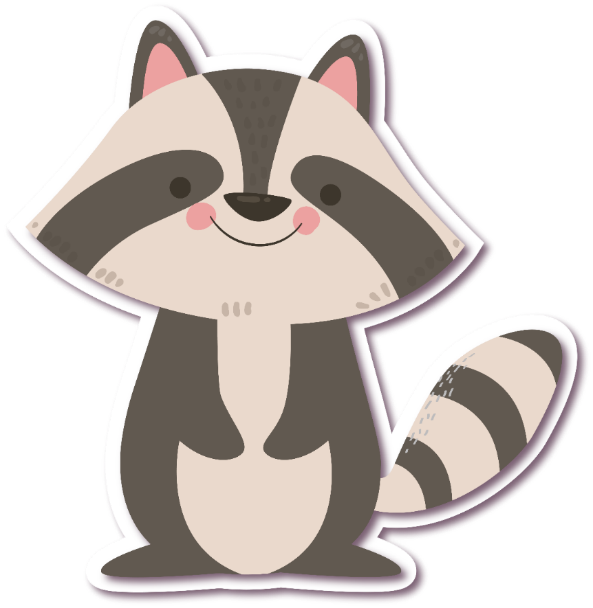 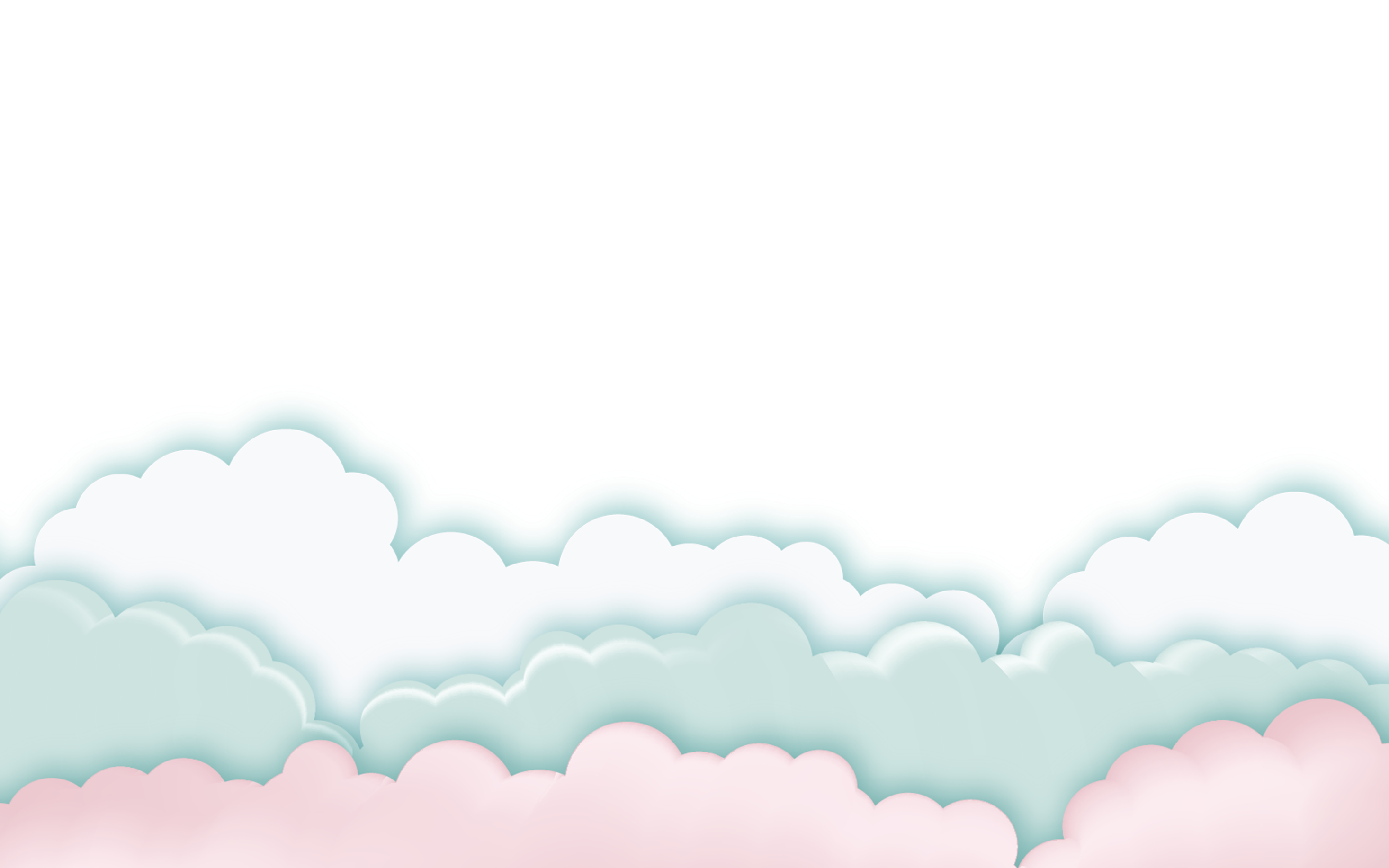 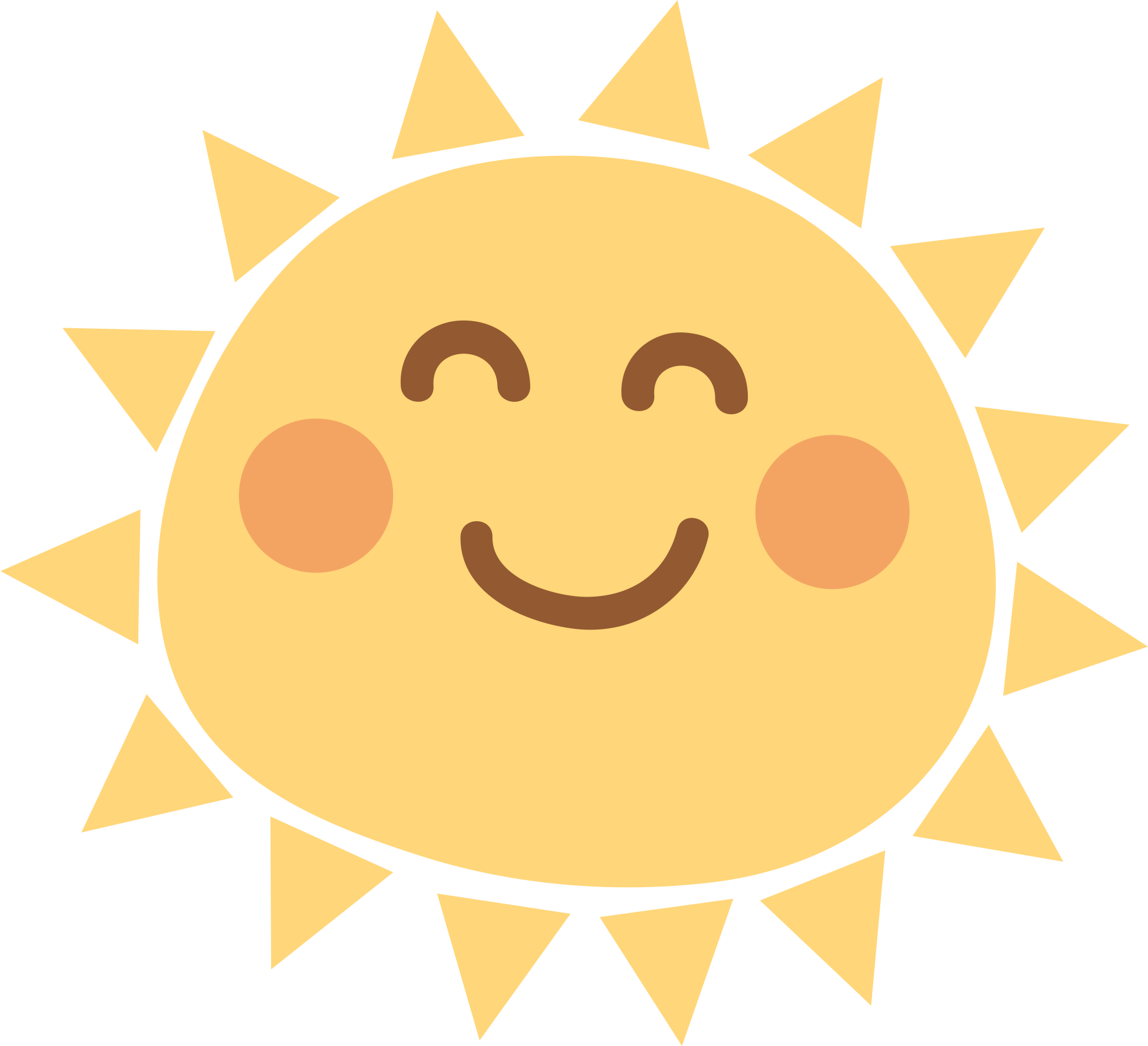 BÀI 2: Quy đồng mẫu số các phân số:
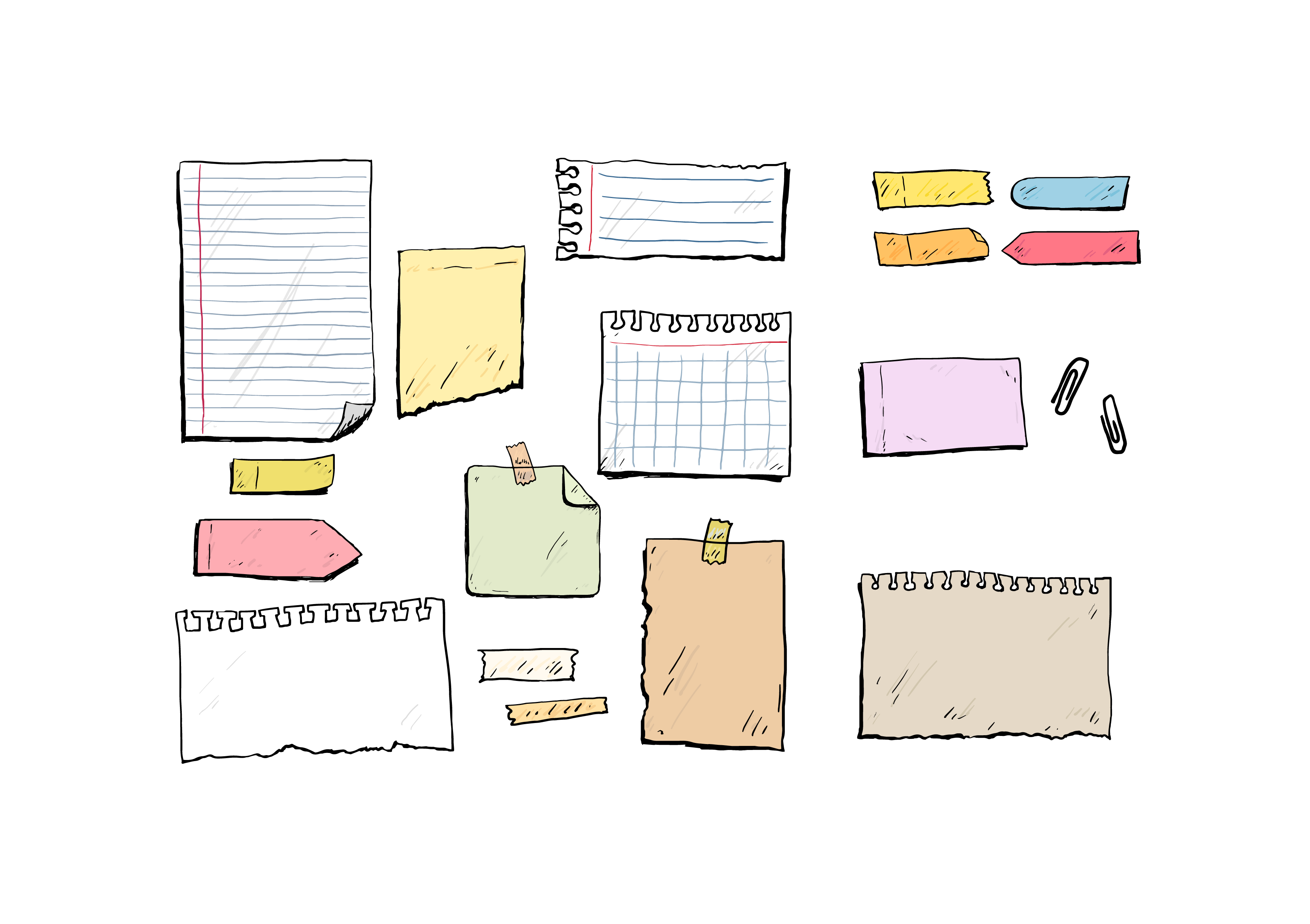 Ta có:
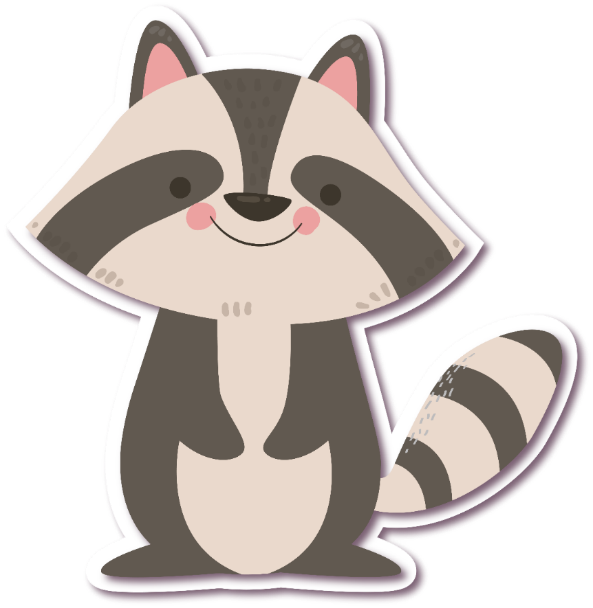 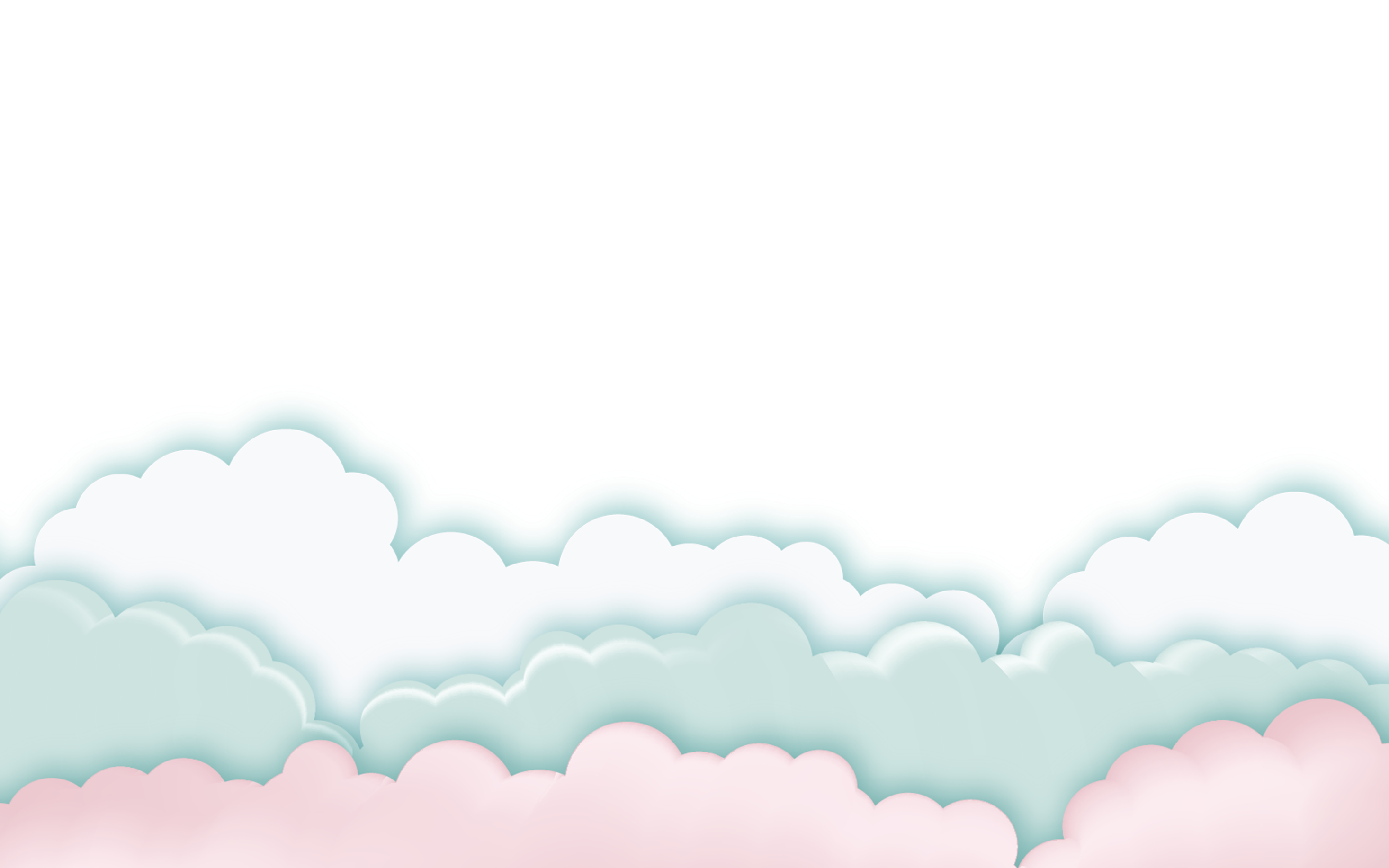 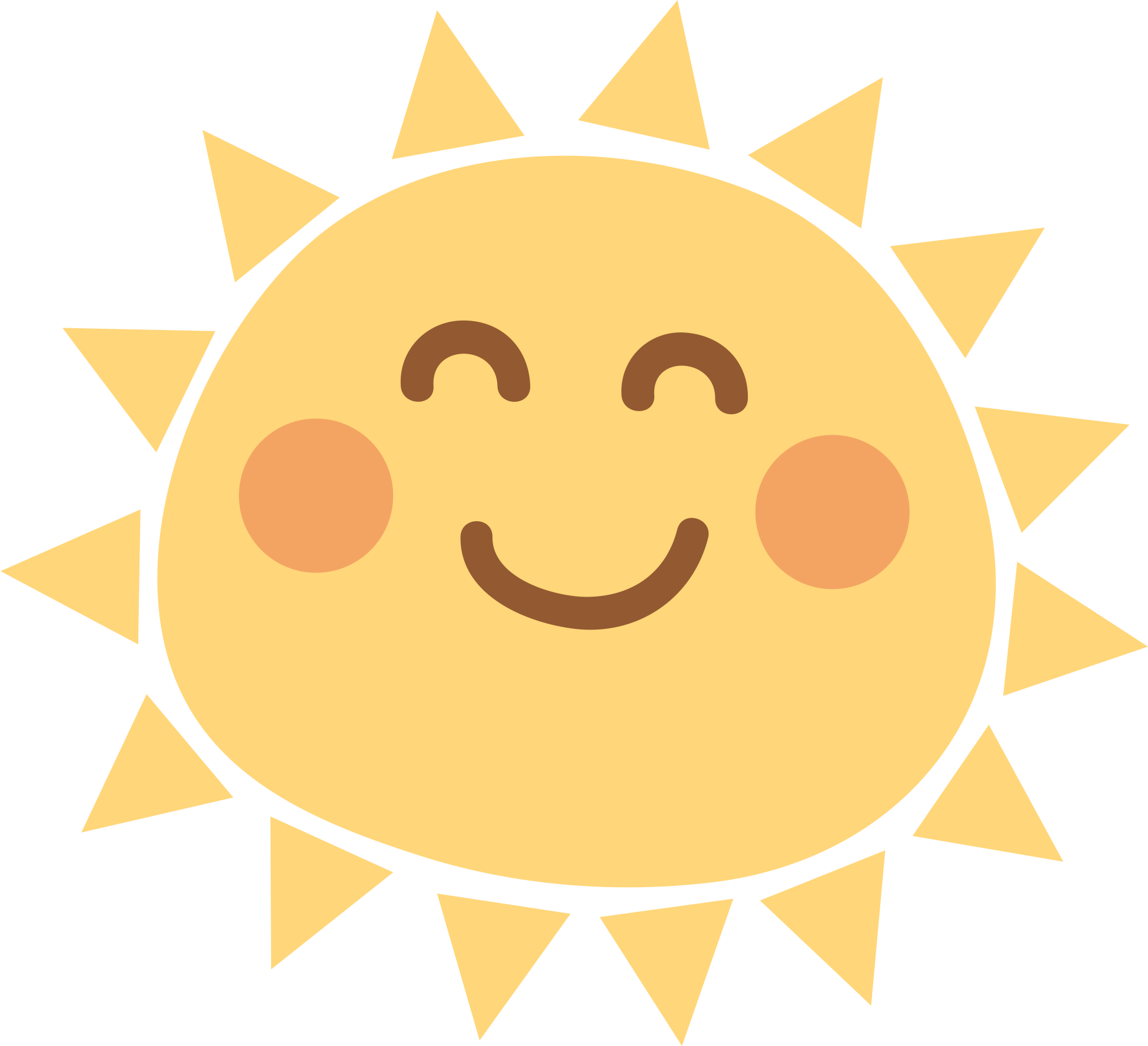 BÀI 2: Quy đồng mẫu số các phân số:
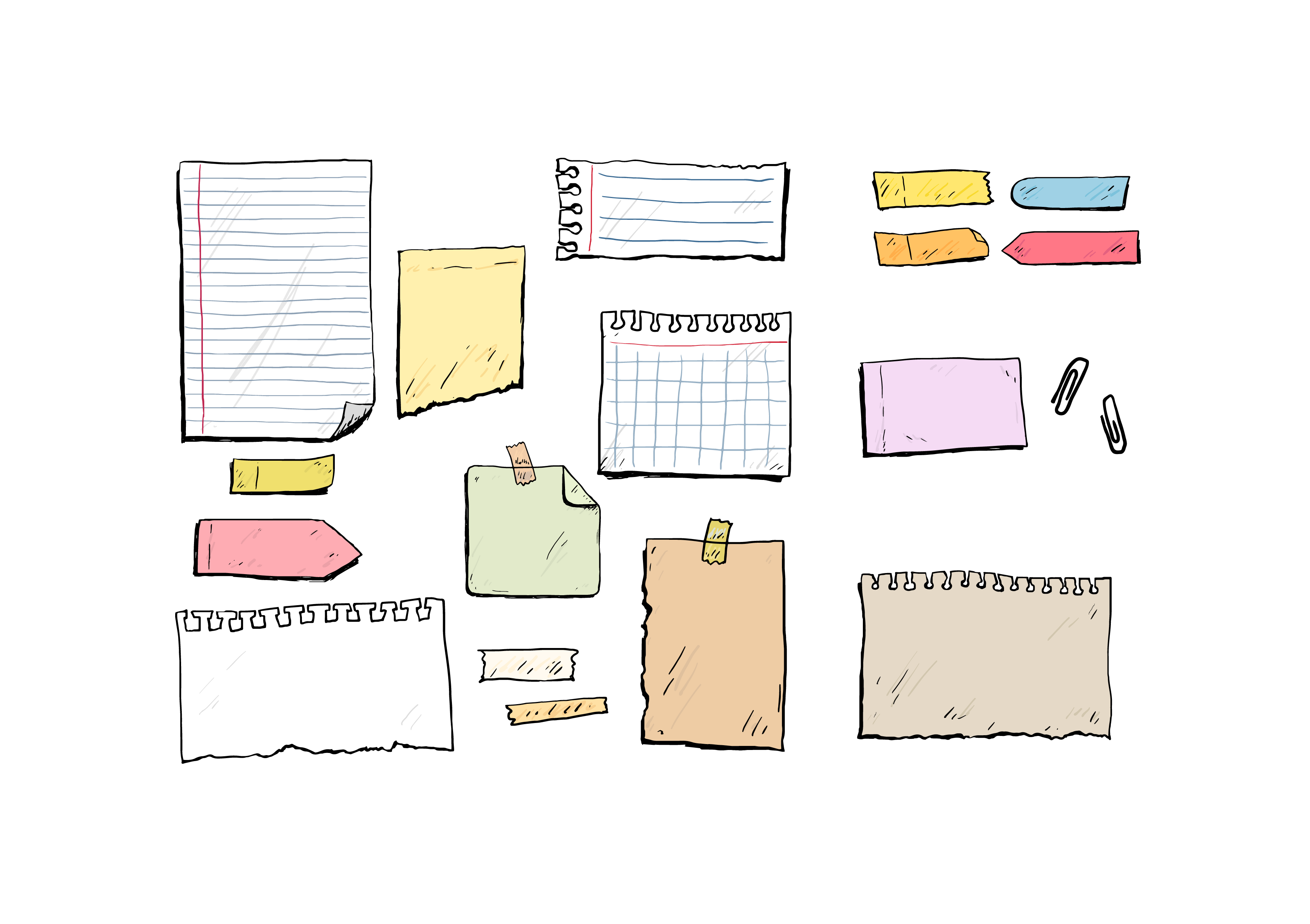 Ta có:
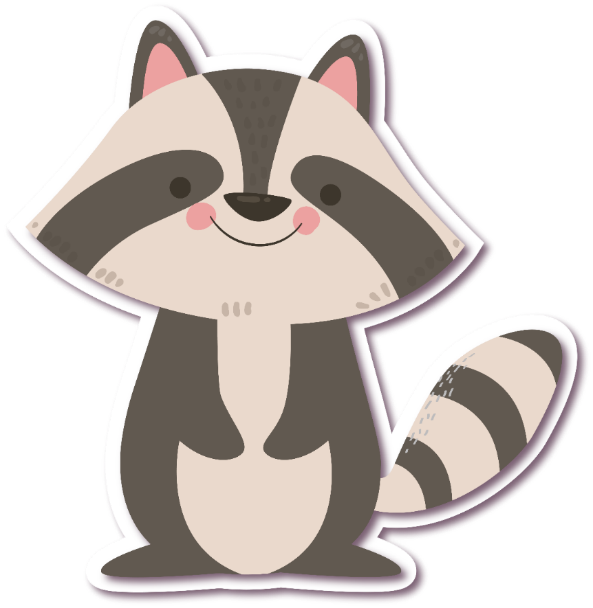 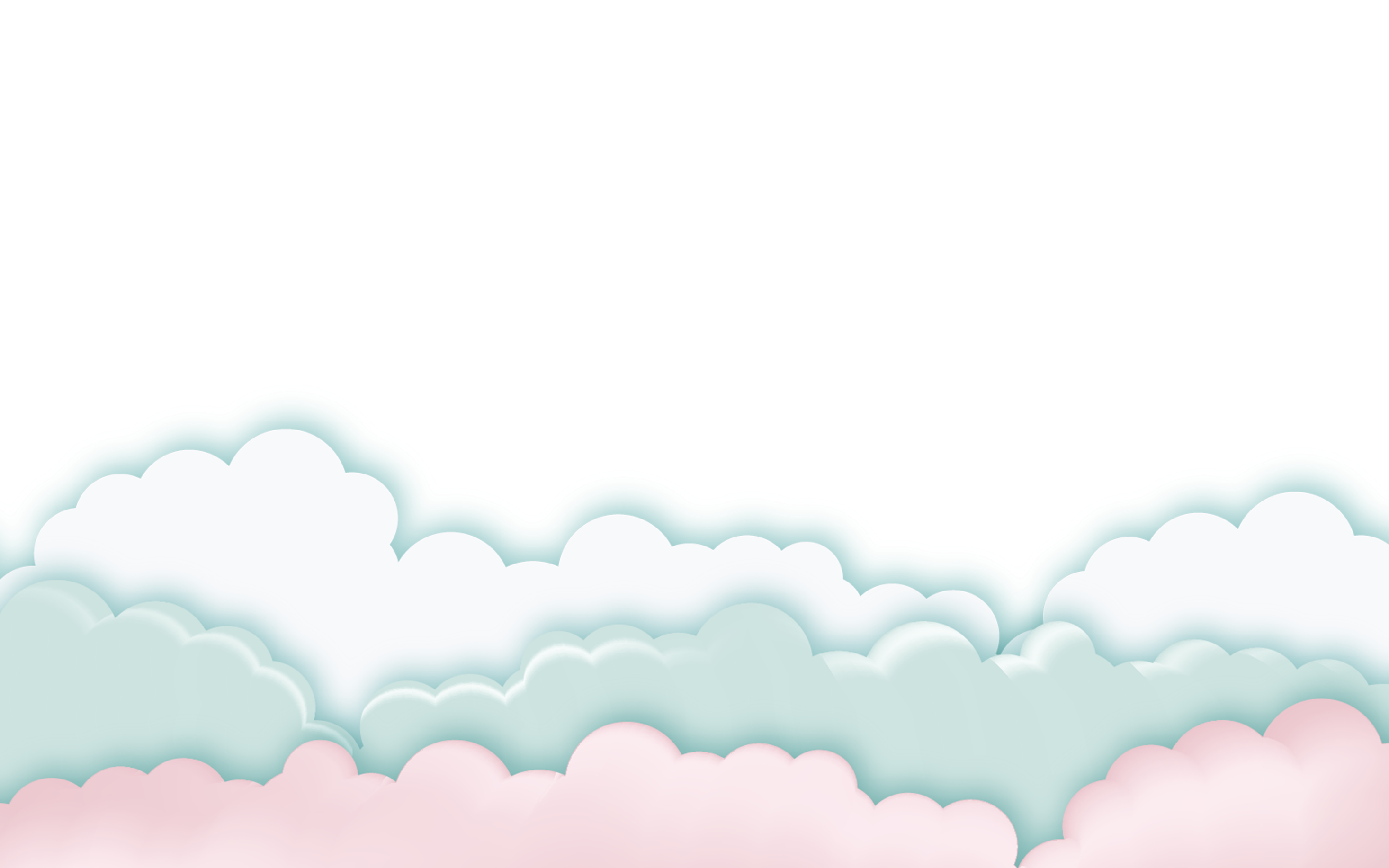 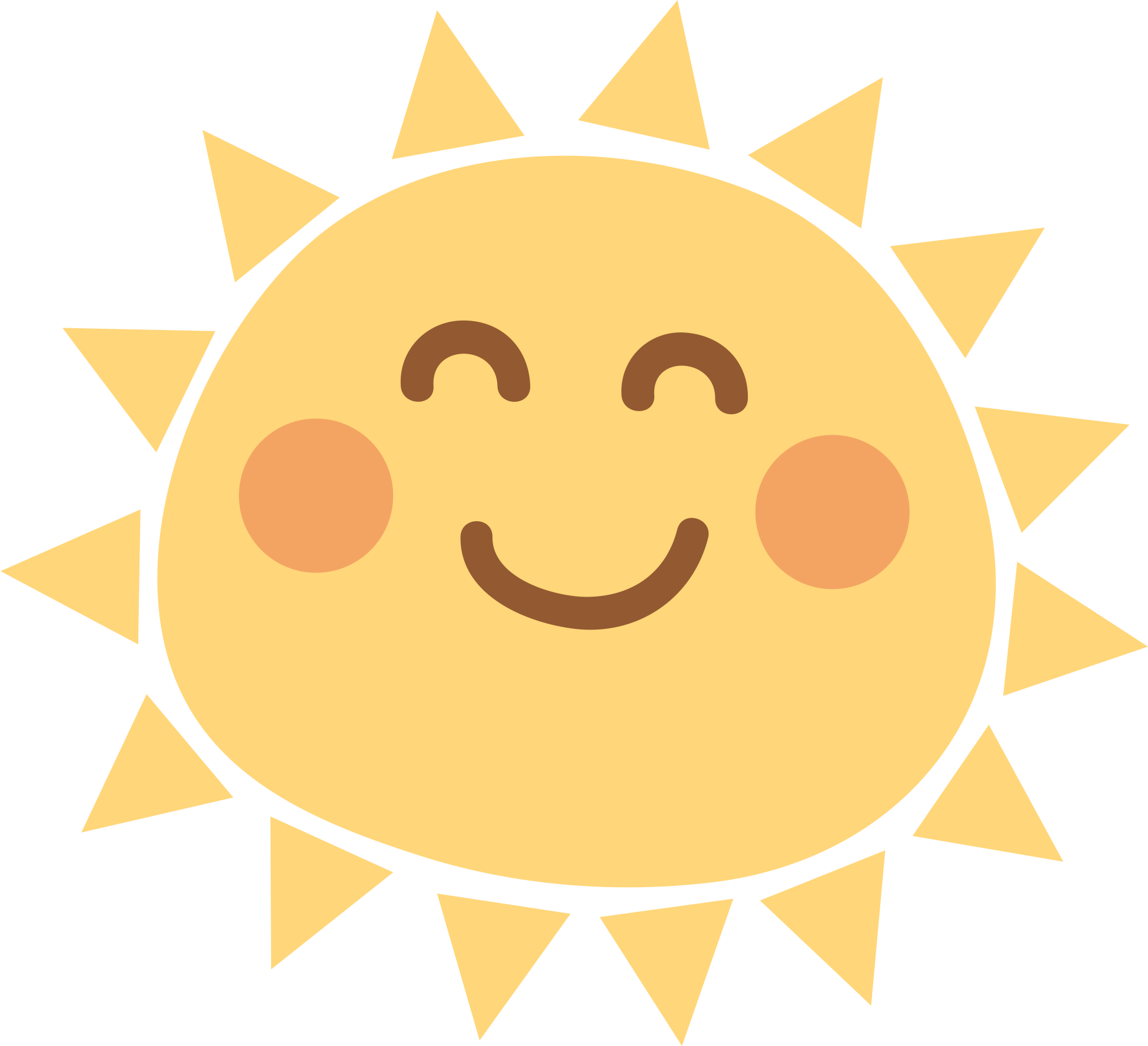 BÀI 2: Quy đồng mẫu số các phân số:
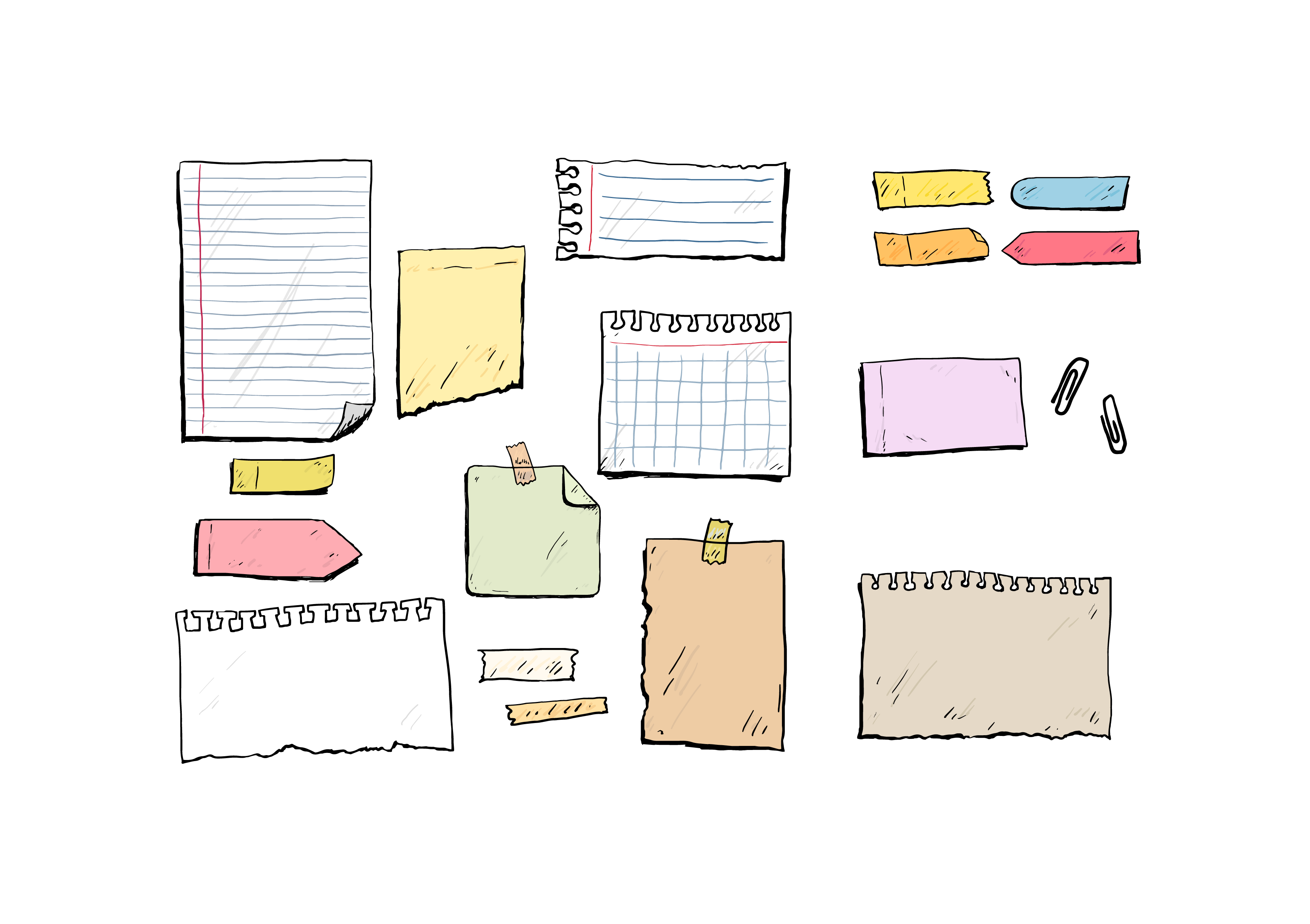 Ta có:
Mẫu số chung: 24
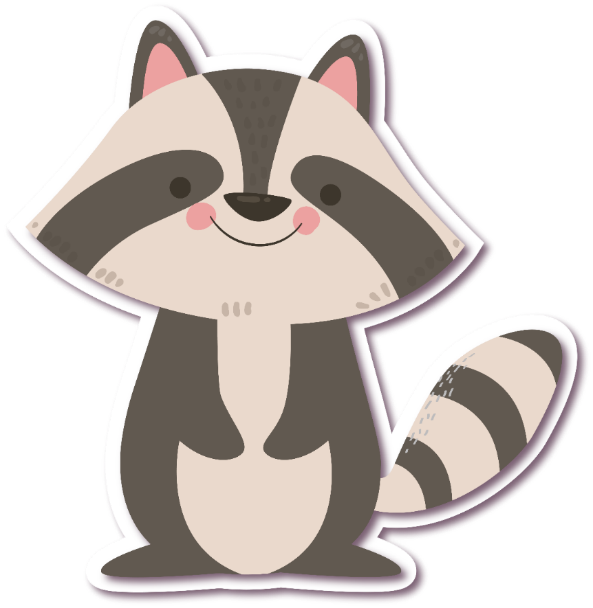 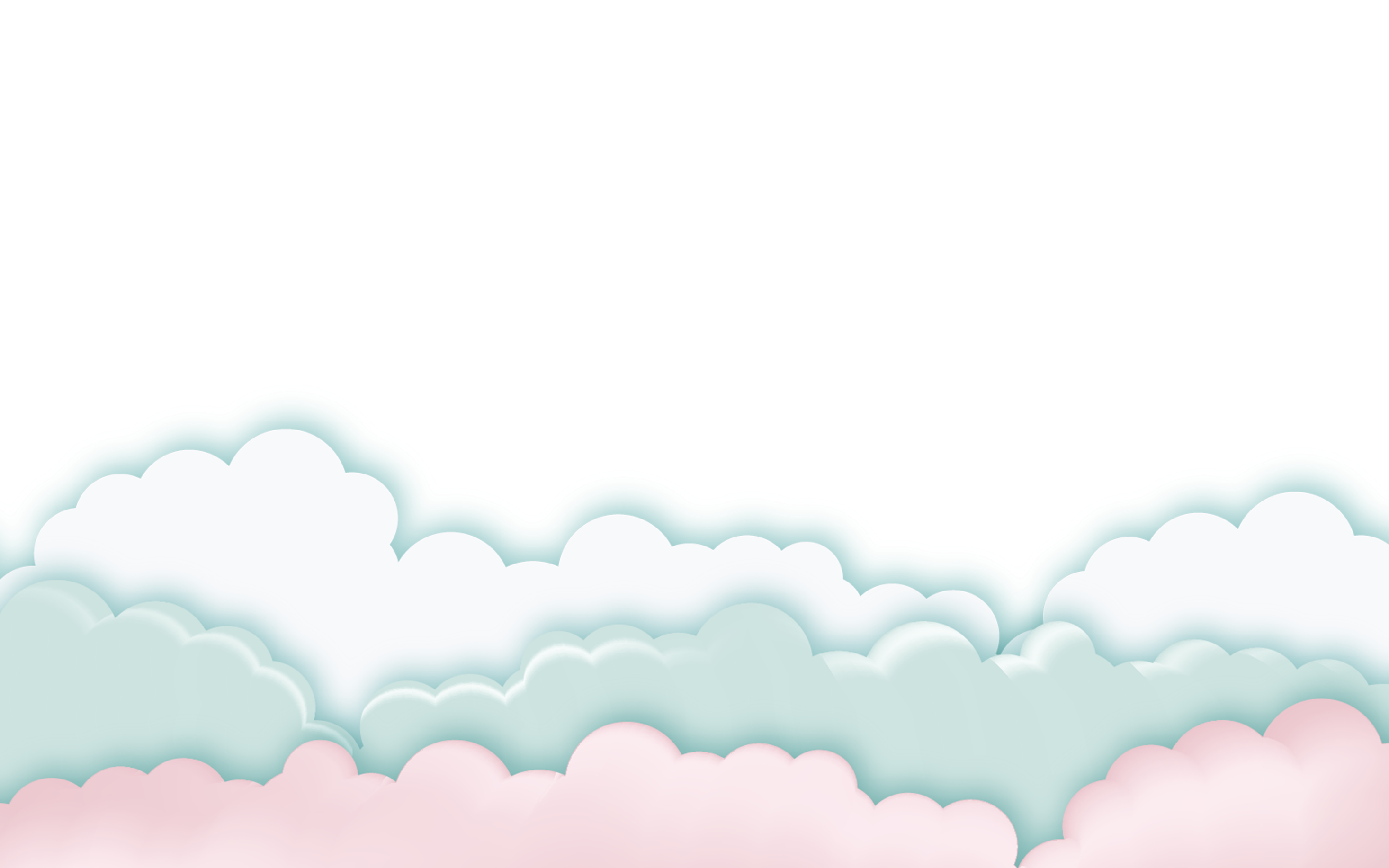 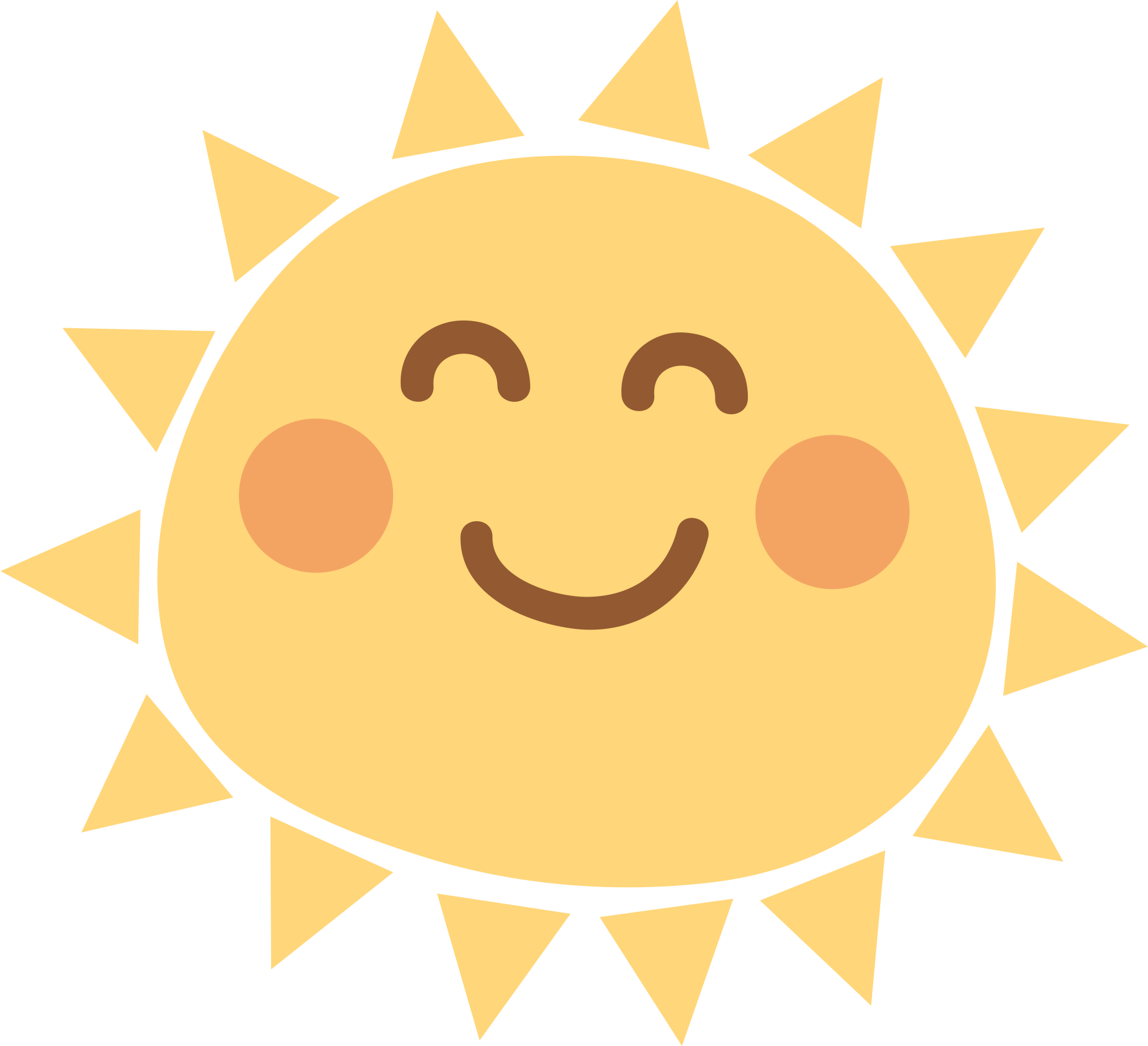 BÀI 2: Quy đồng mẫu số các phân số:
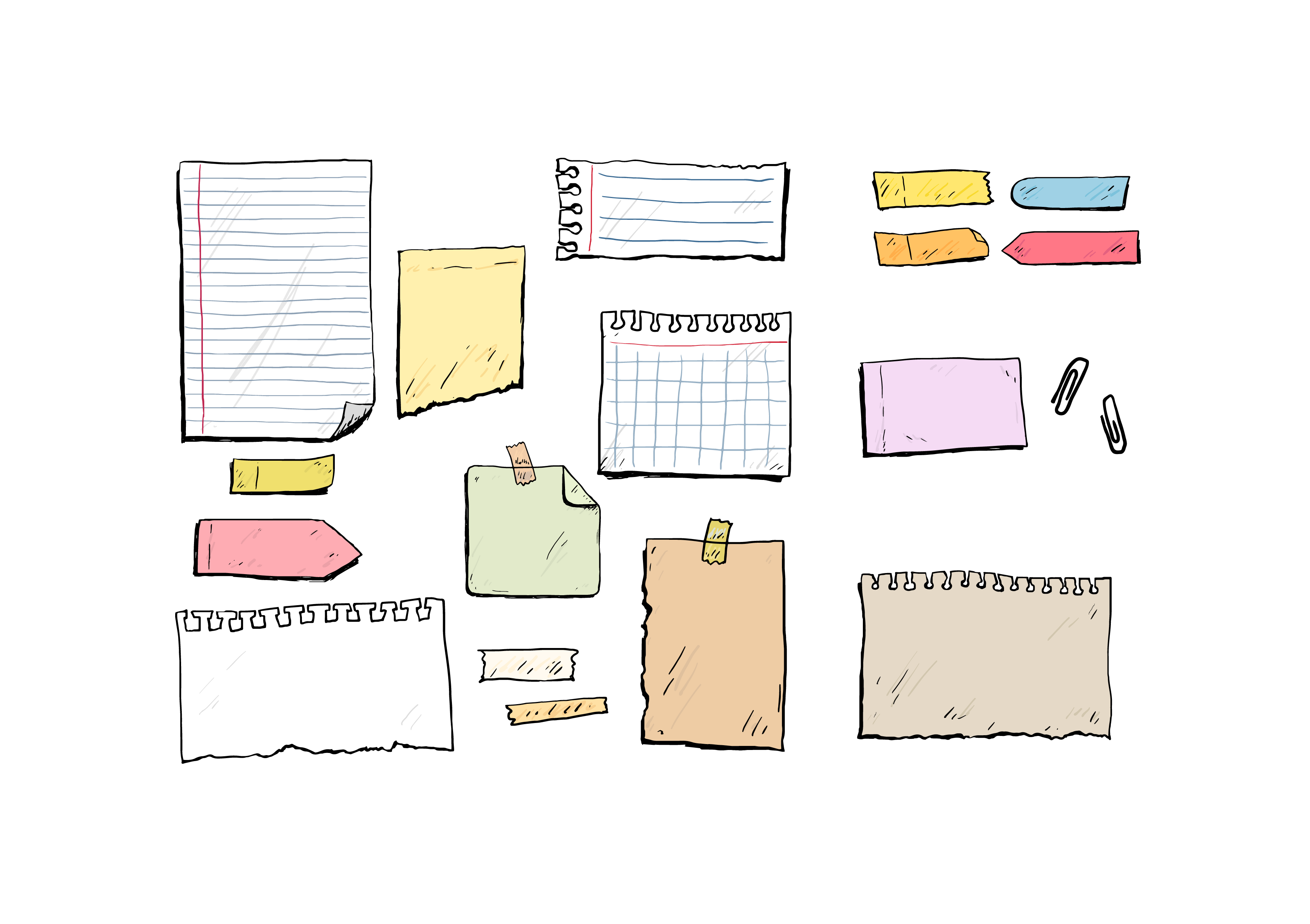 Ta có:
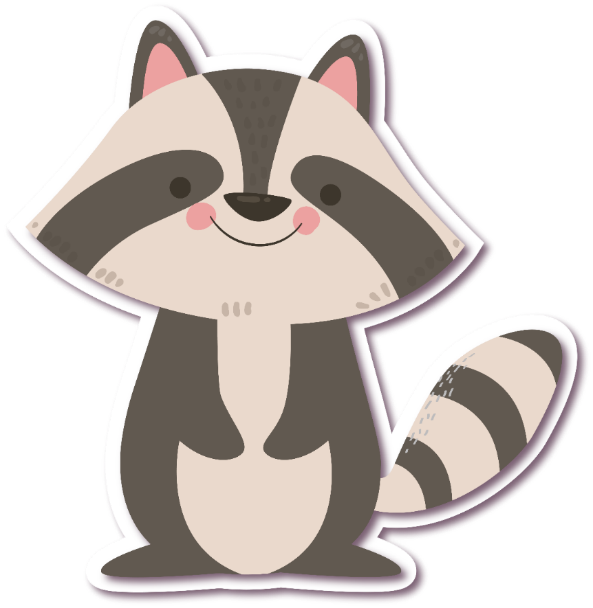 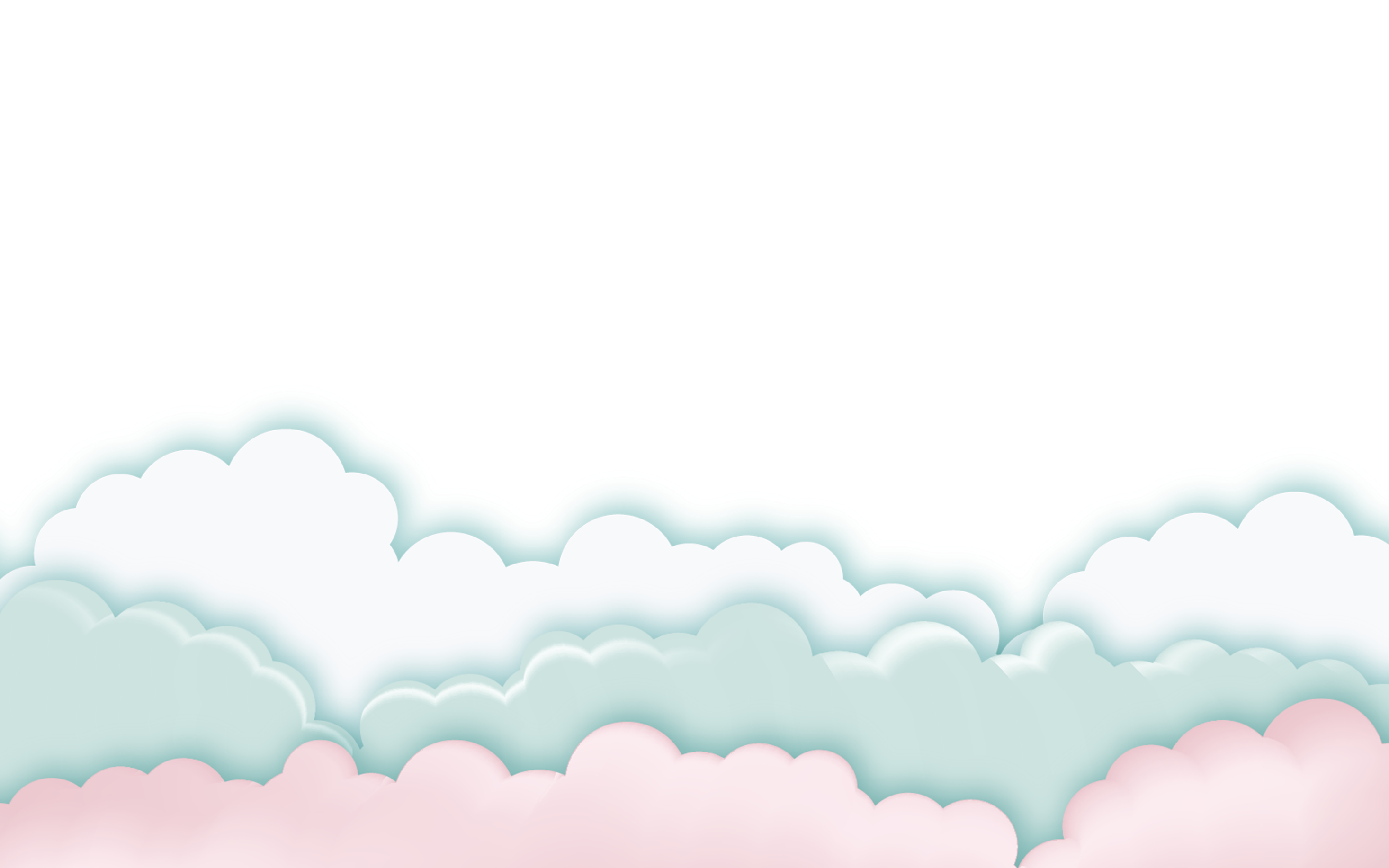 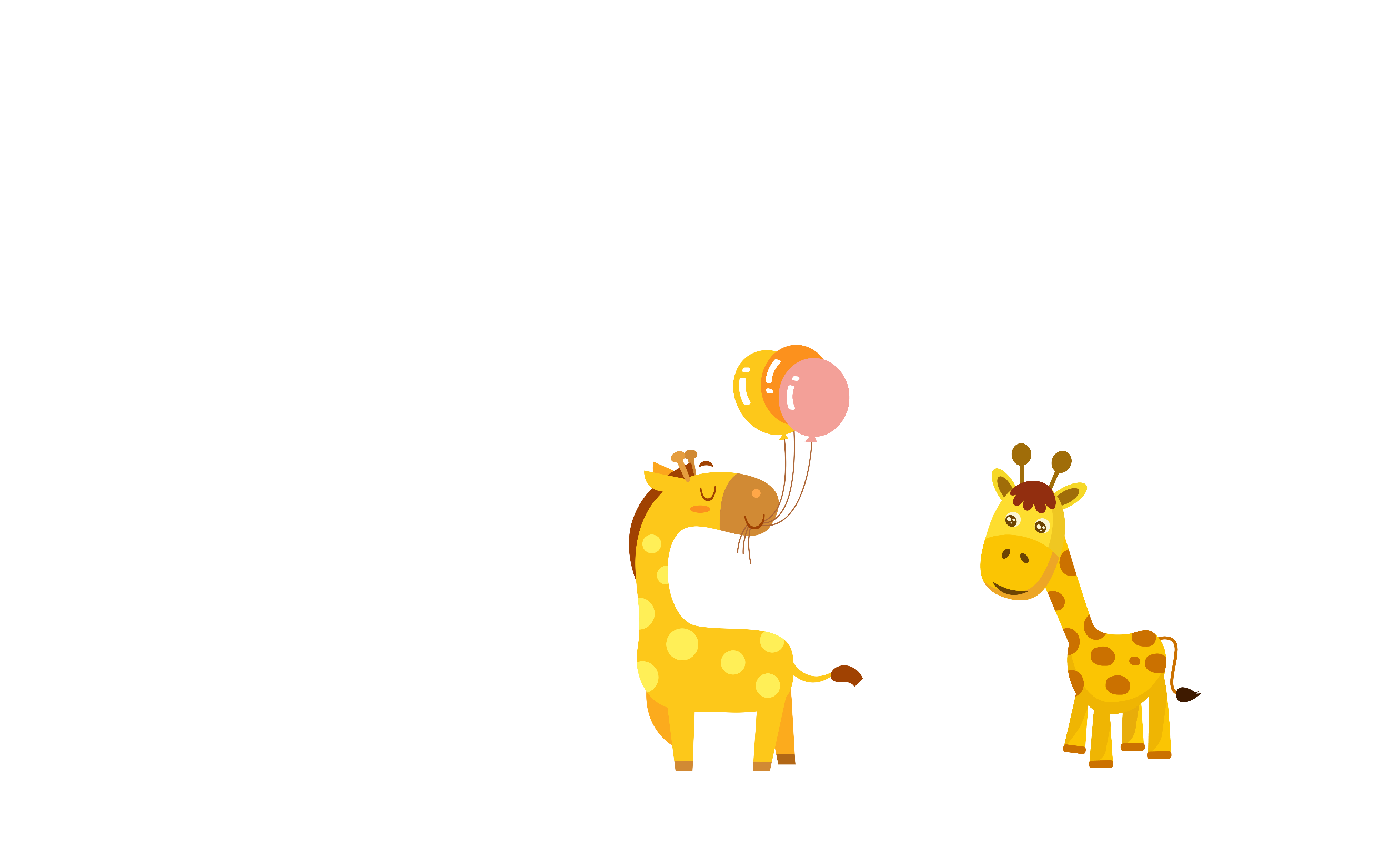 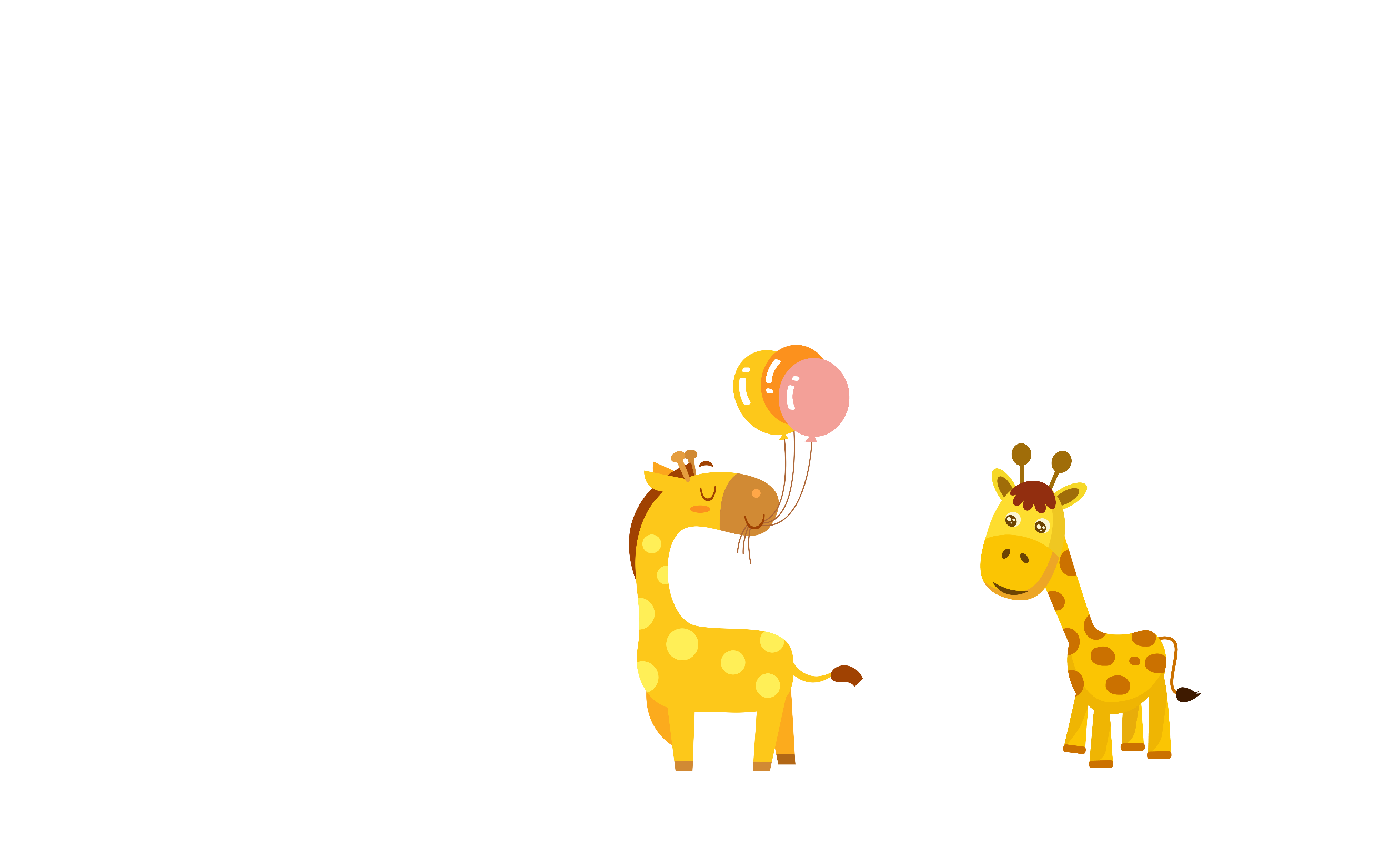 04.
Dặn dò
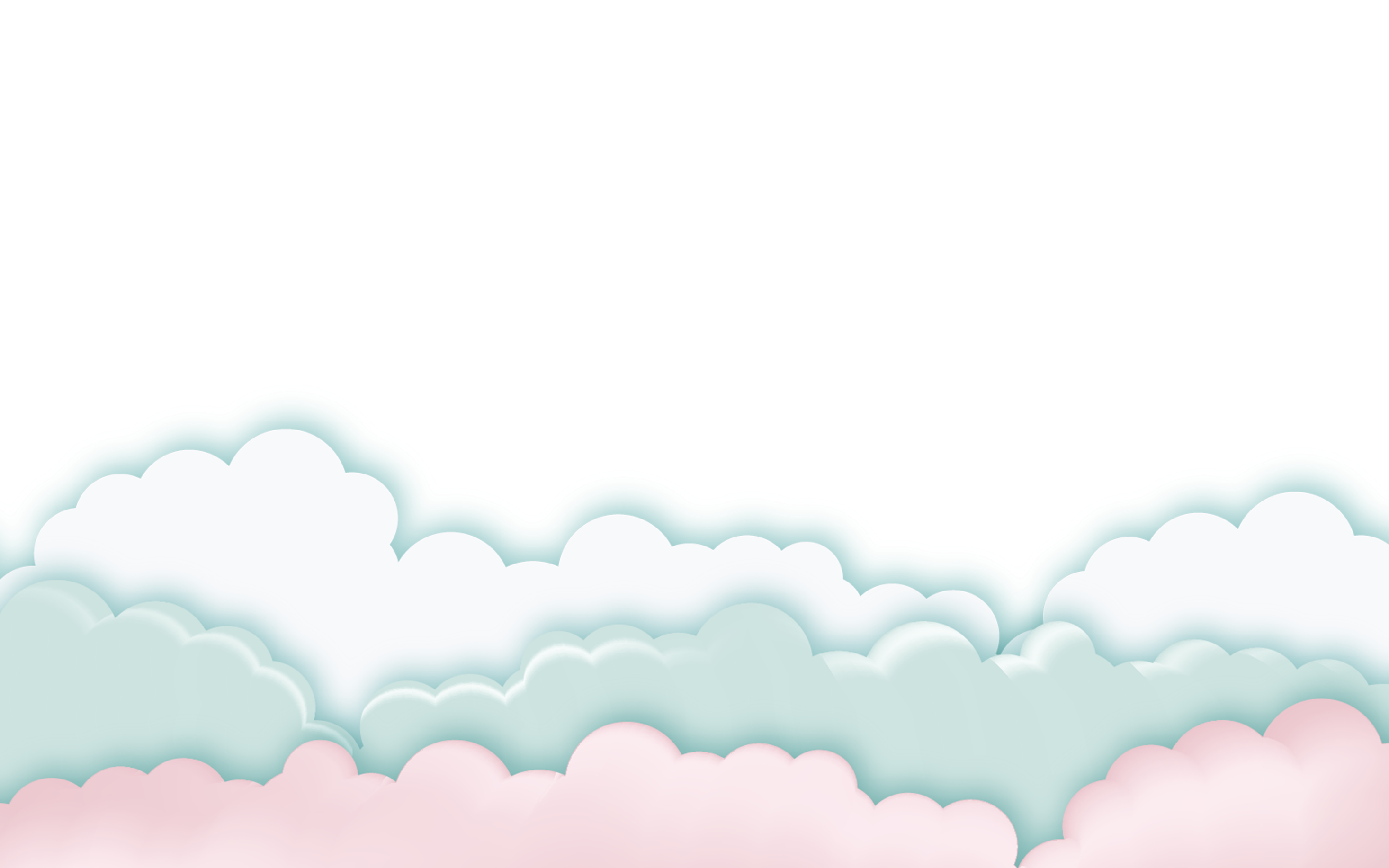 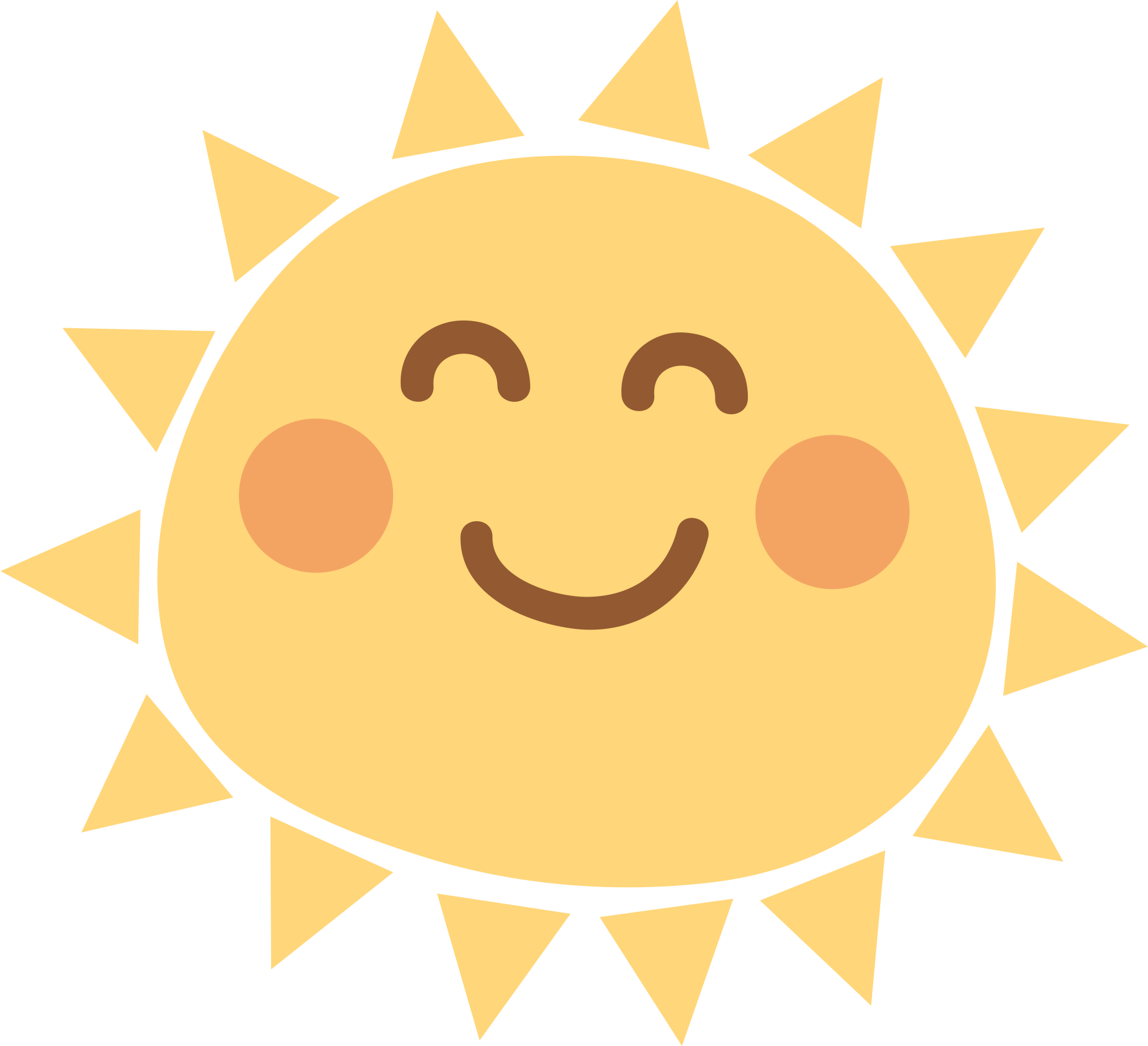 Dặn dò
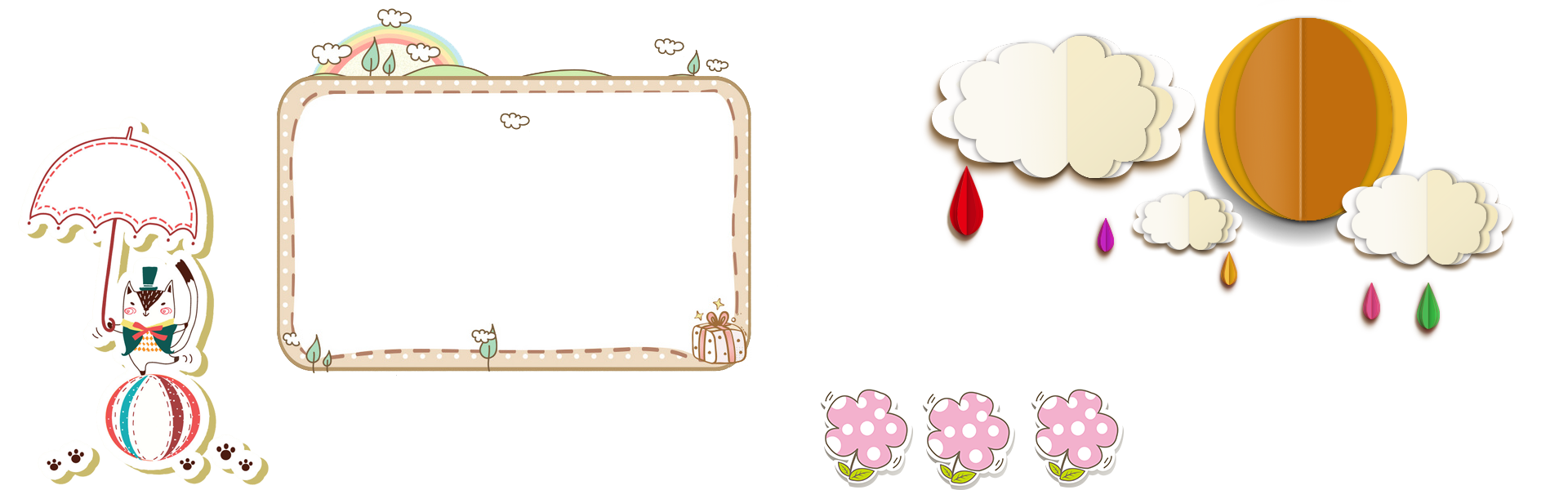 Làm các bài tập
Chuẩn bị bài sau “Quy đồng mẫu số các phân số (TT)”.
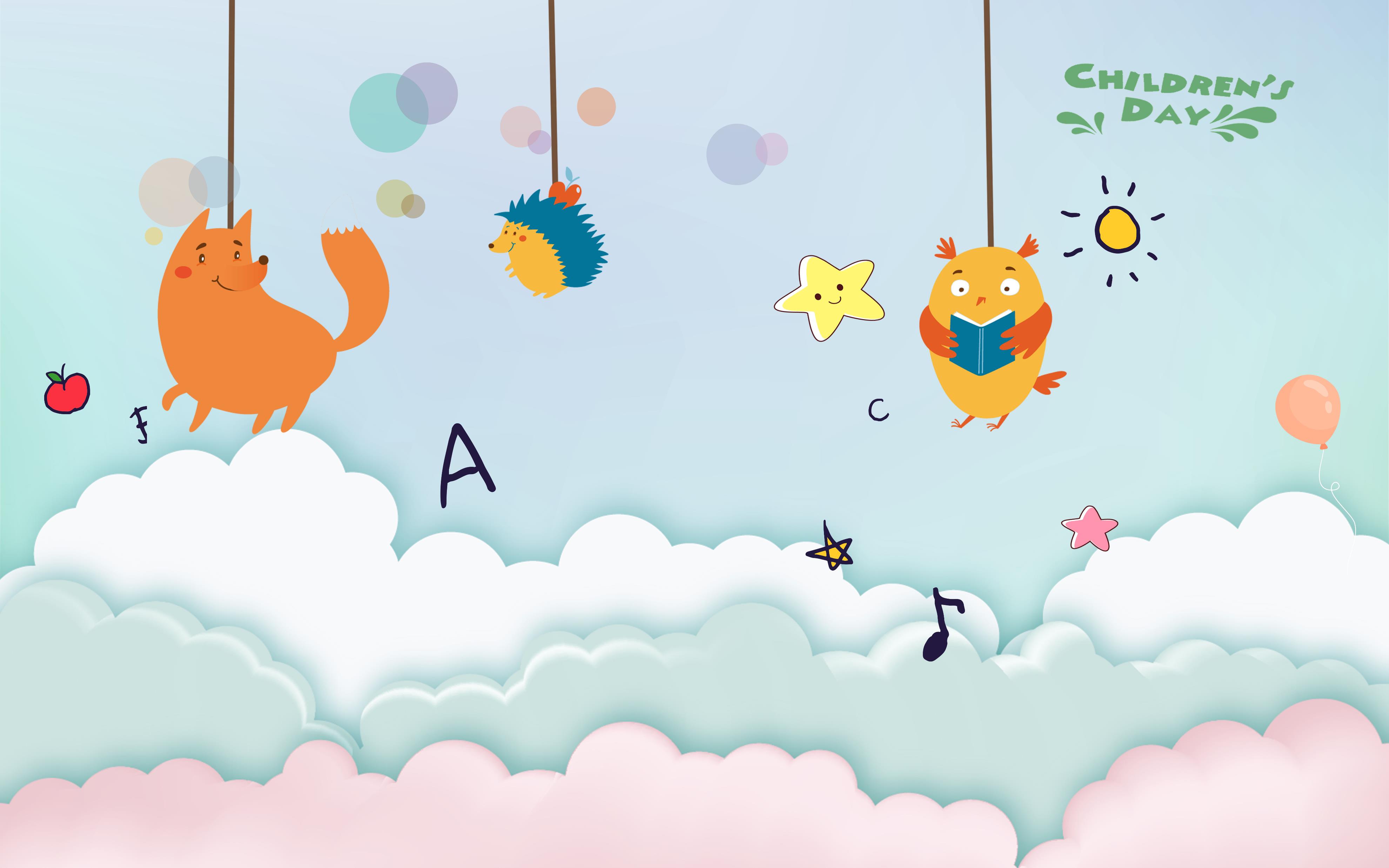 học
các
Chúc
tốt
em